ENERGY
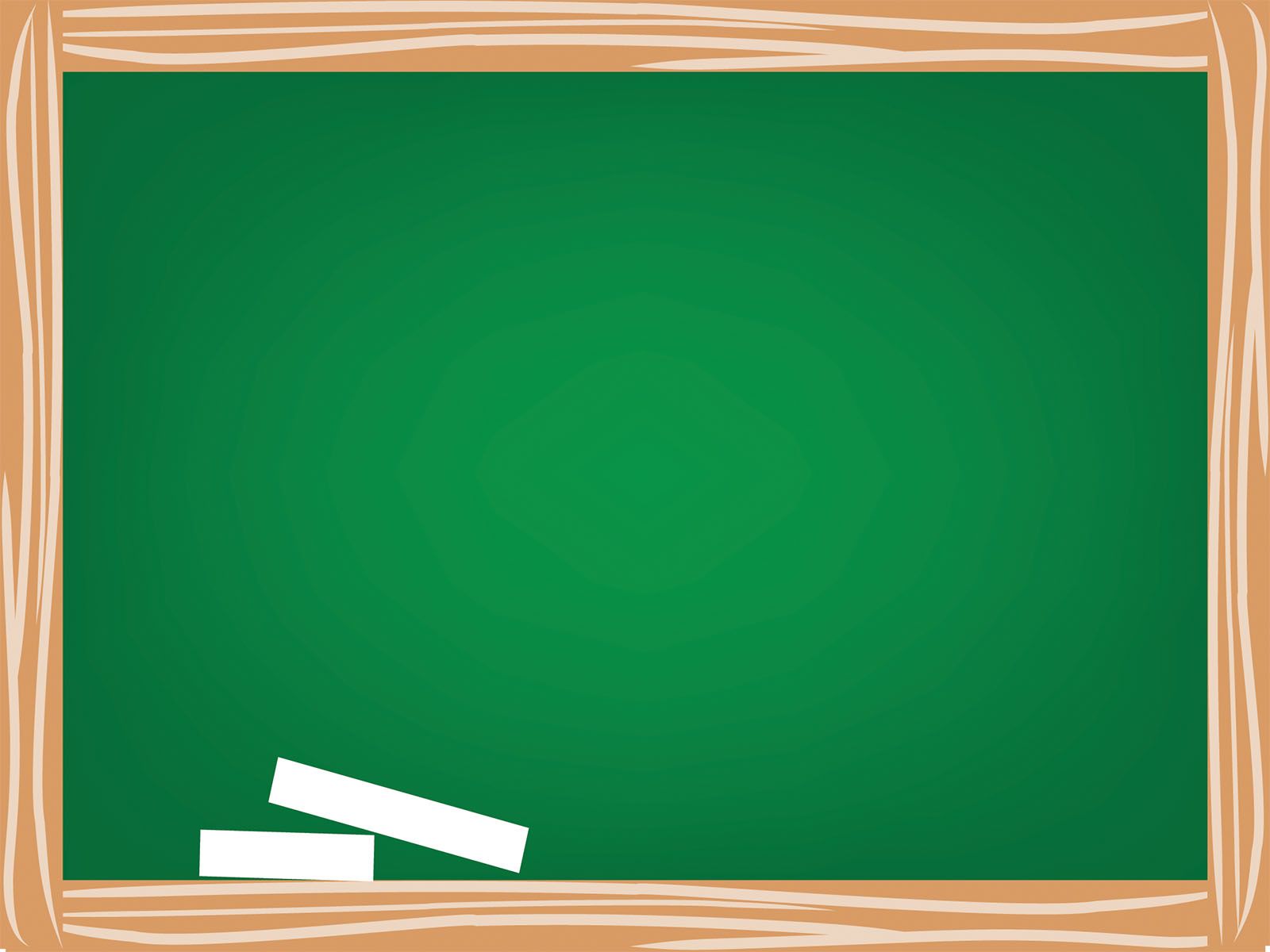 What is Energy?
Ability to do work.
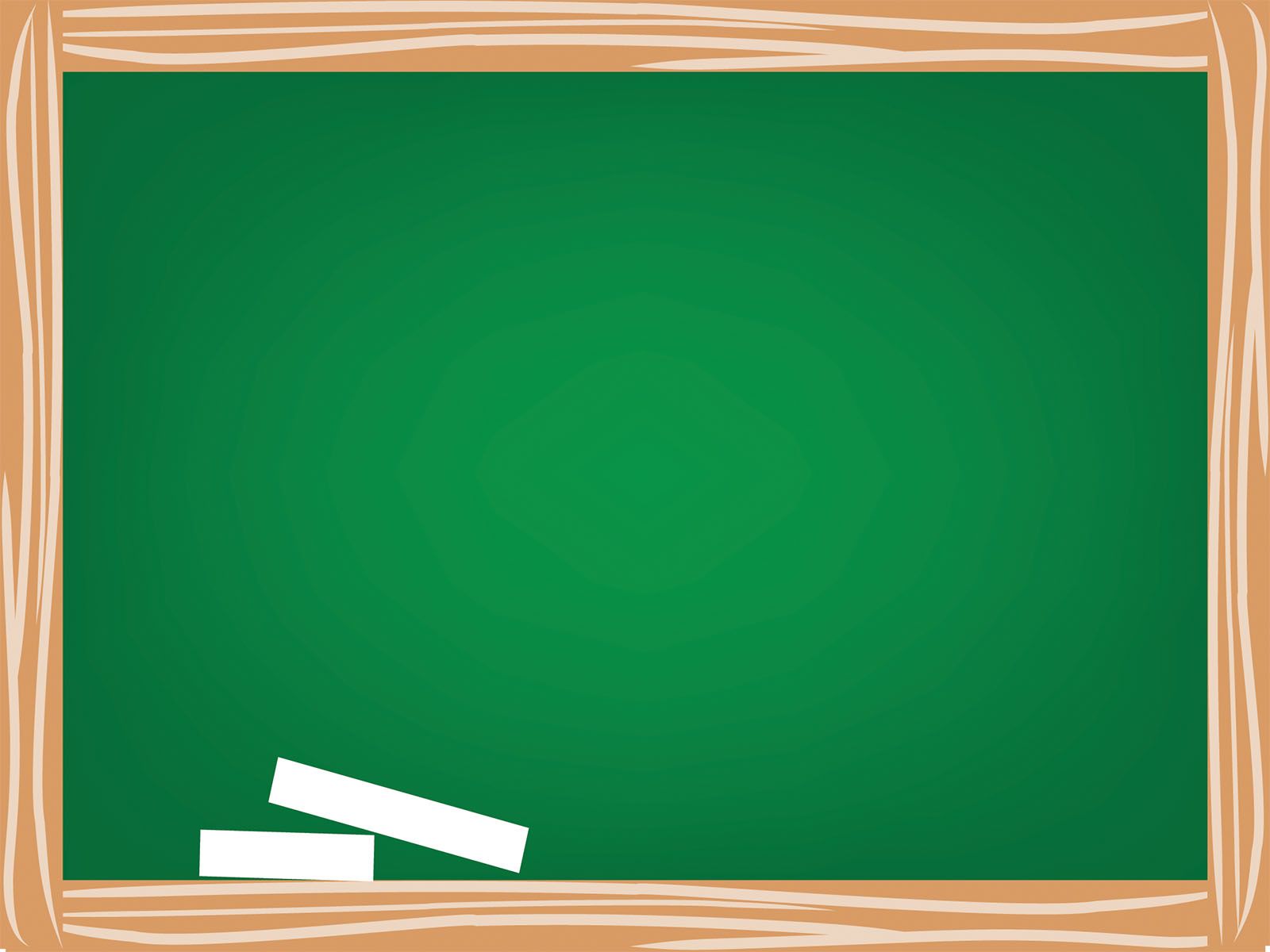 Without  Energy, we cannot do the work.
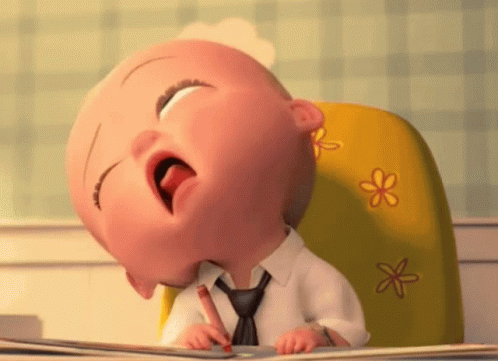 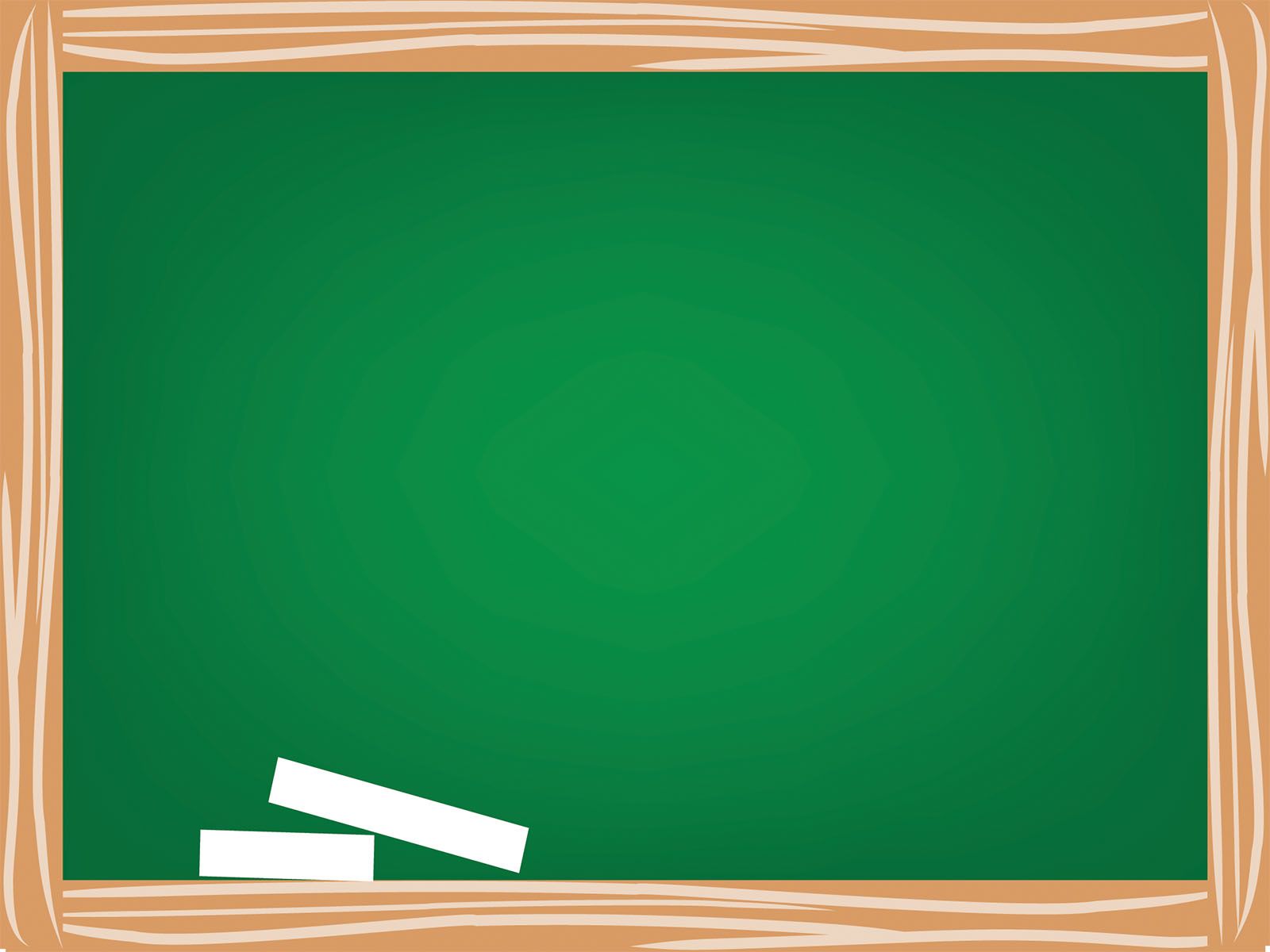 Three Forms Of Energy
light energy
heat energy
sound energy
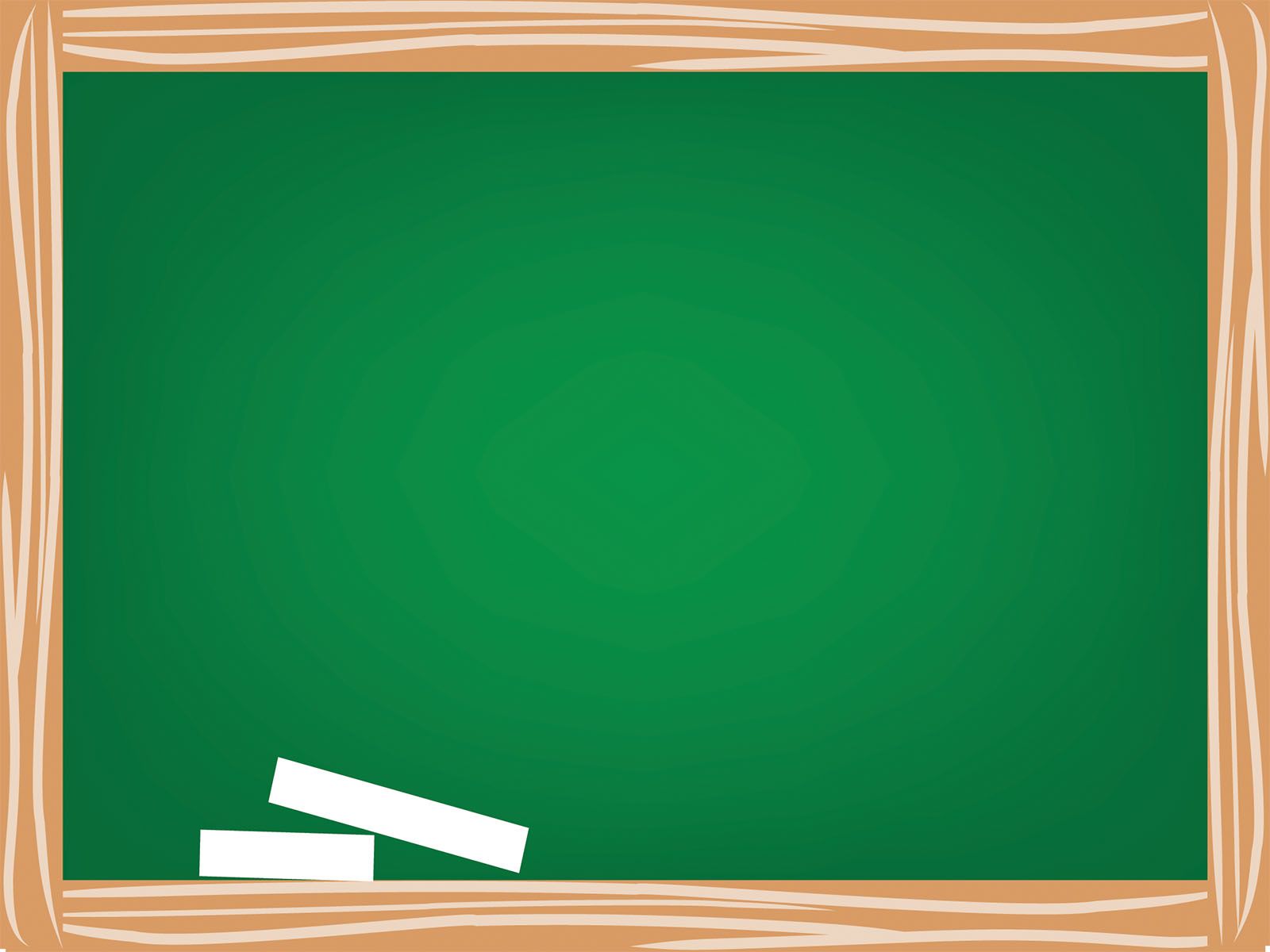 Light Energy
Is a form of energy that helps us to see the things around us.
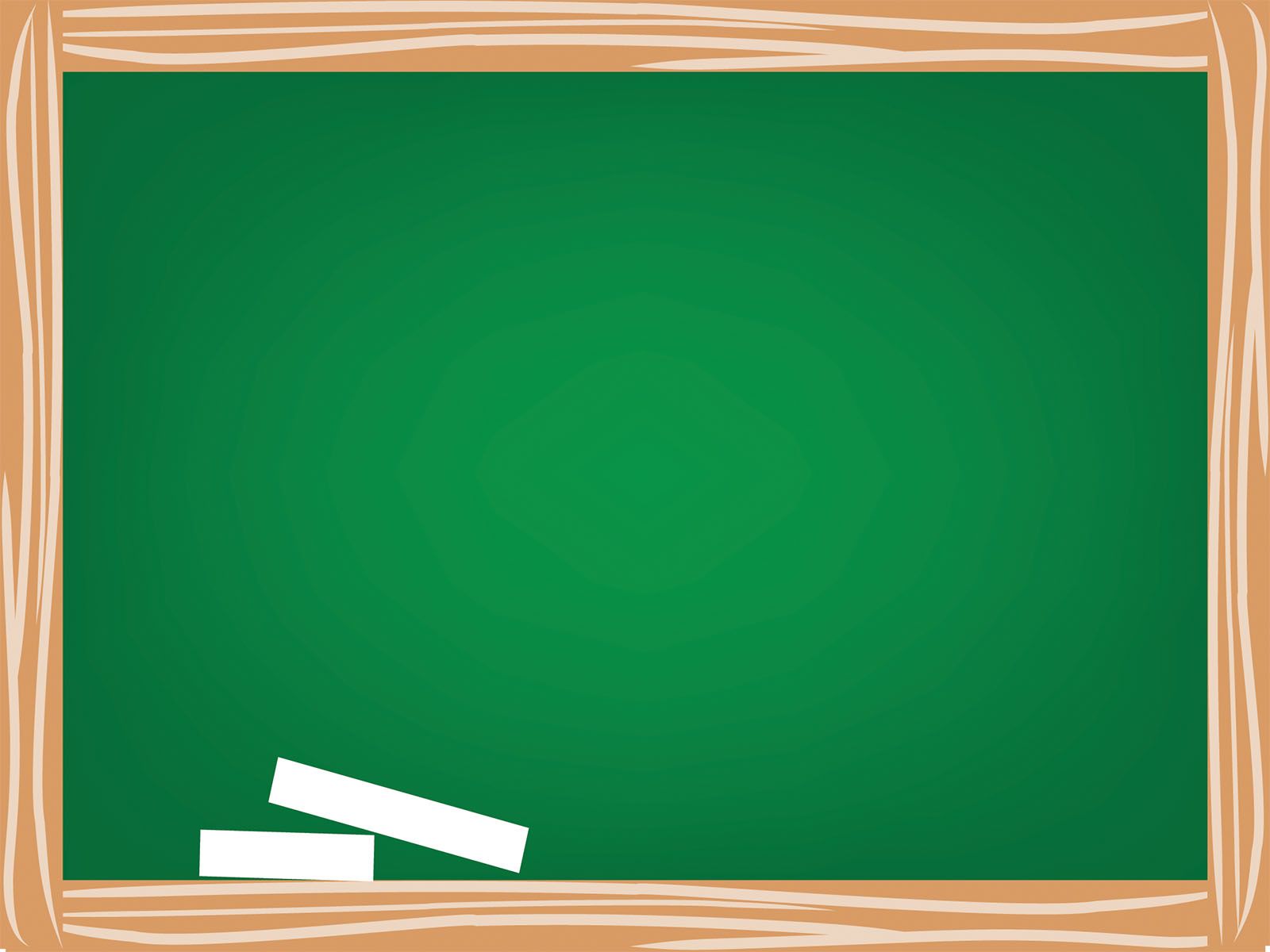 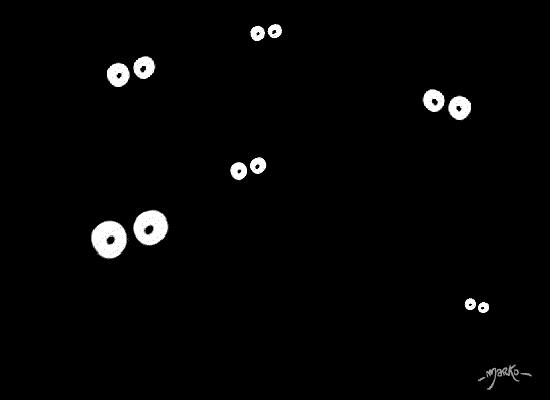 Without light, we can’t see the things around us.
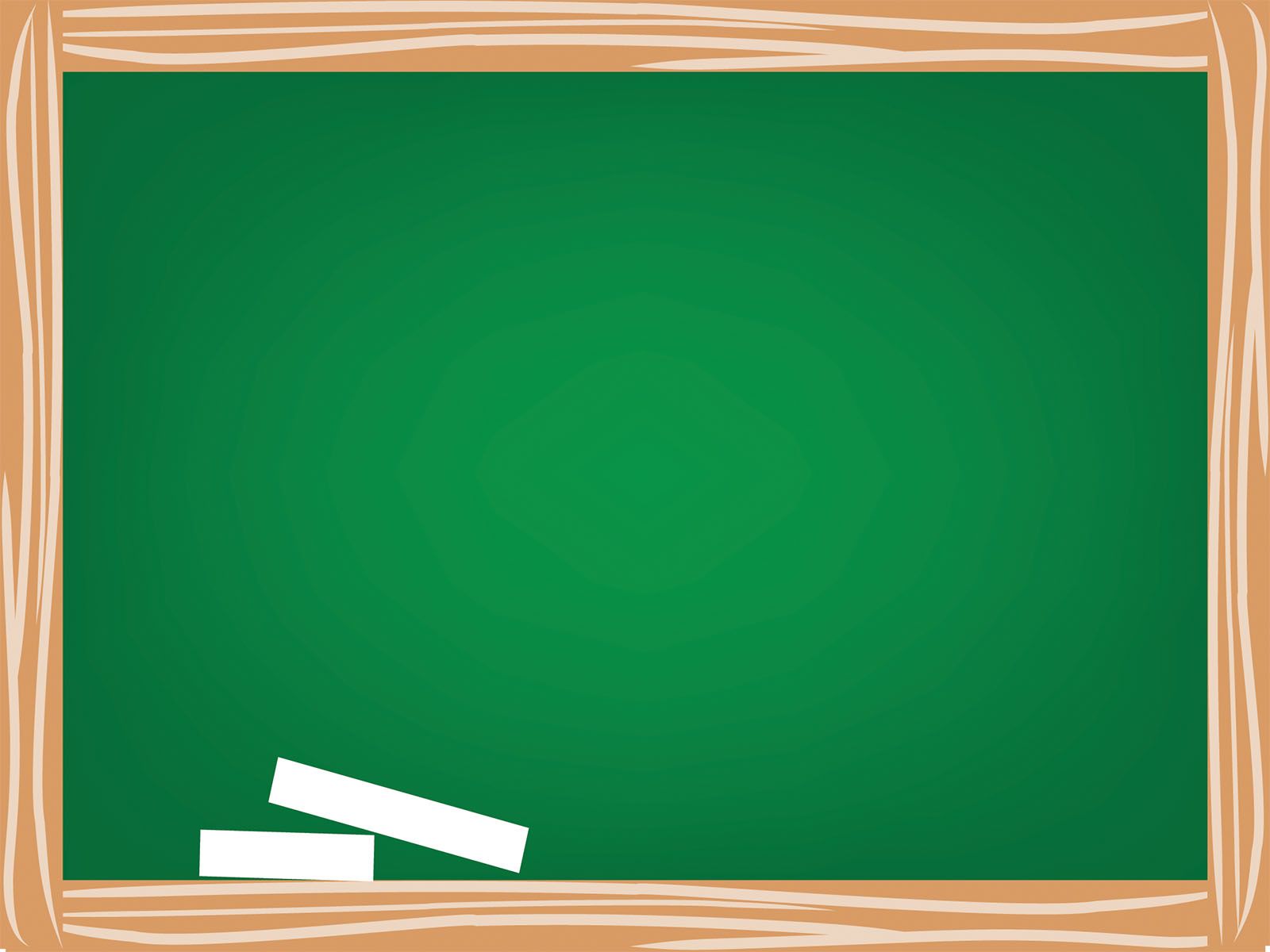 Two Types of  Light Energy
Natural – made by God
Artificial – made by people
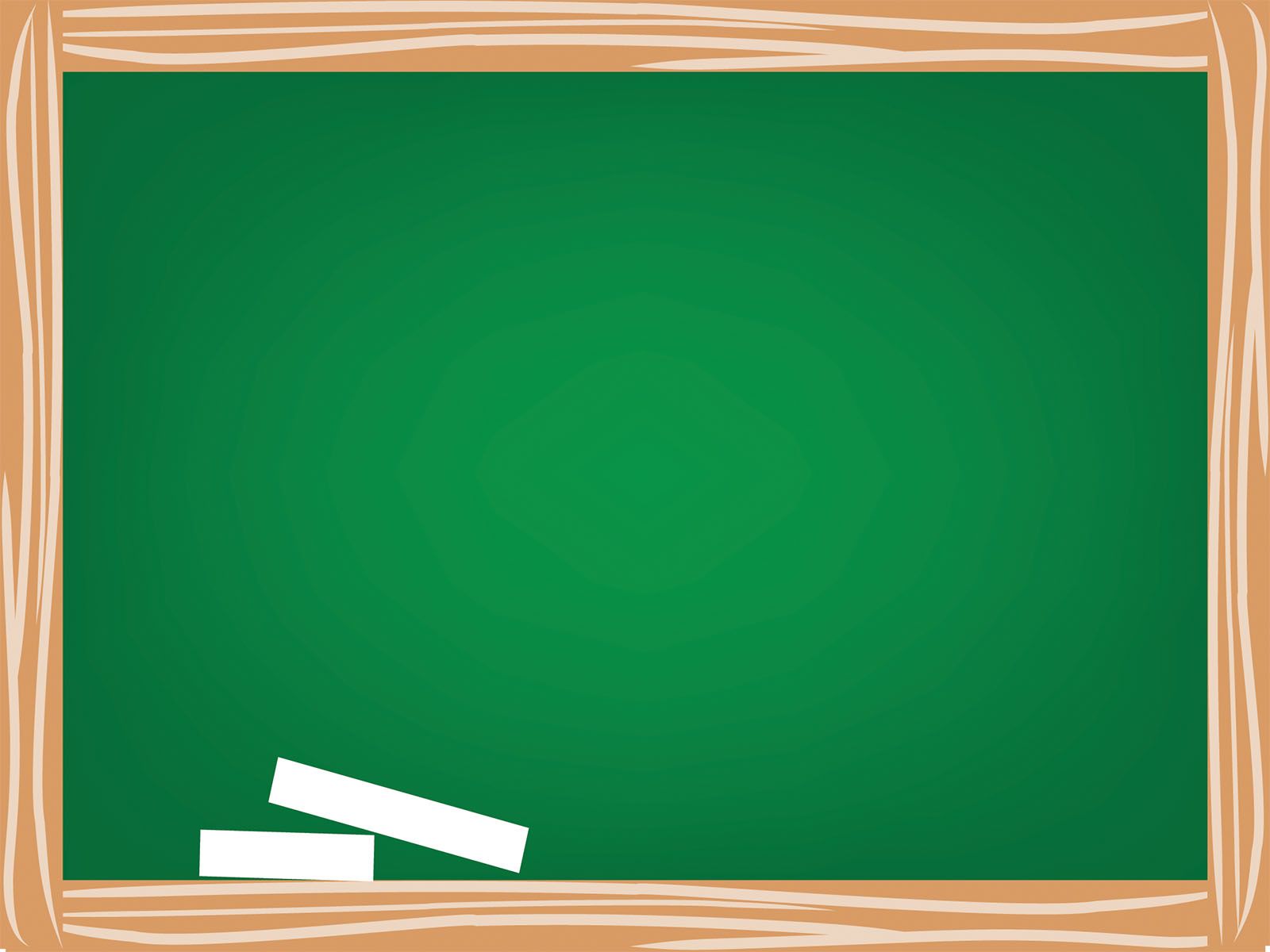 Natural Light
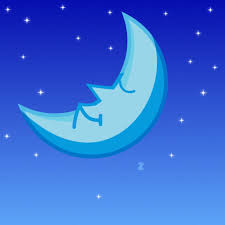 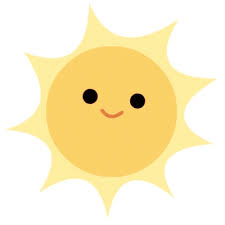 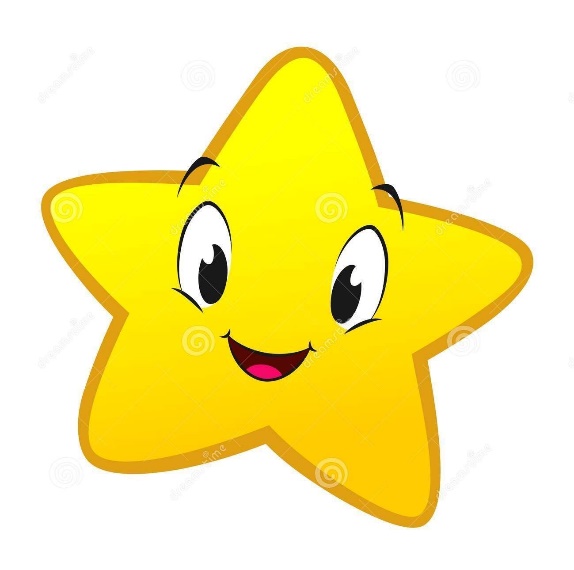 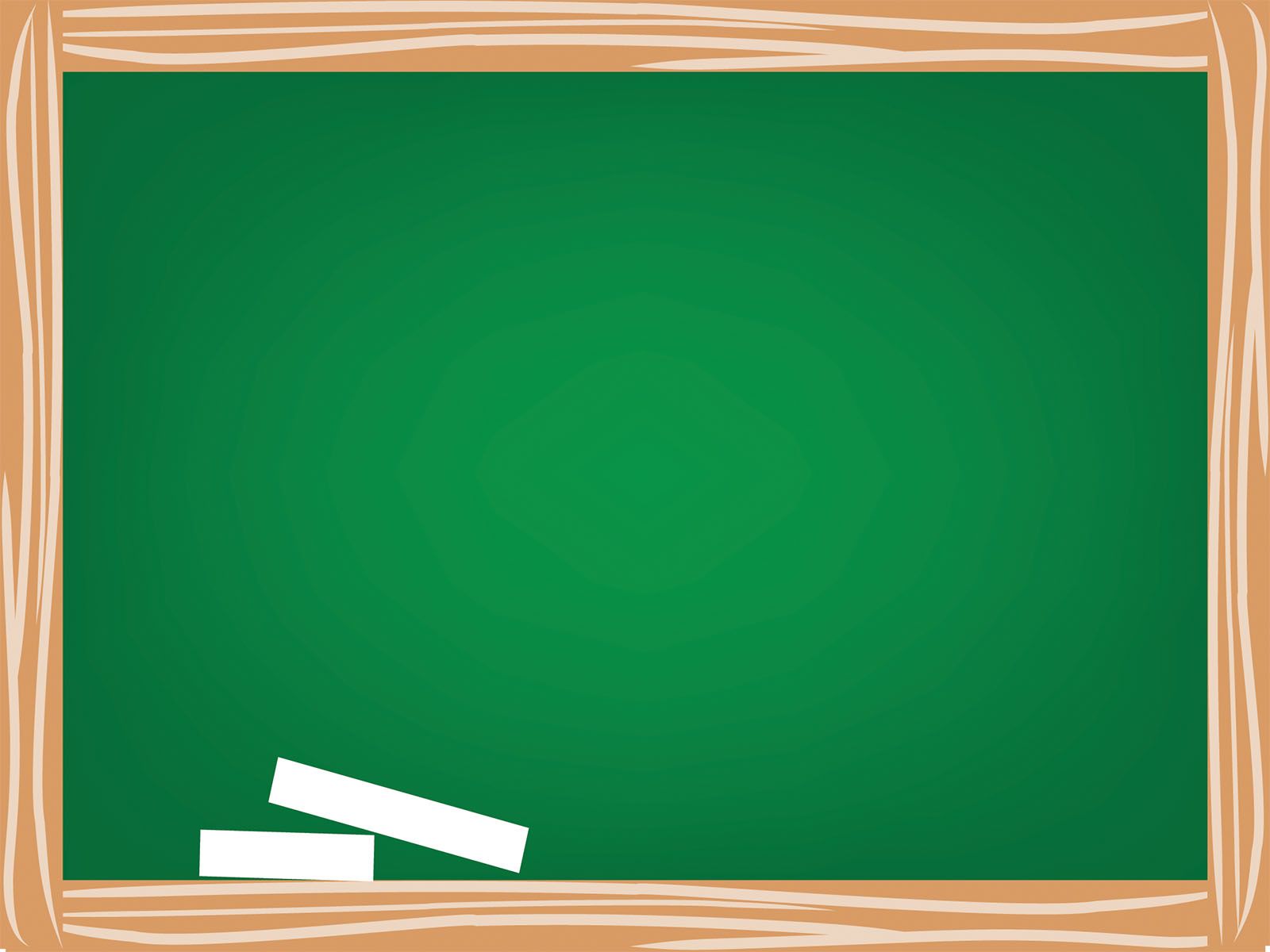 Artificial Light
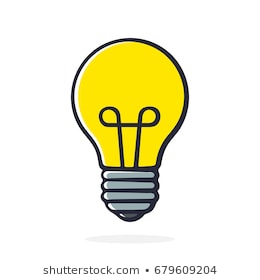 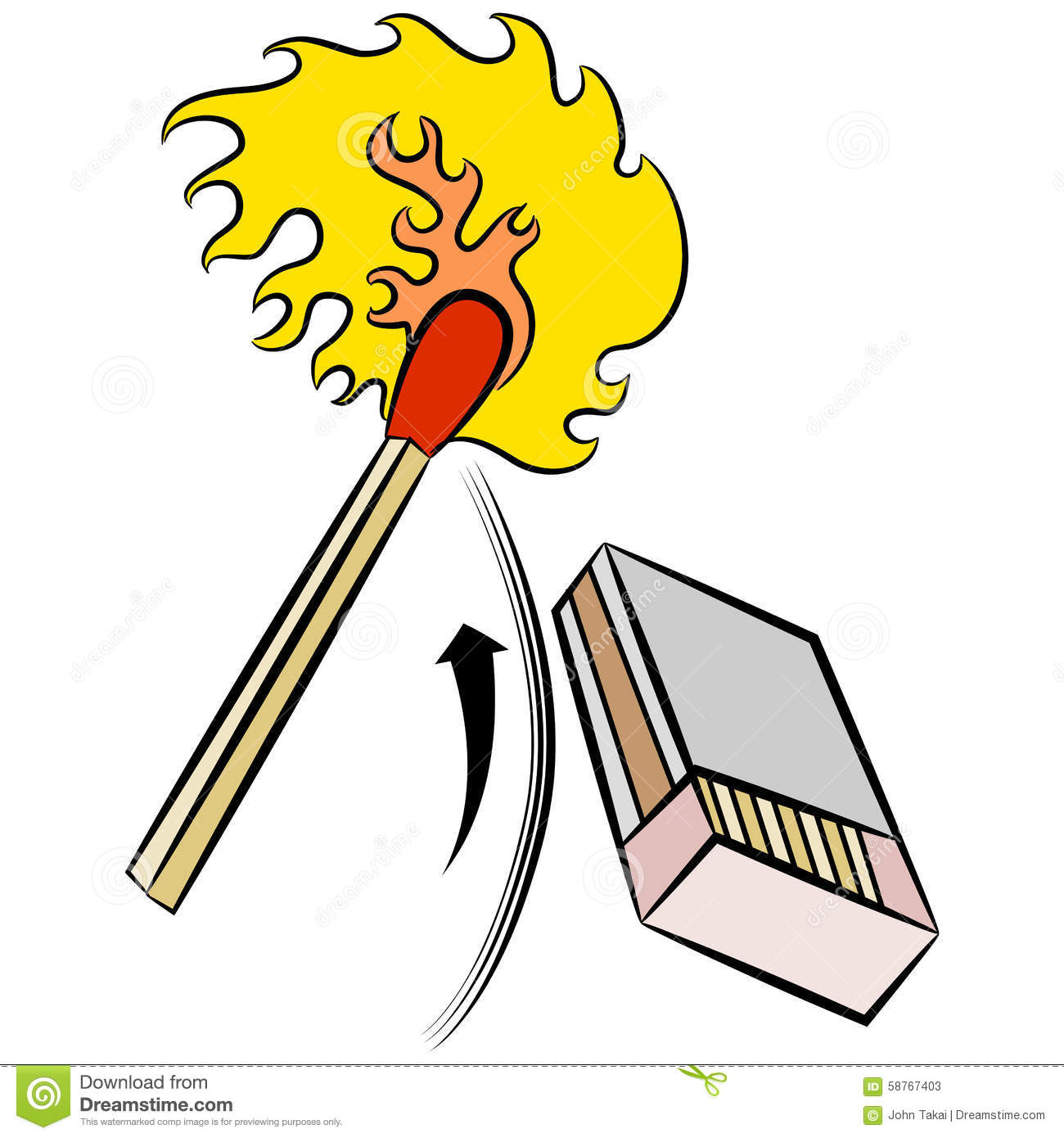 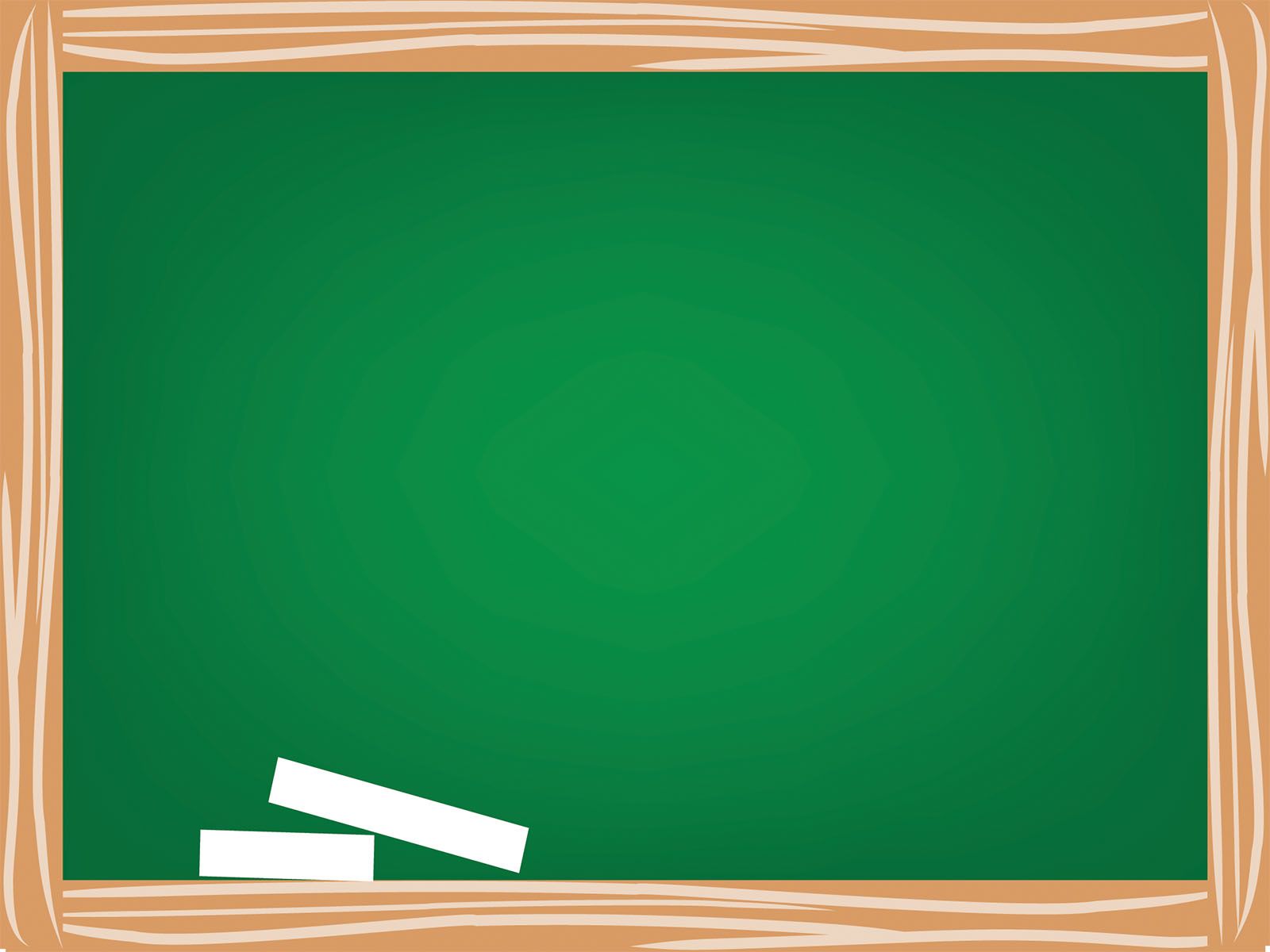 Artificial Light
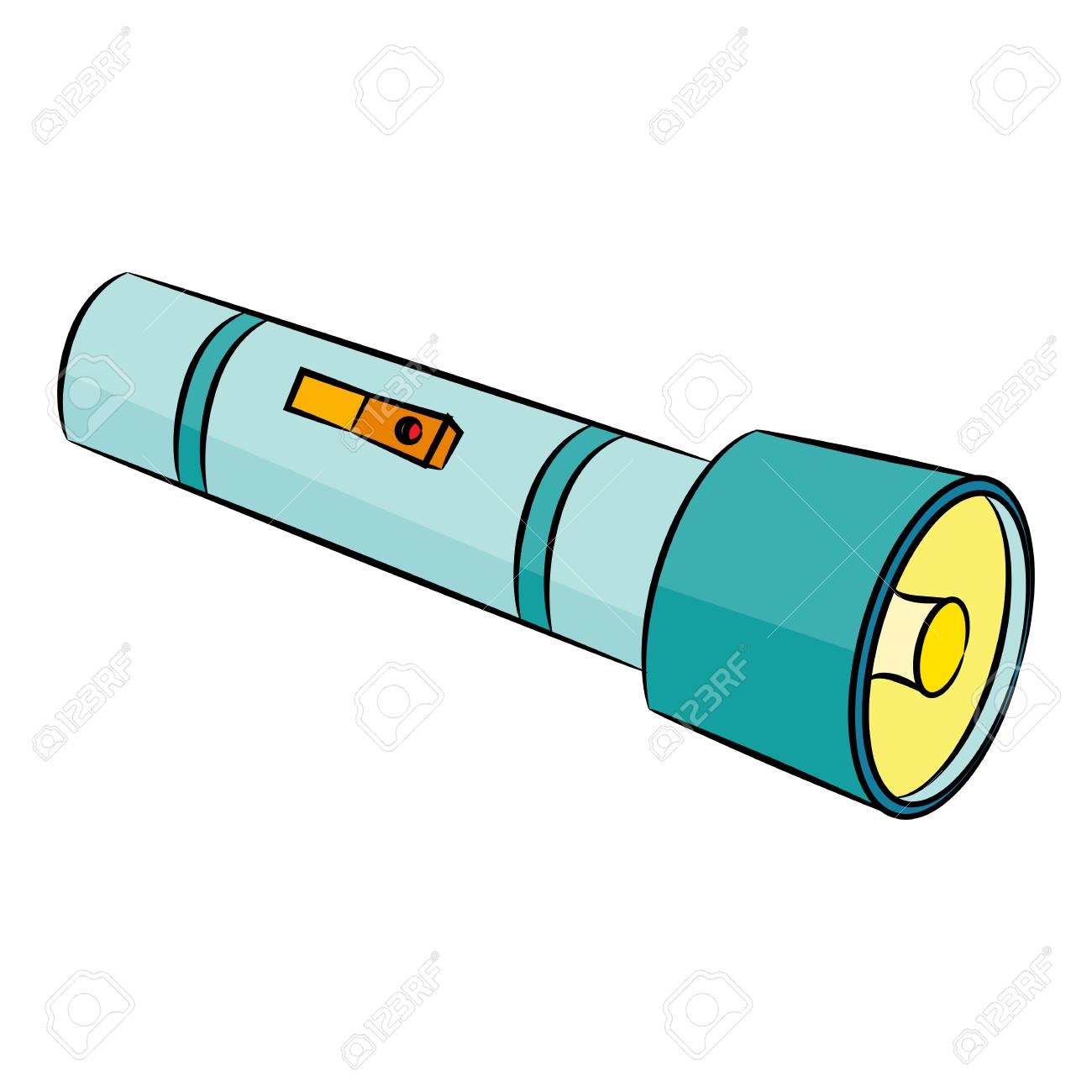 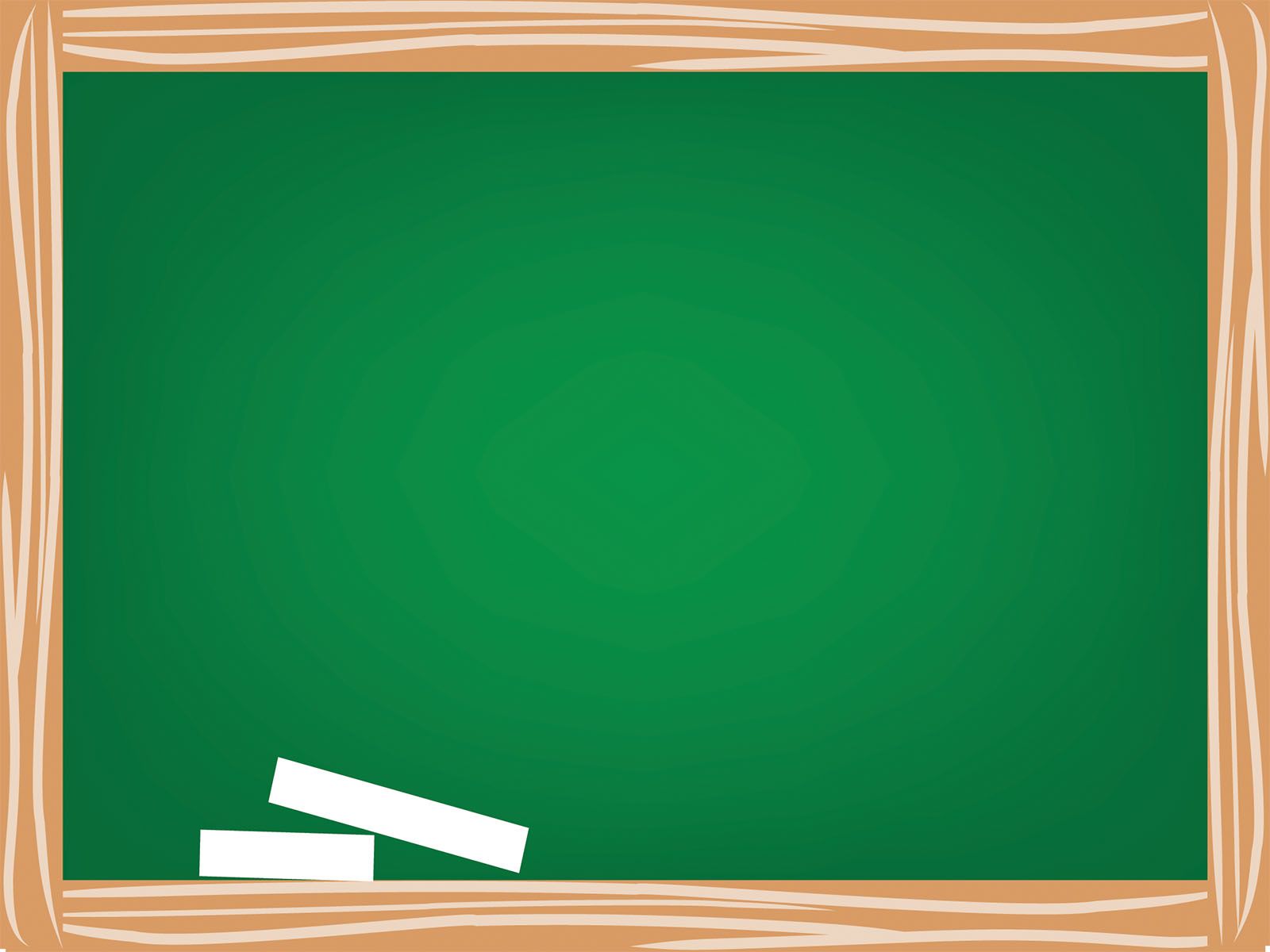 Heat Energy
Gives heat and makes us feel warm.
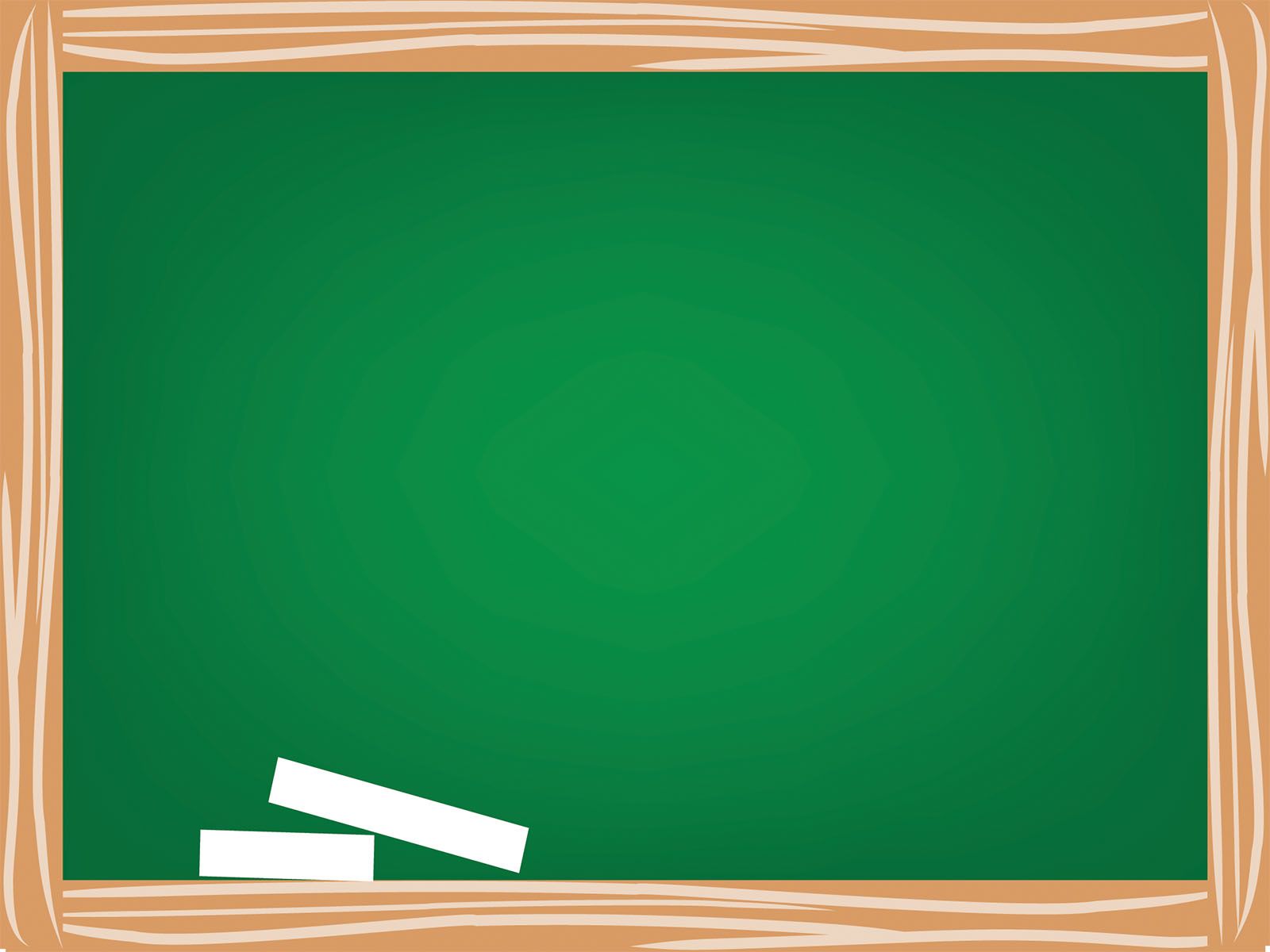 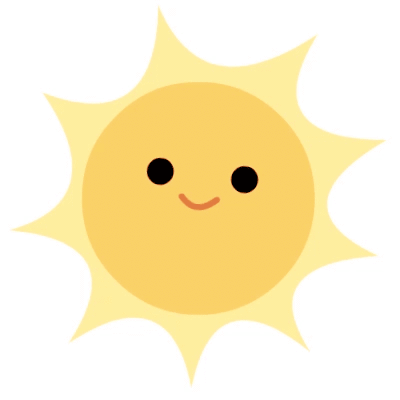 sun
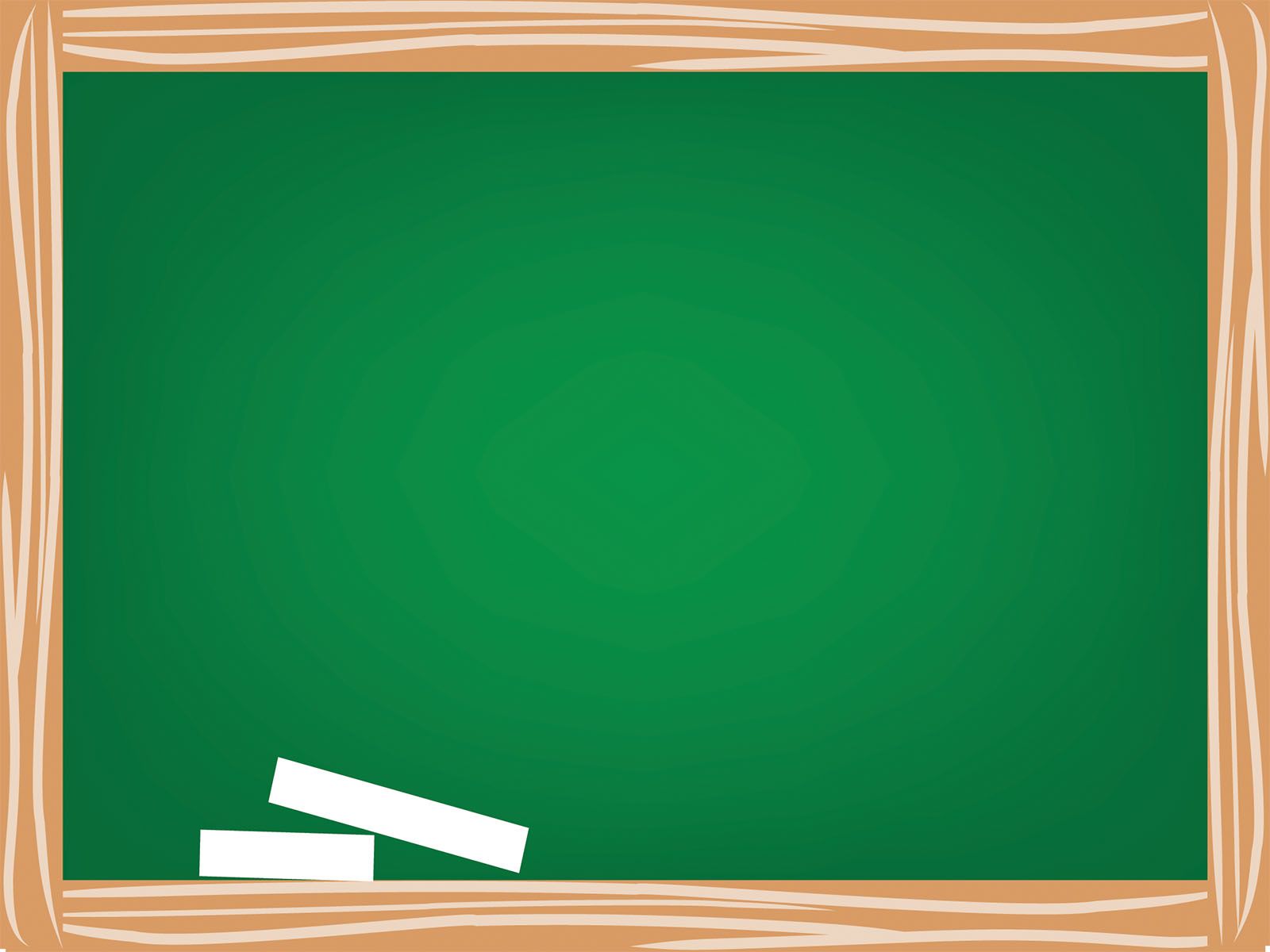 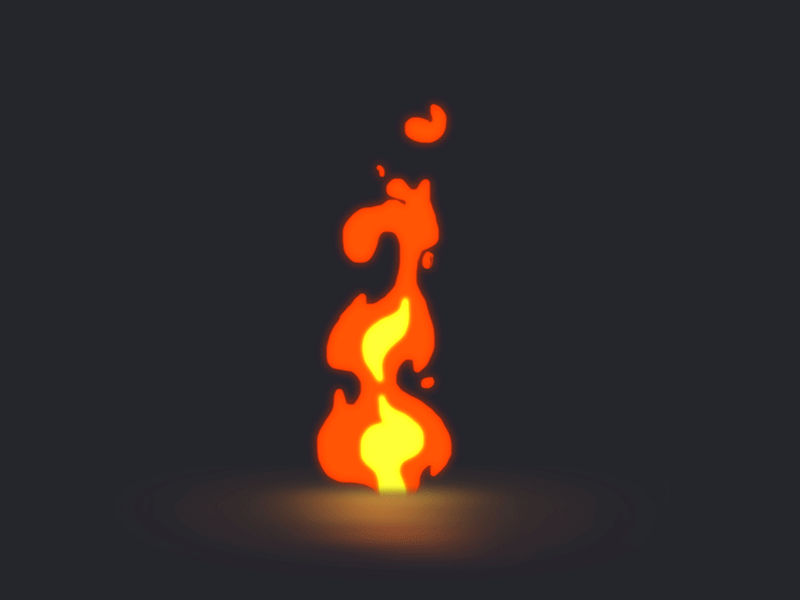 fire
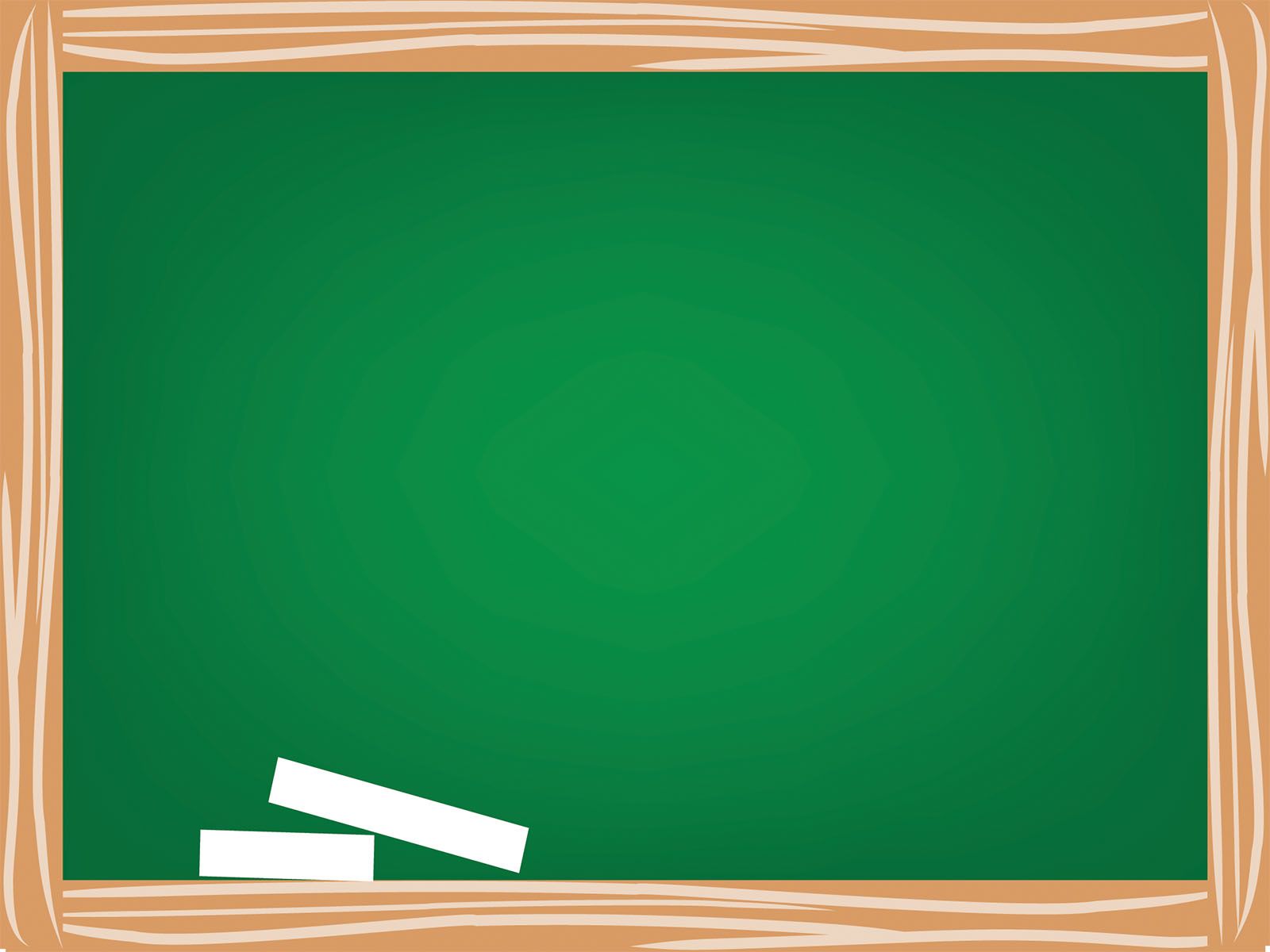 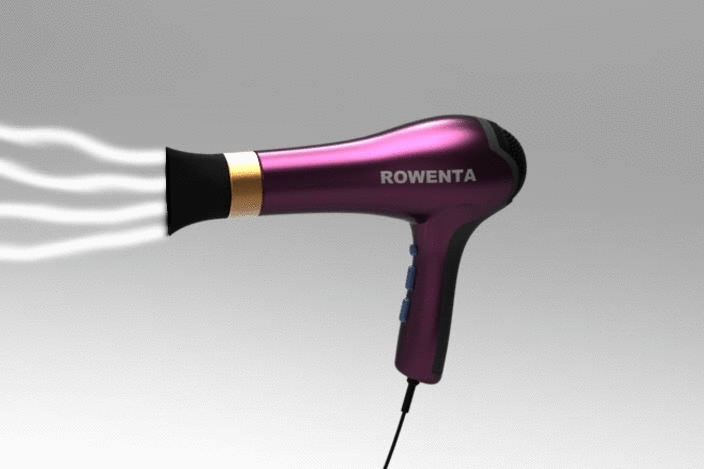 hairdryer
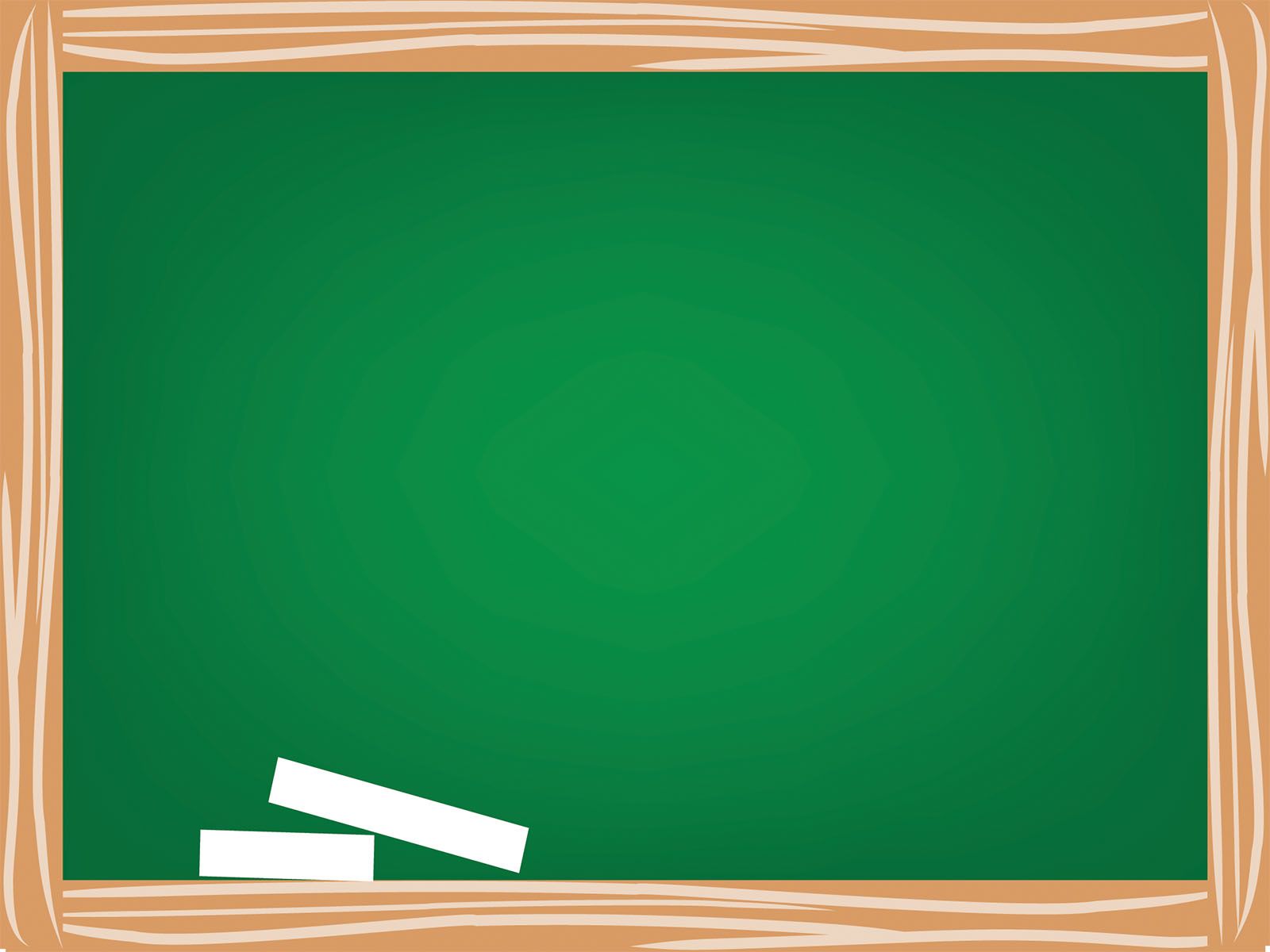 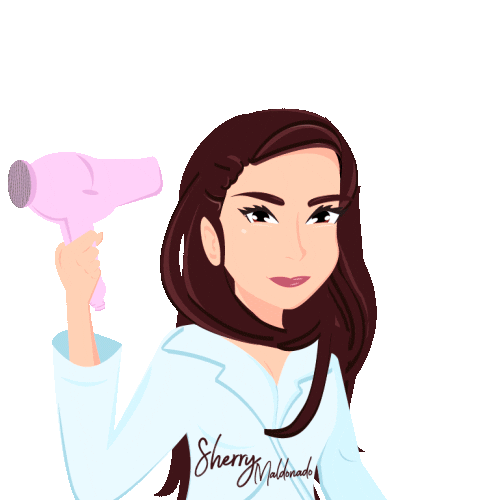 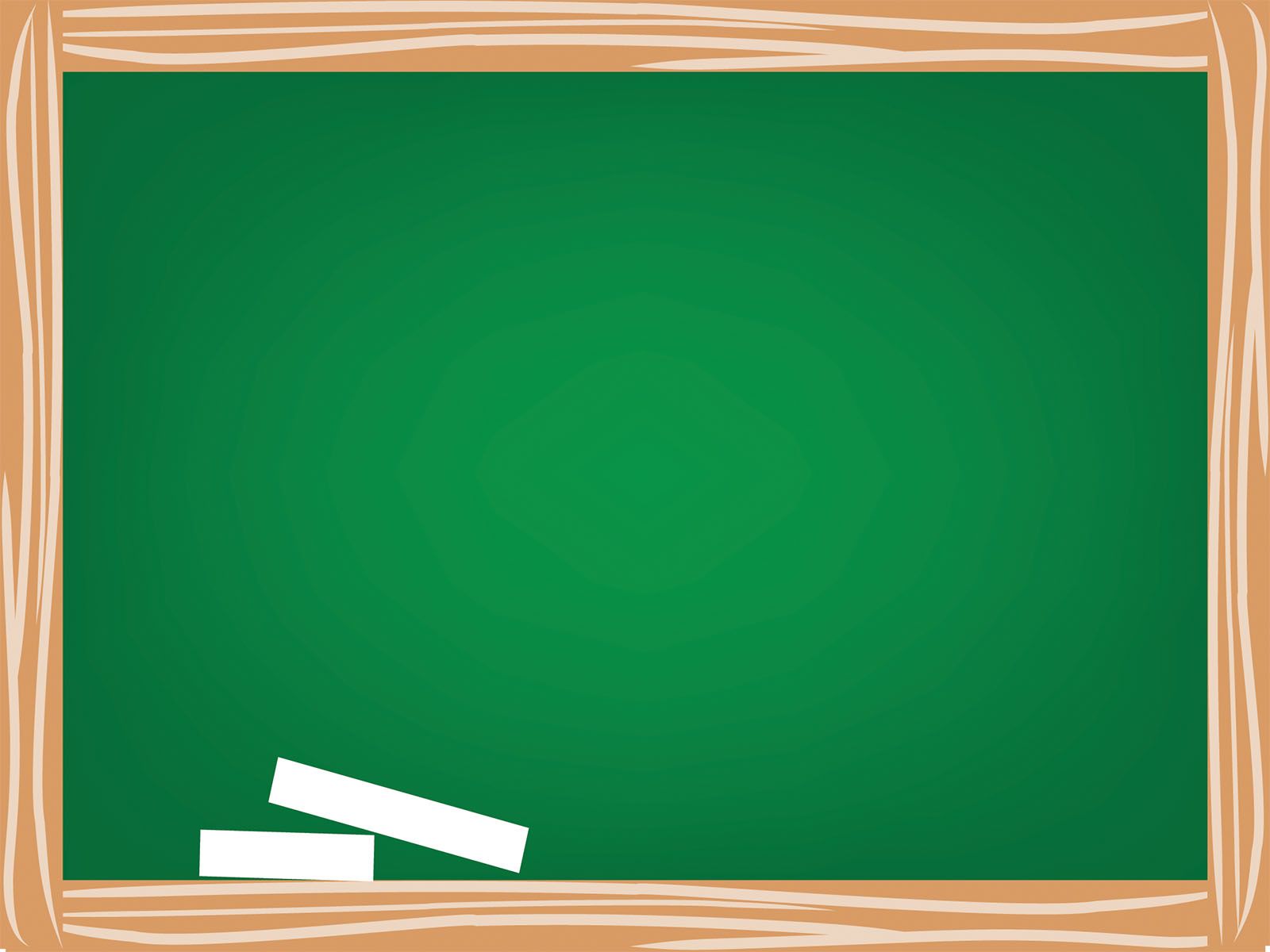 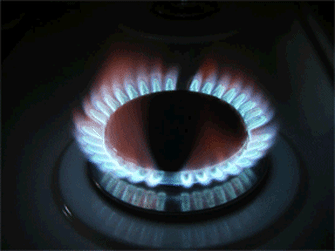 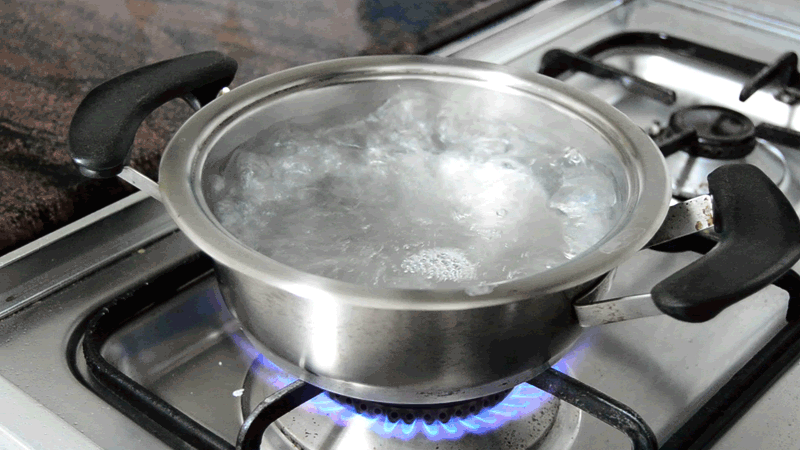 Gas stove
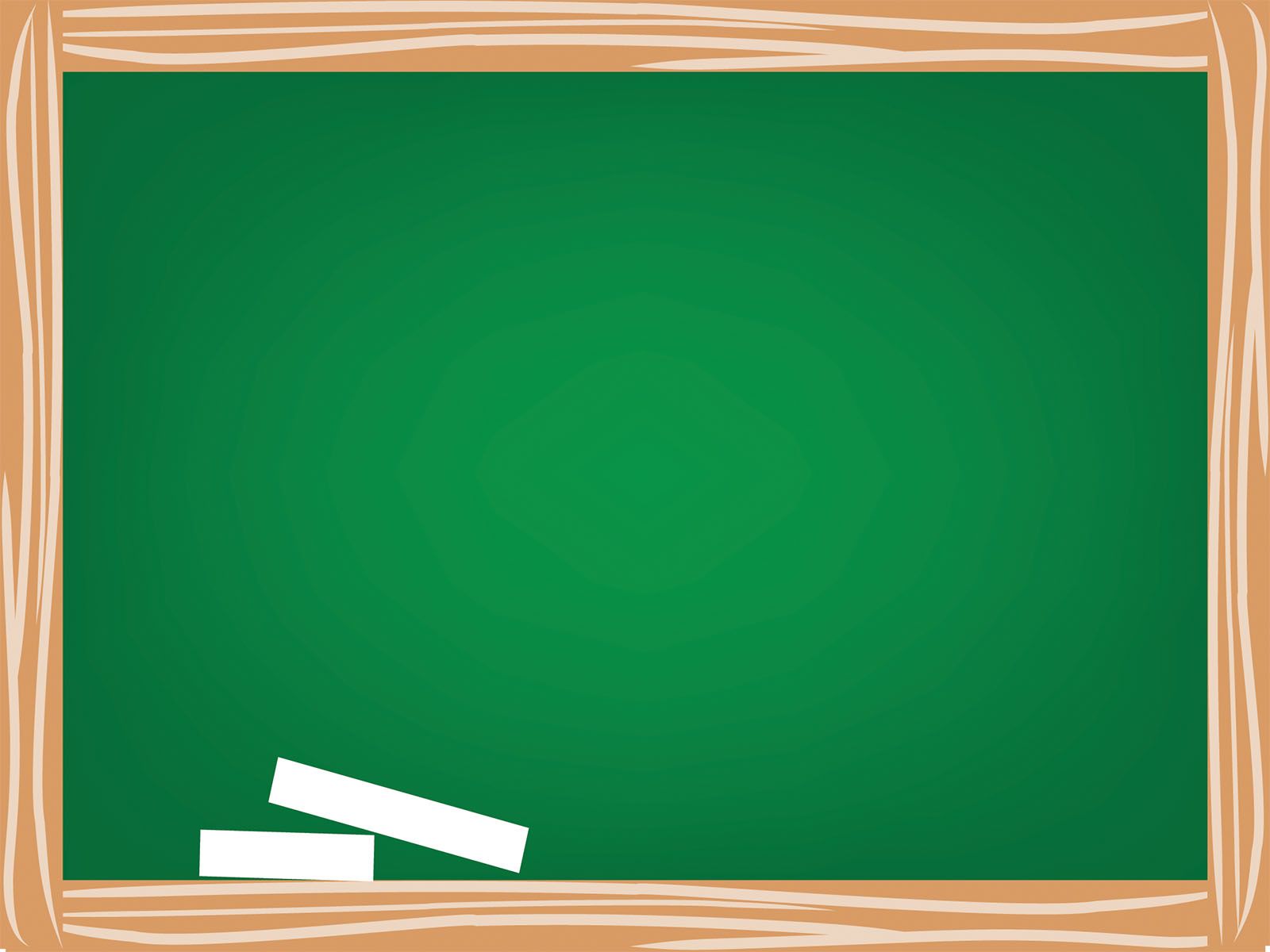 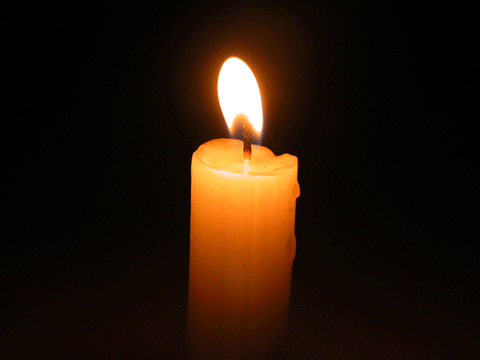 Candle
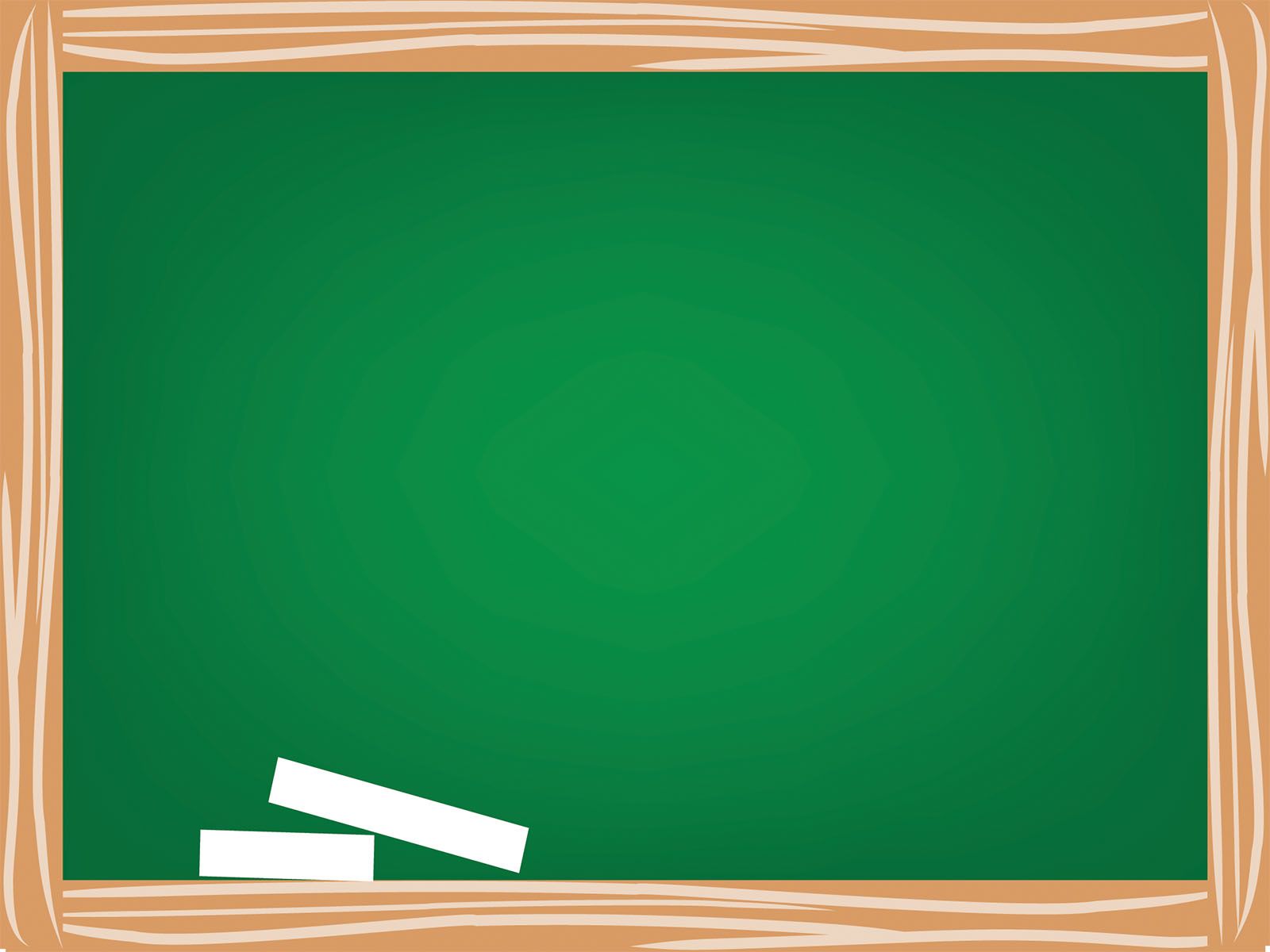 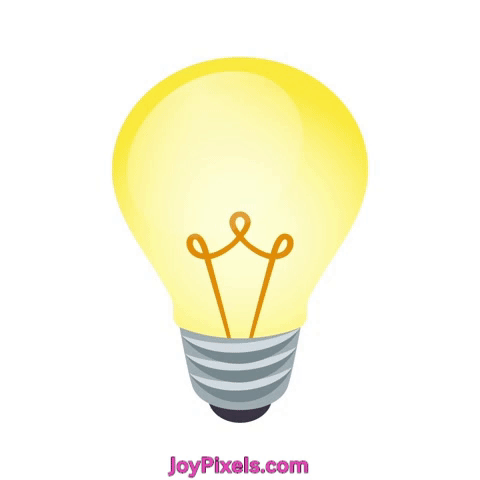 Light
bulb
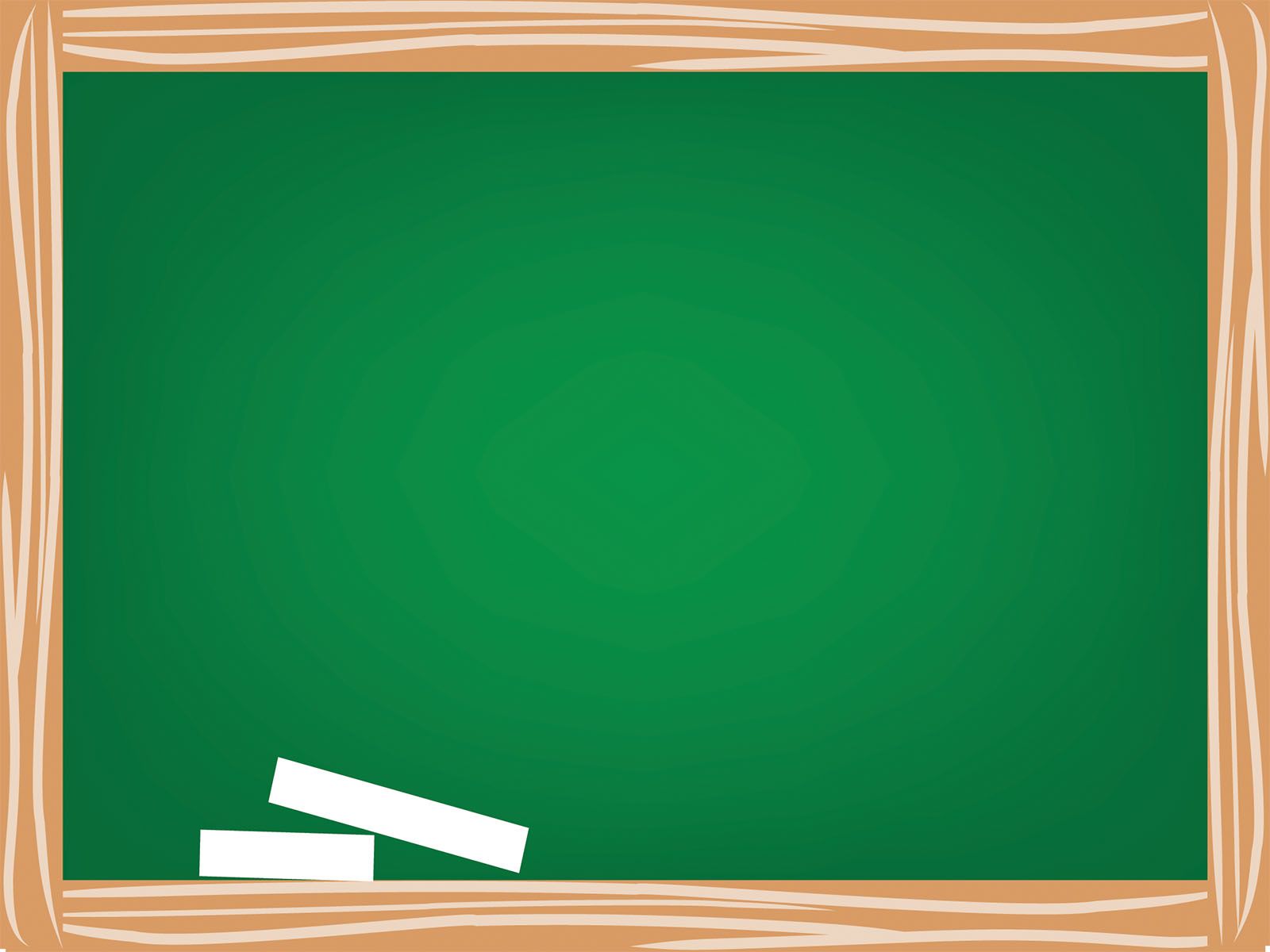 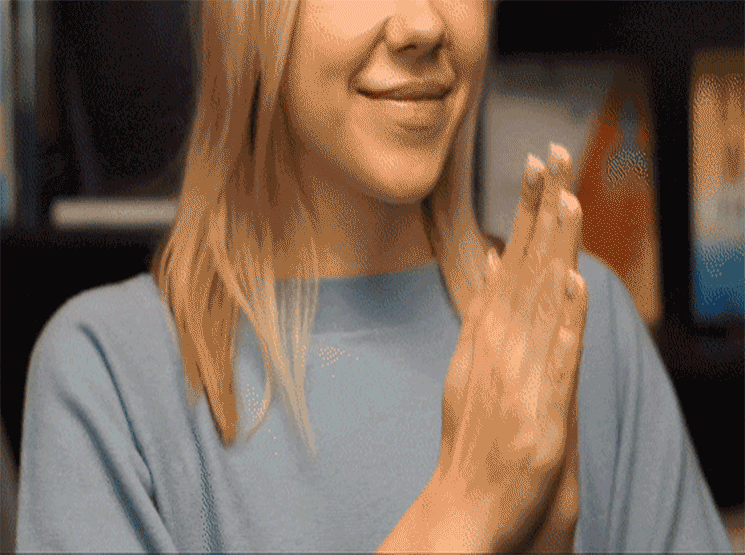 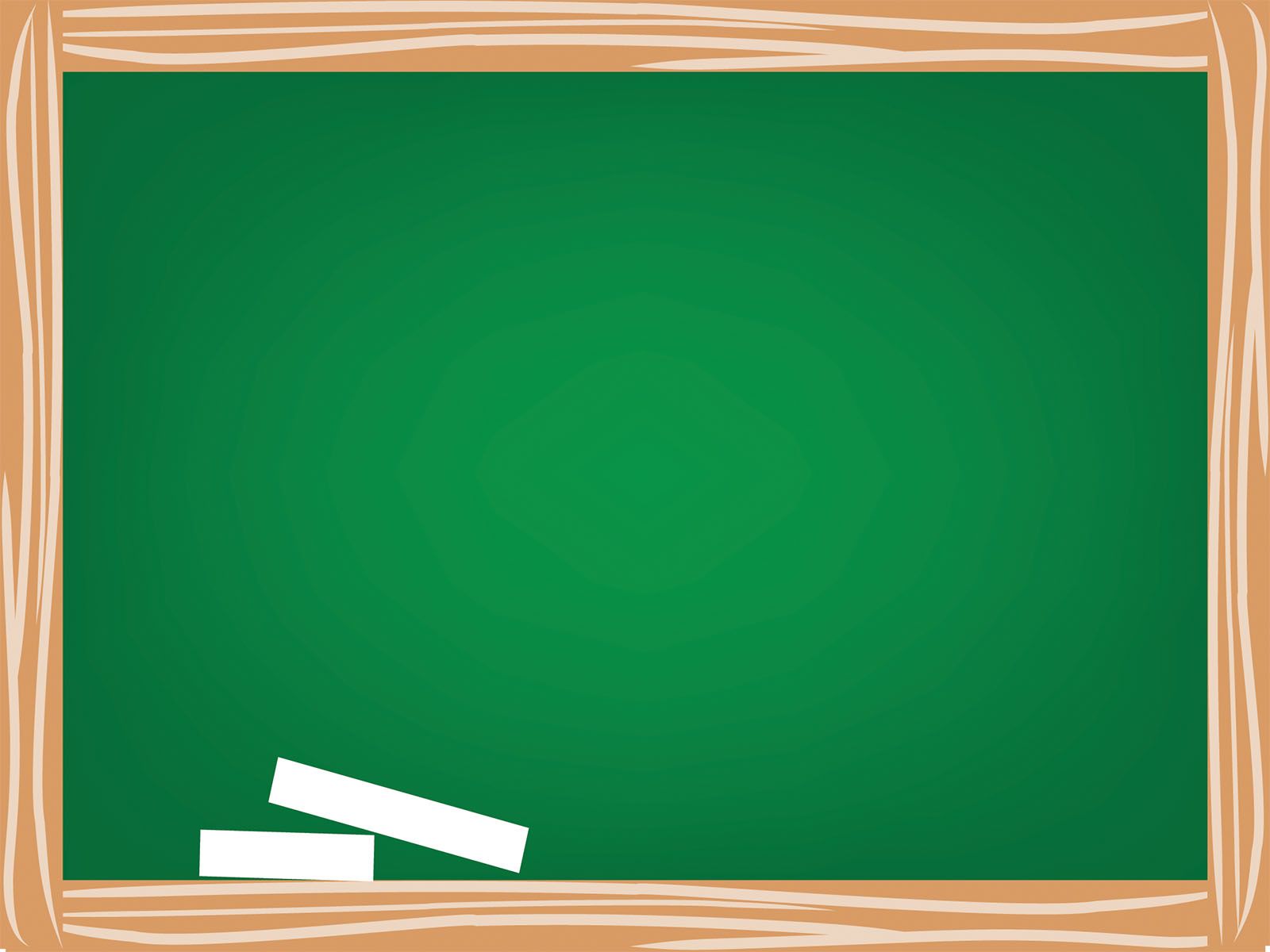 Importance Of Heat
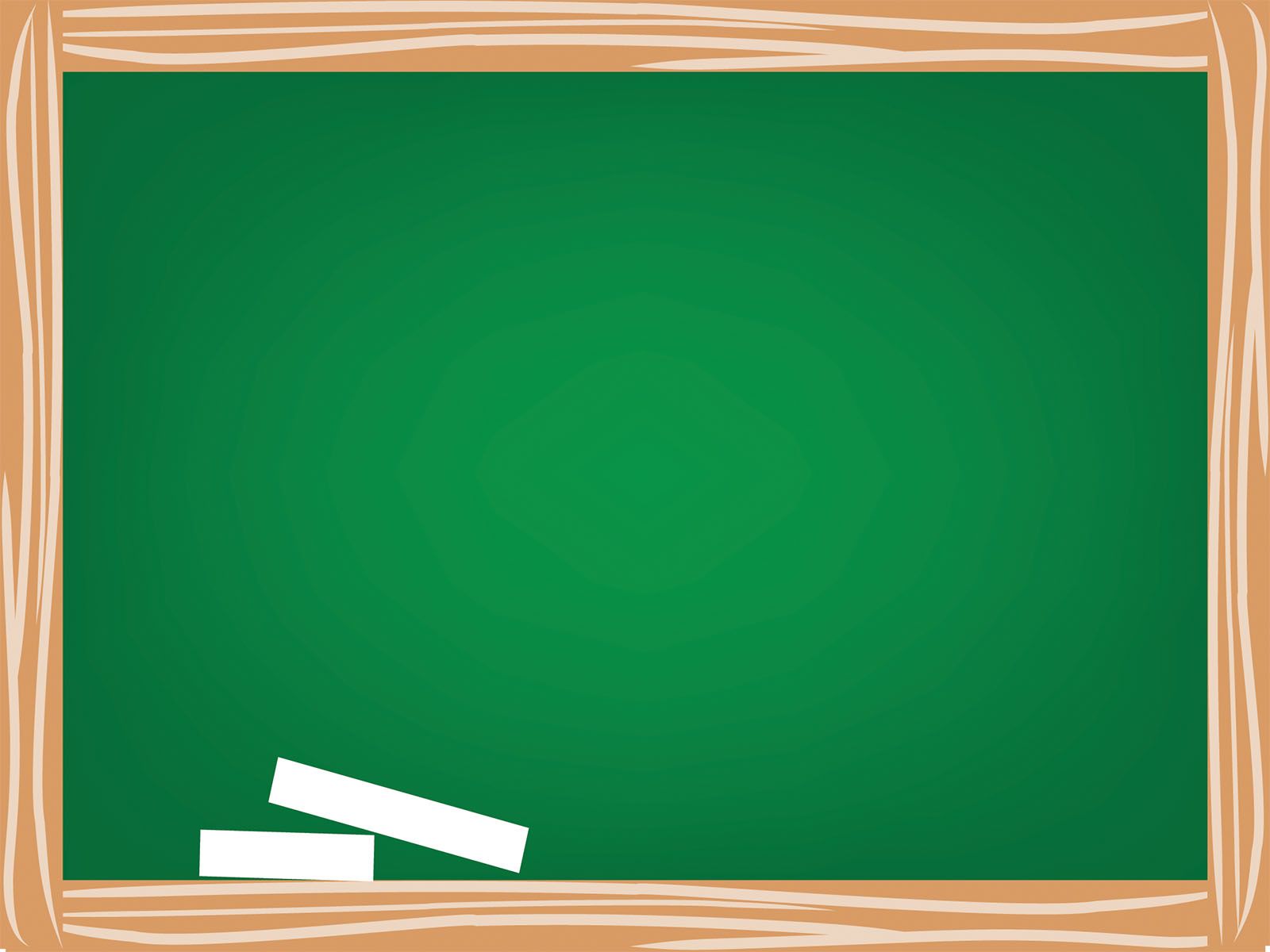 Heat energy is very useful.
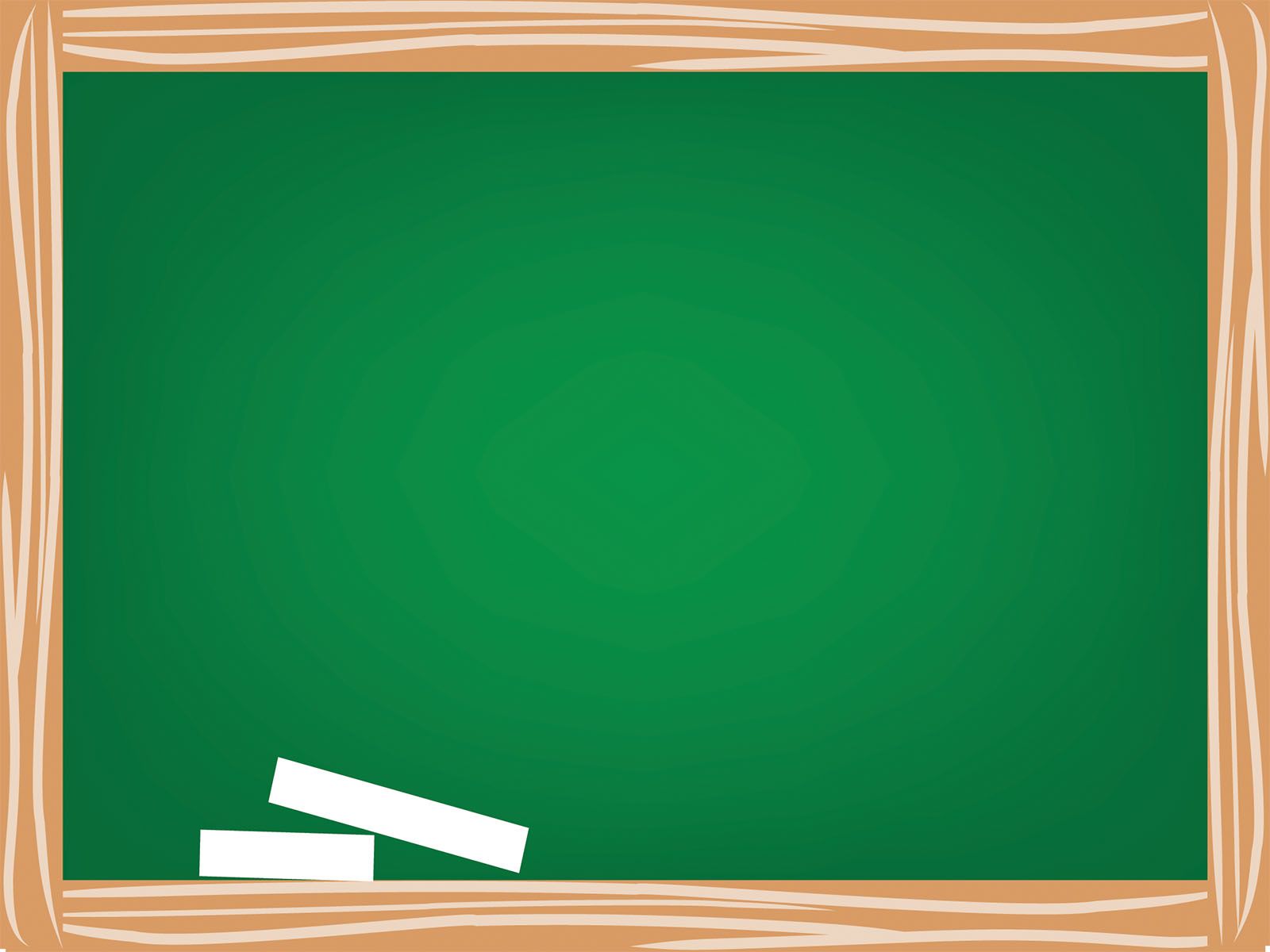 Hot water can dissolve powdered coffee , milk and sugar.
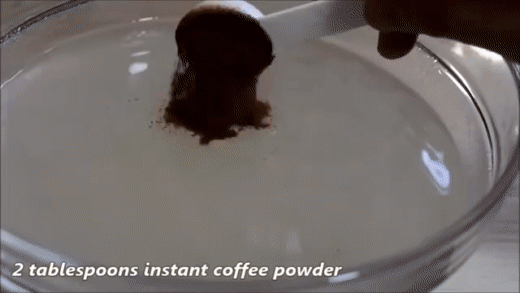 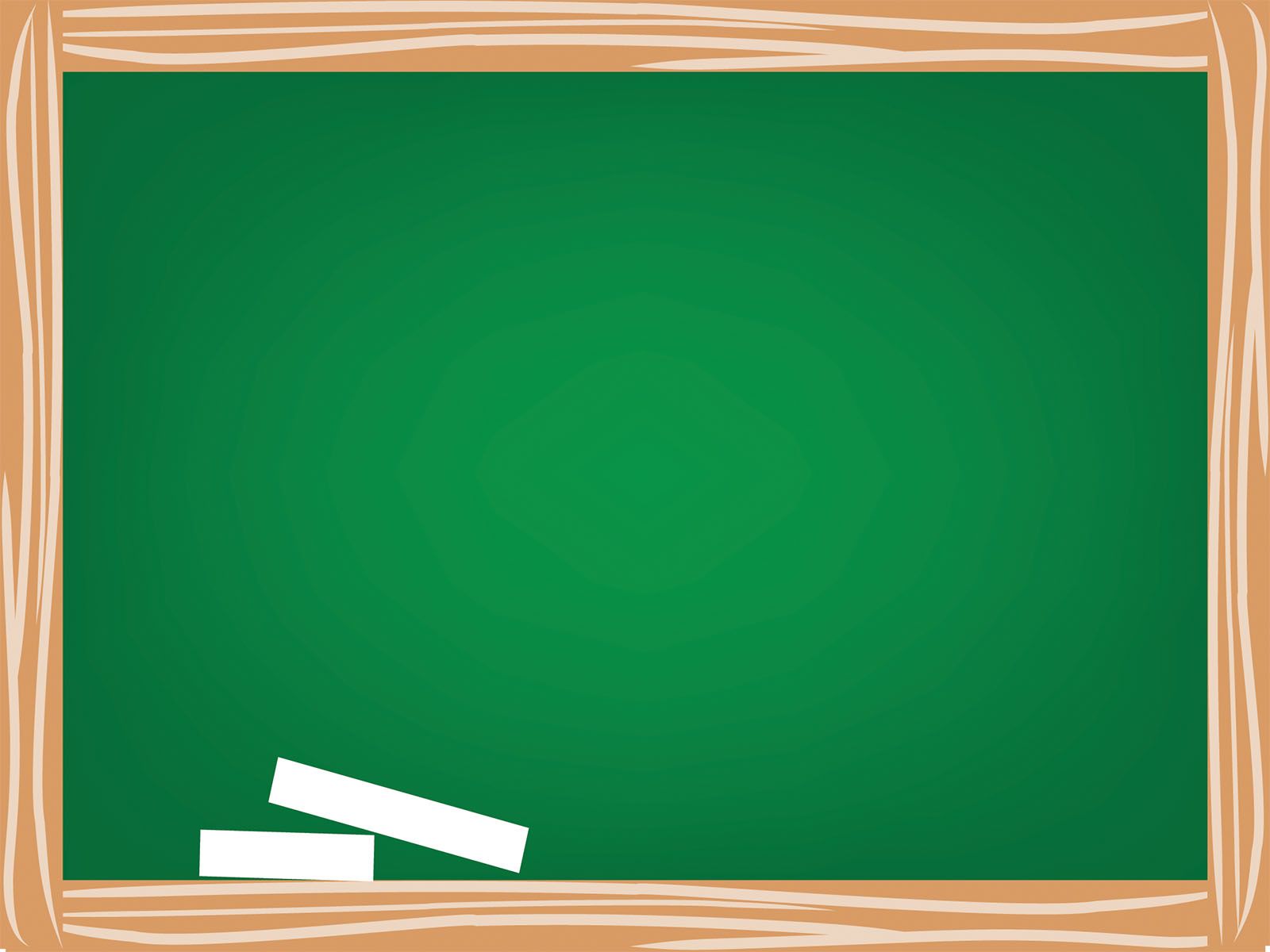 Heat helps our clothes dry.
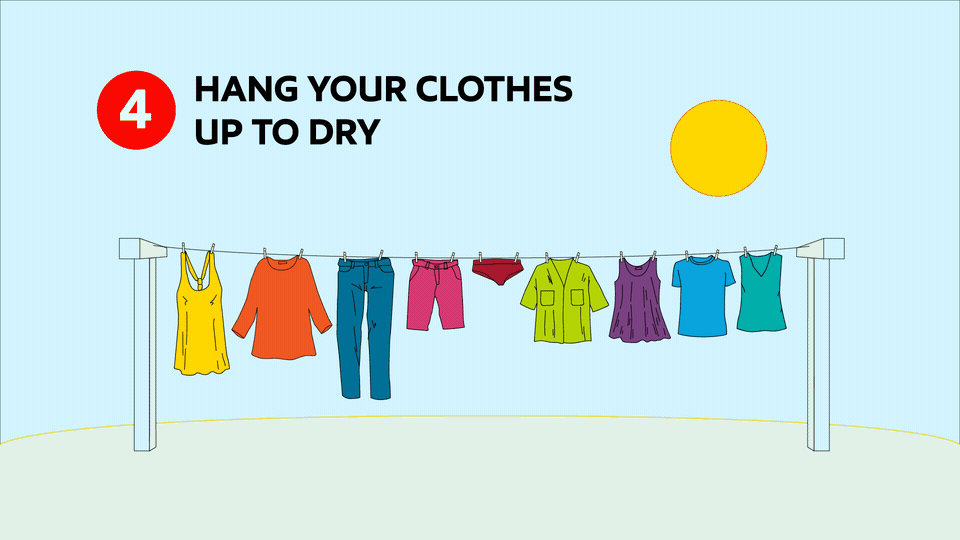 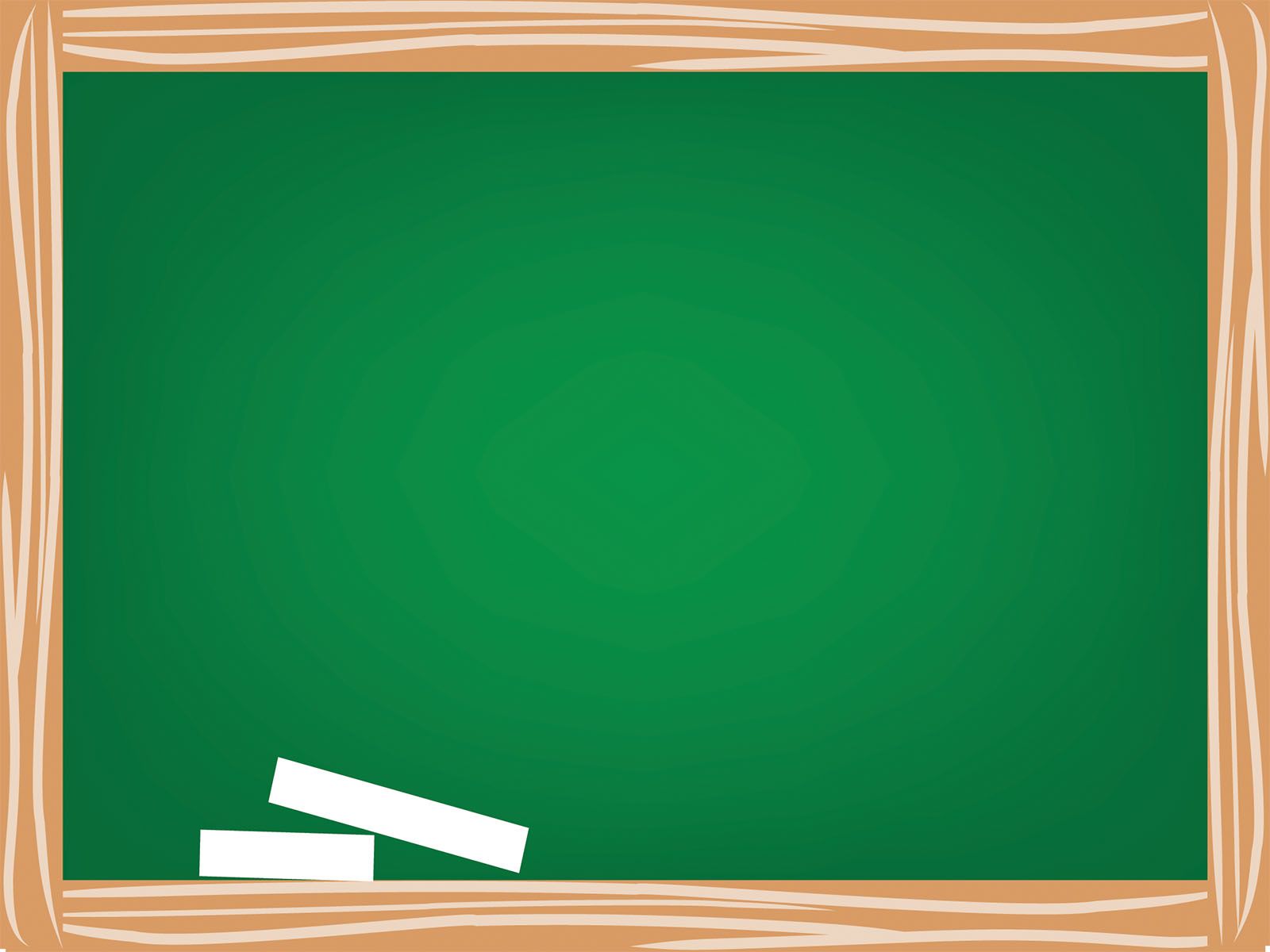 Heat is also use for cooking.
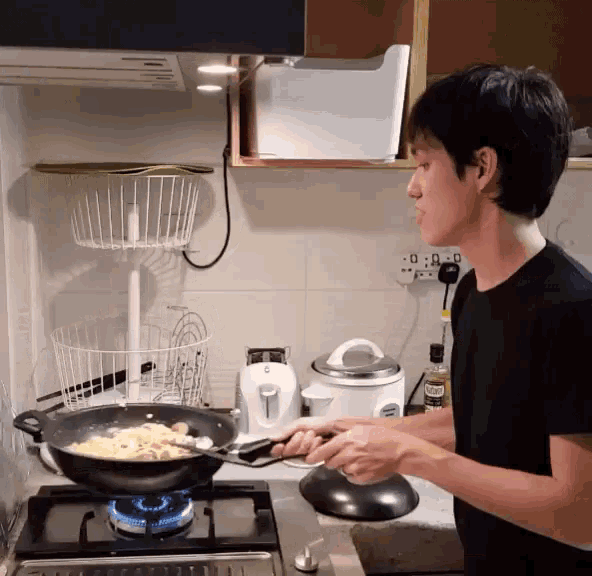 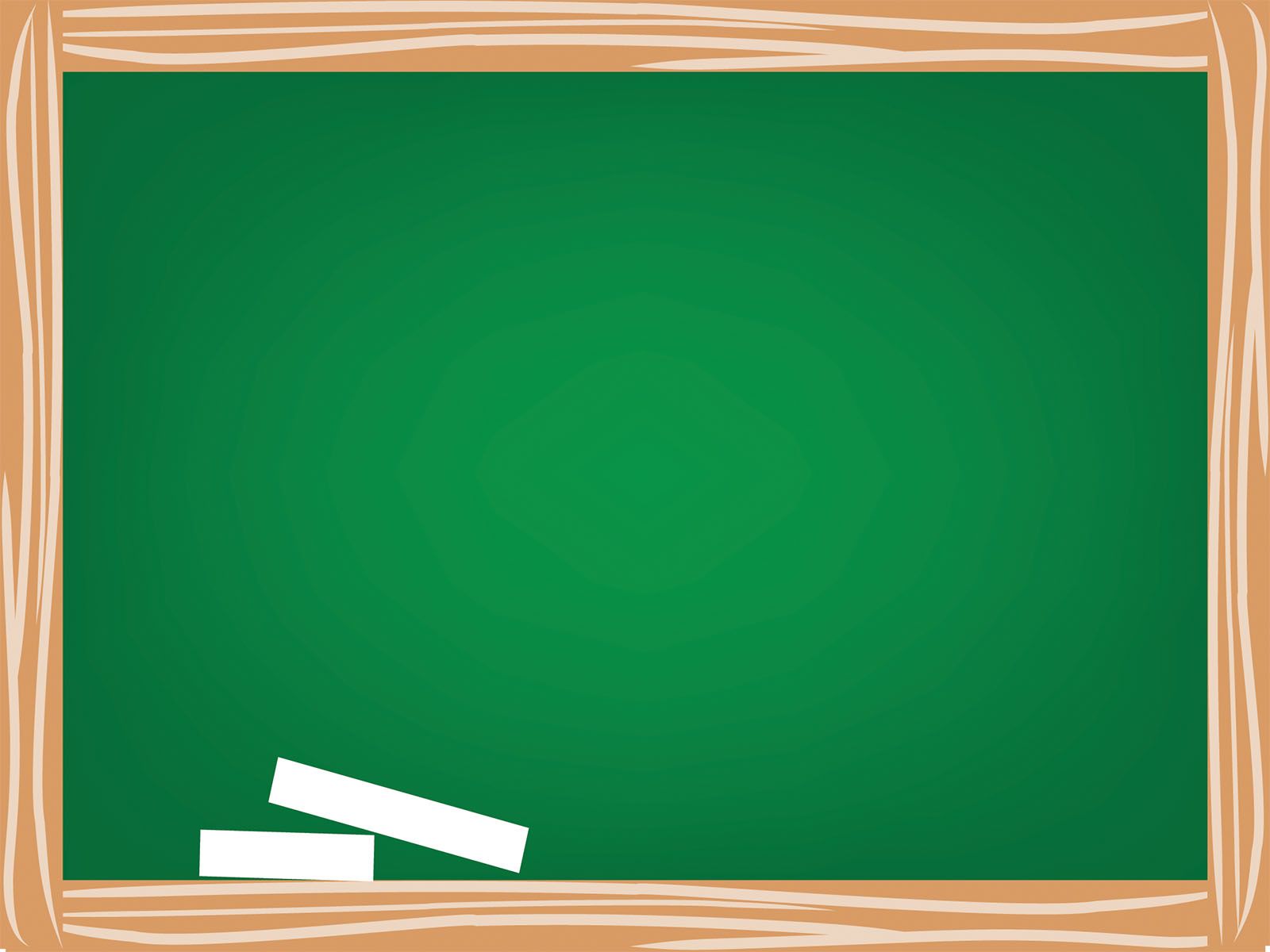 Heat can be harmful too.
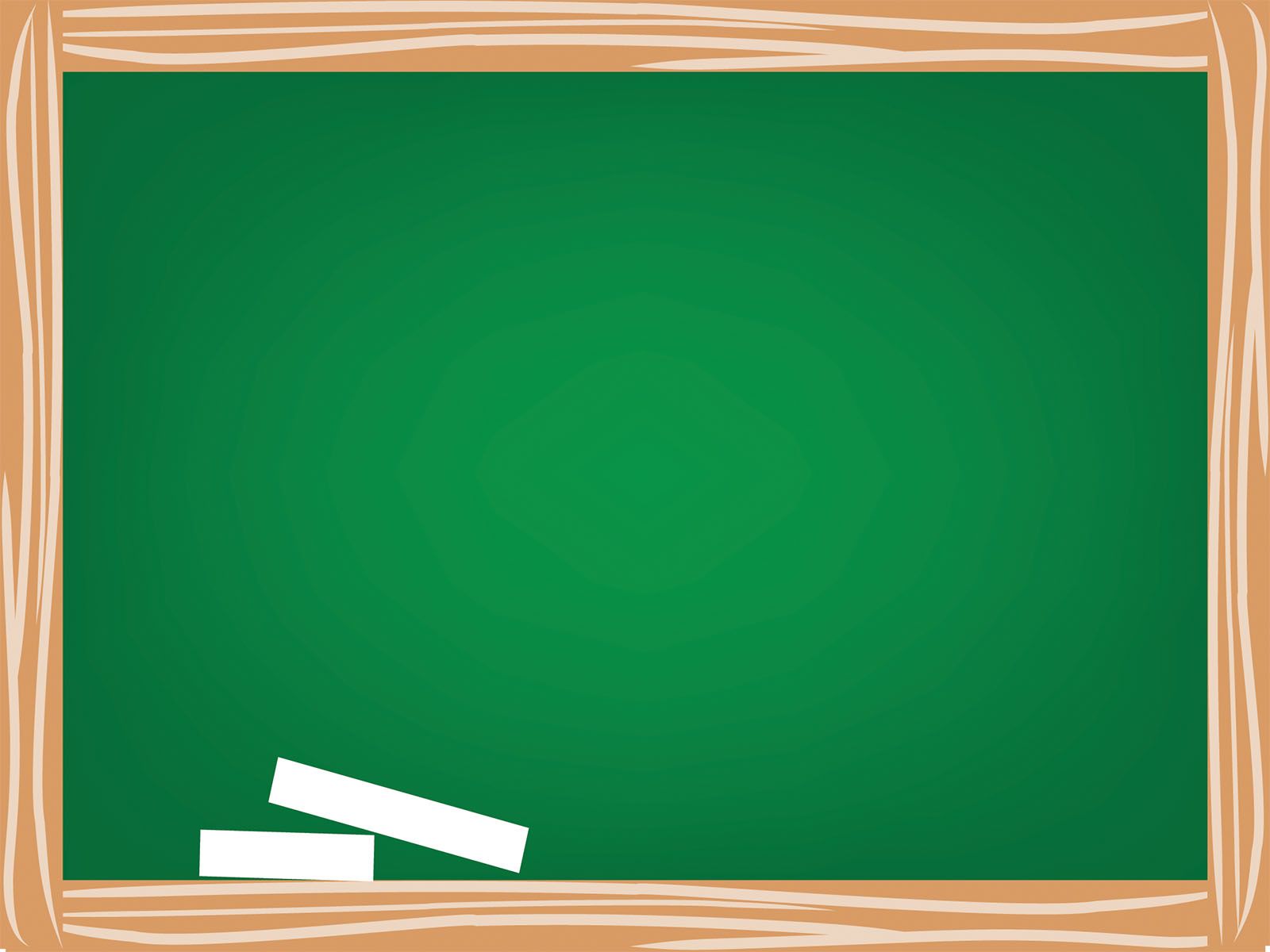 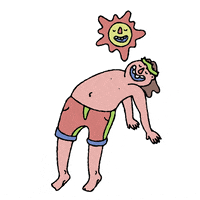 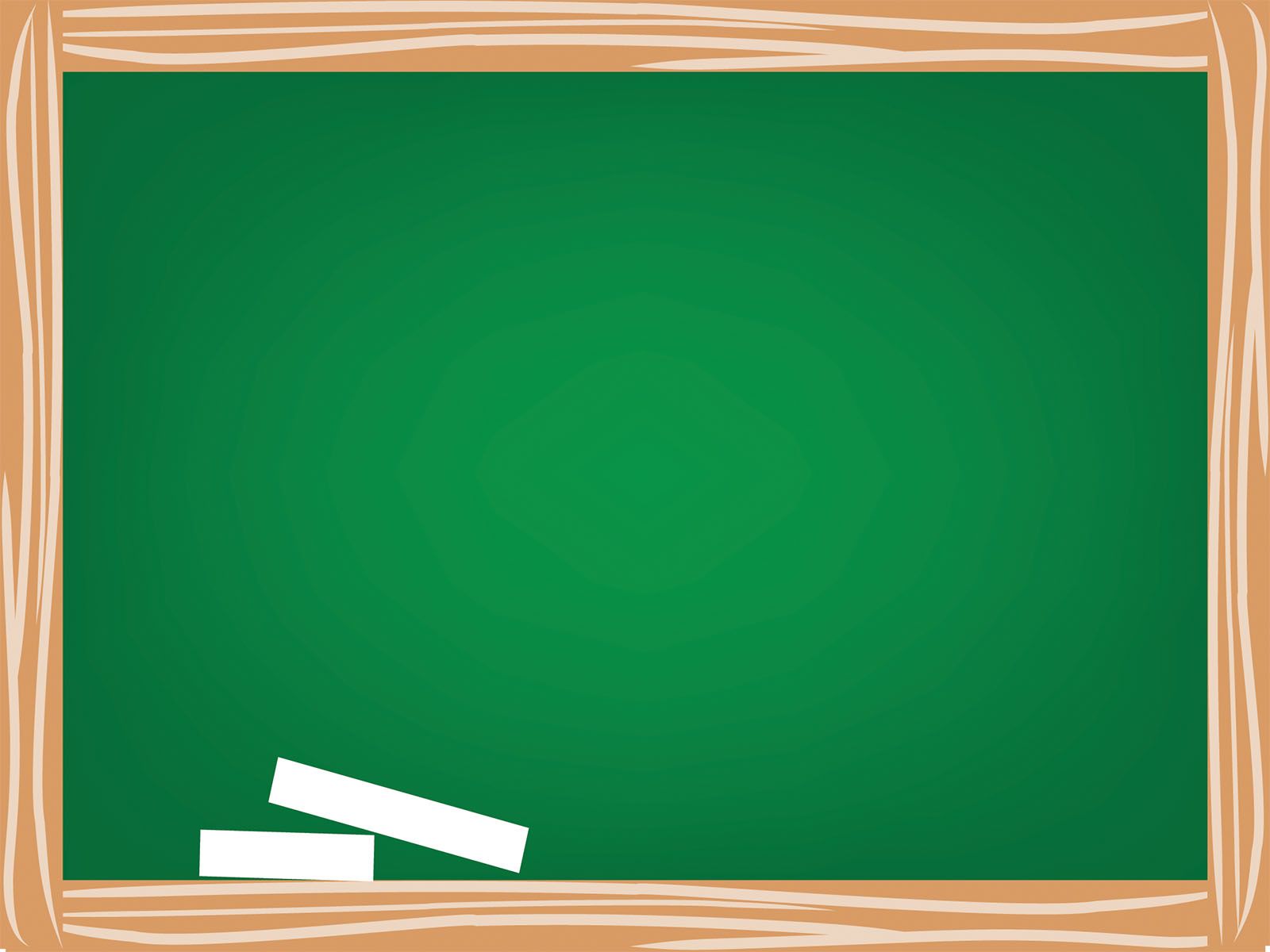 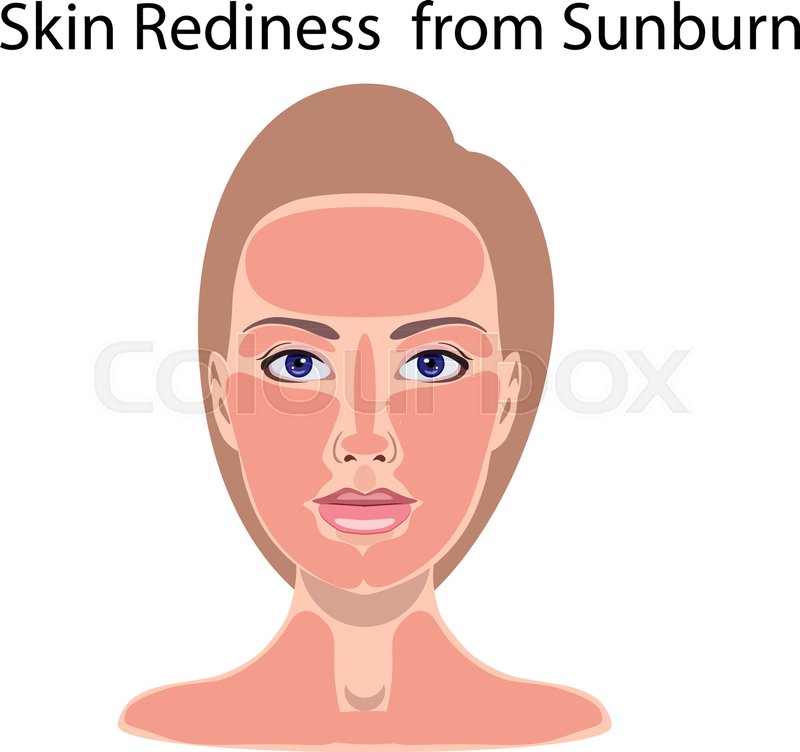 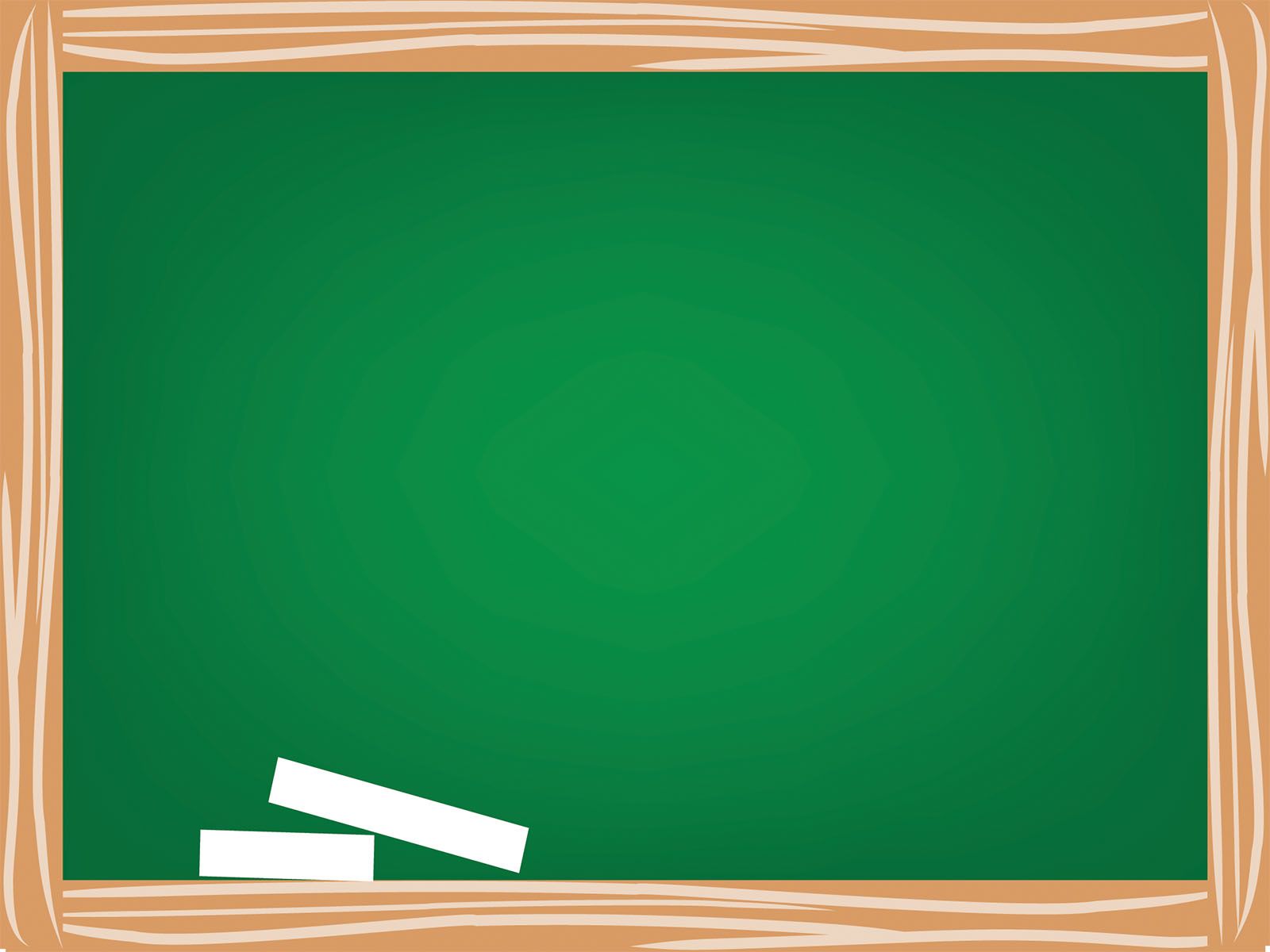 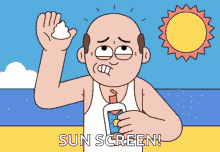 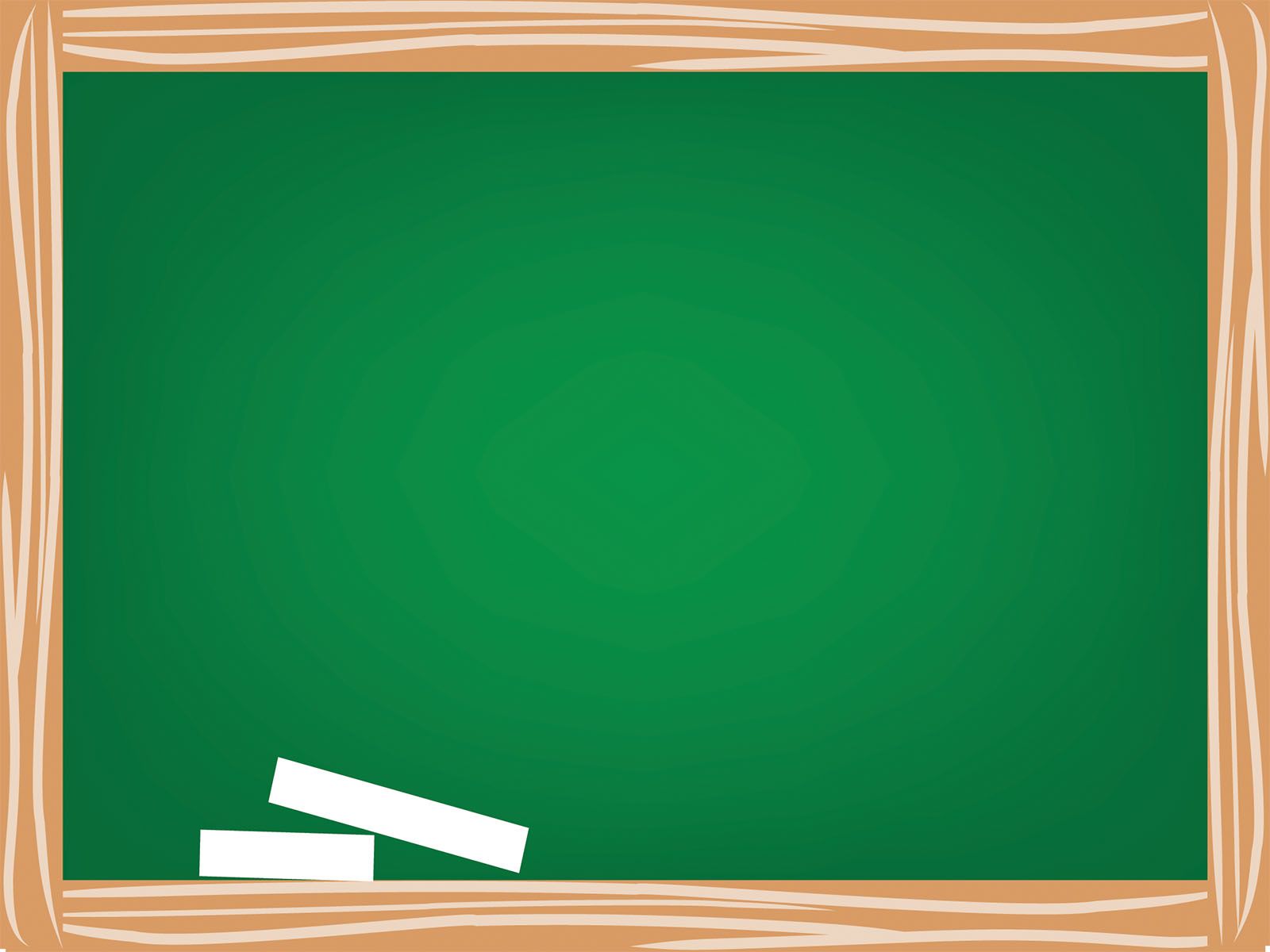 Sound Energy
Is made from the vibration things which makes a sound.
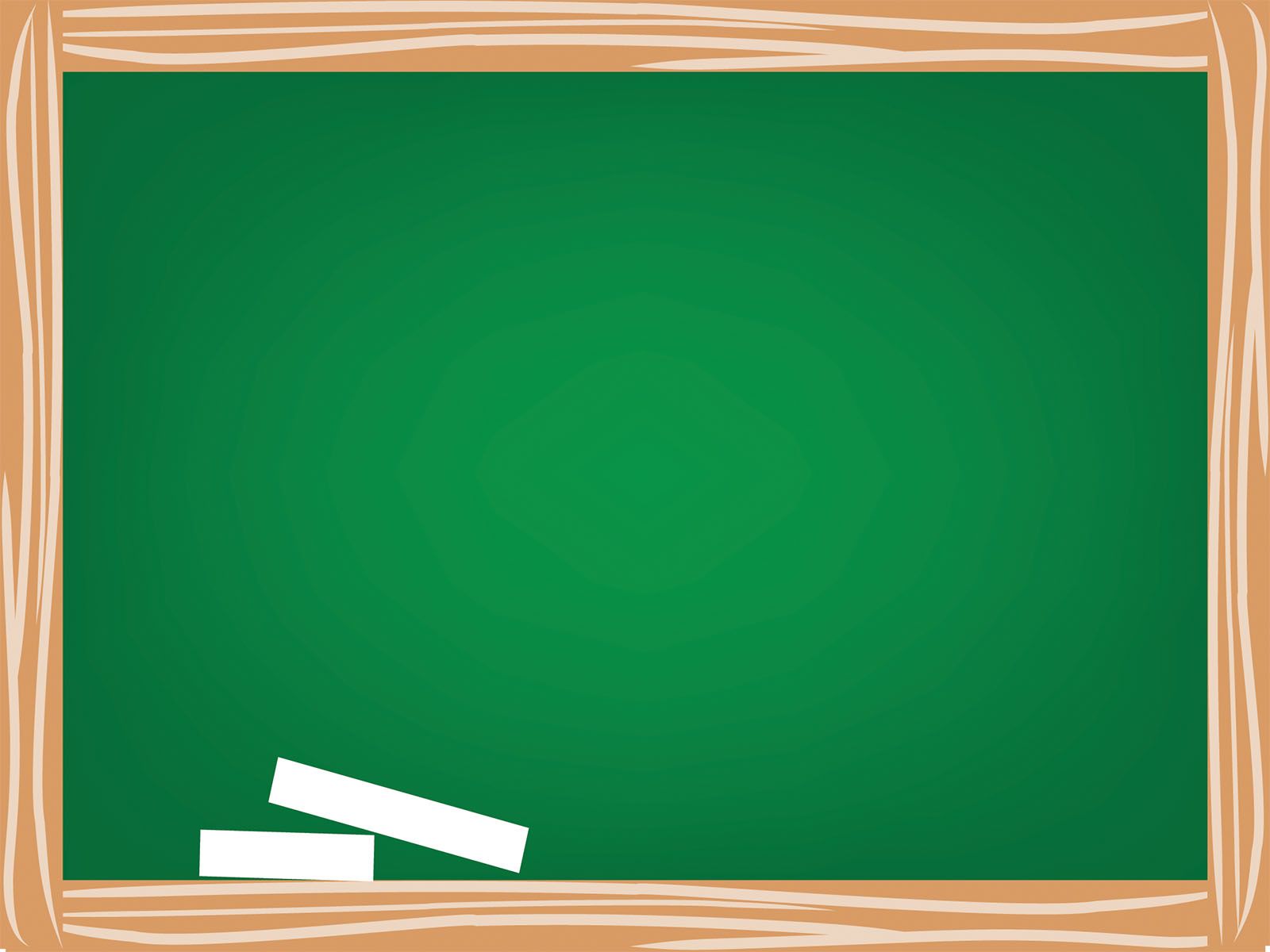 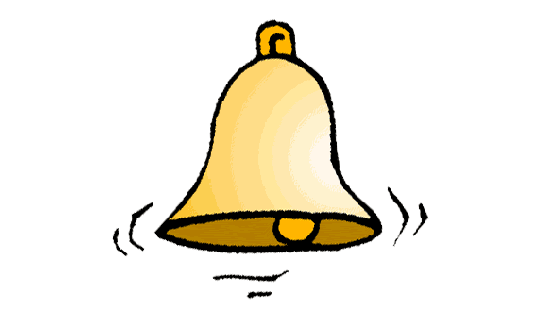 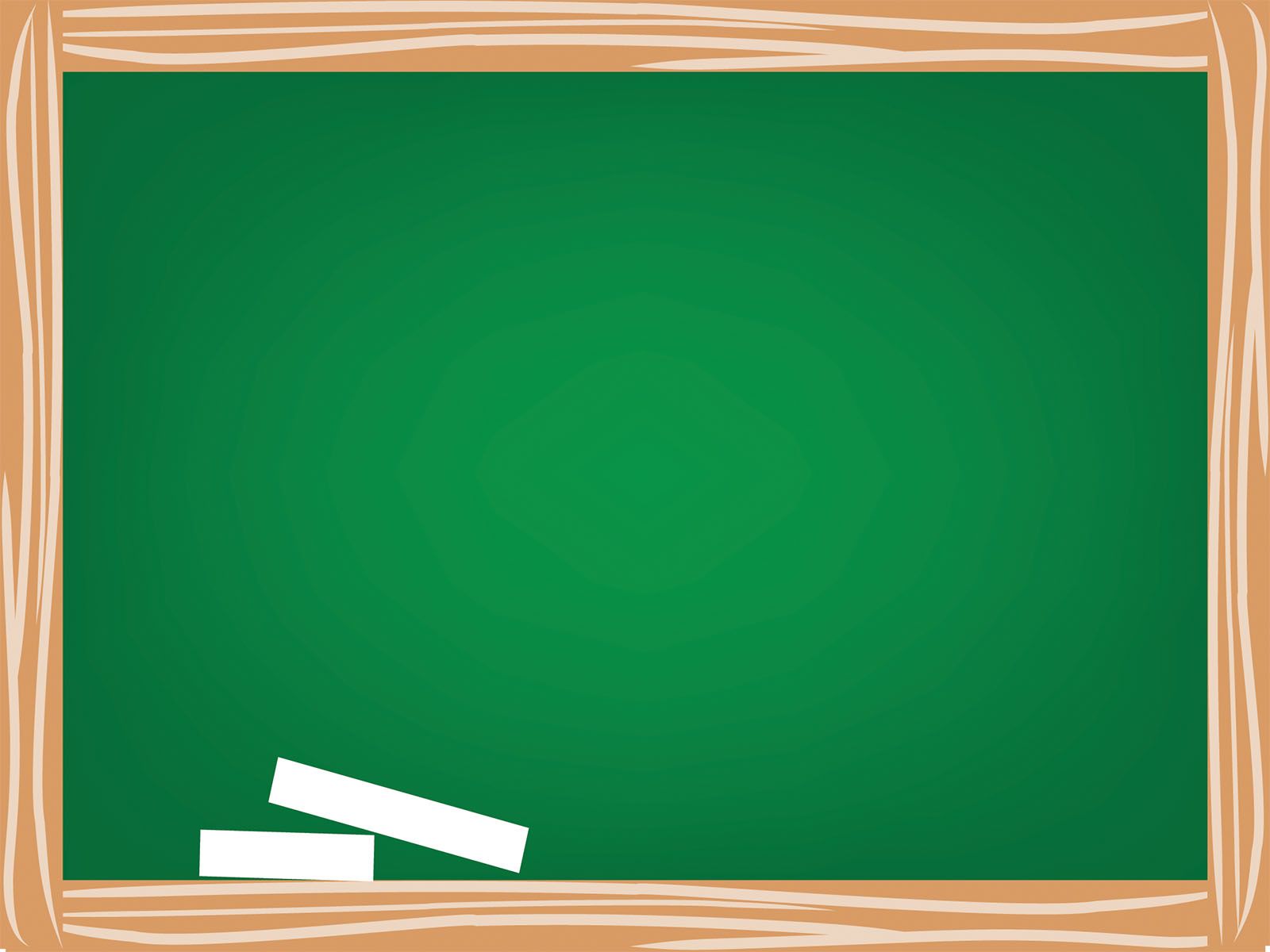 Volume
Is loudness or softness of a sound.
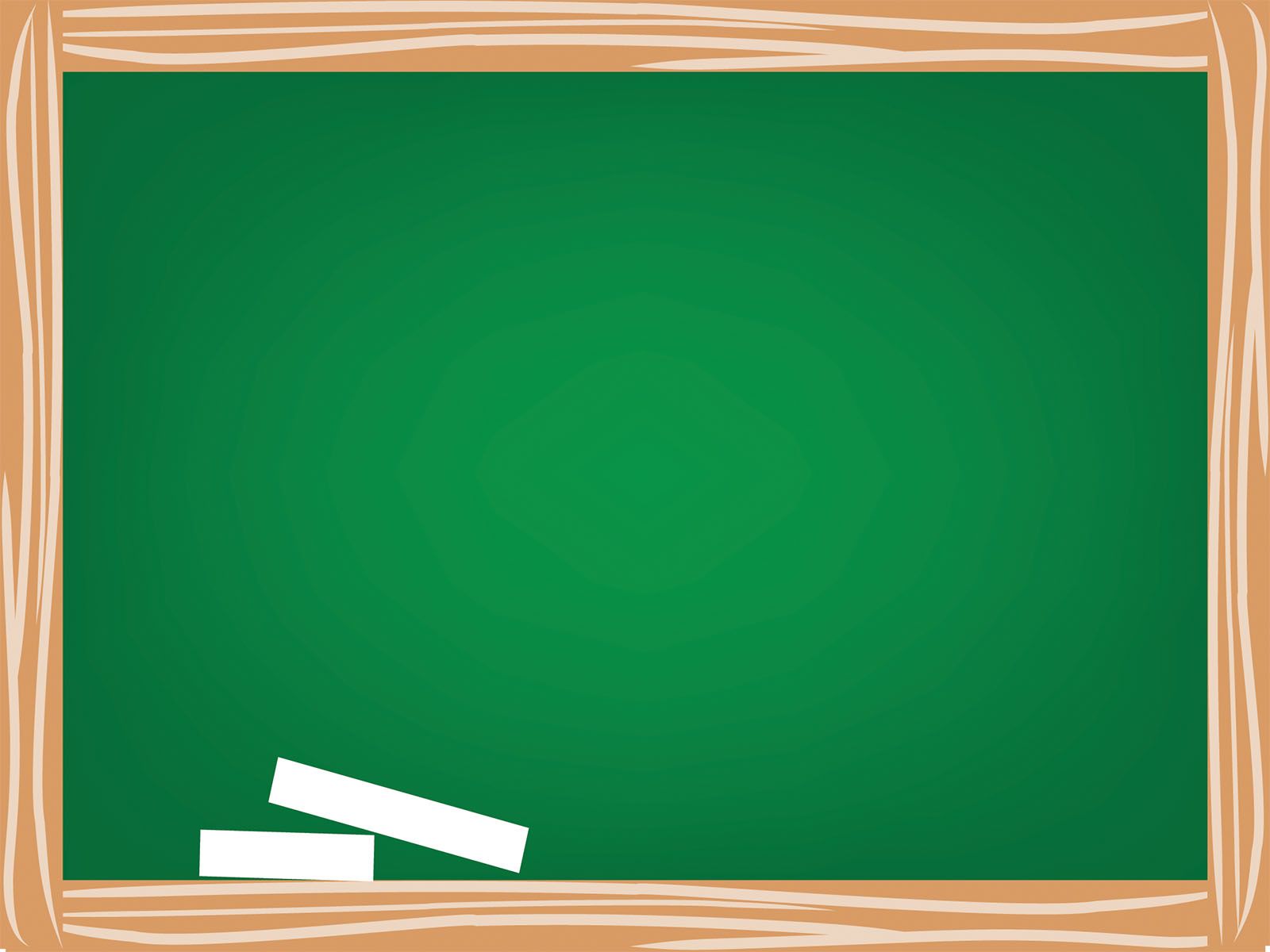 Soft Sound
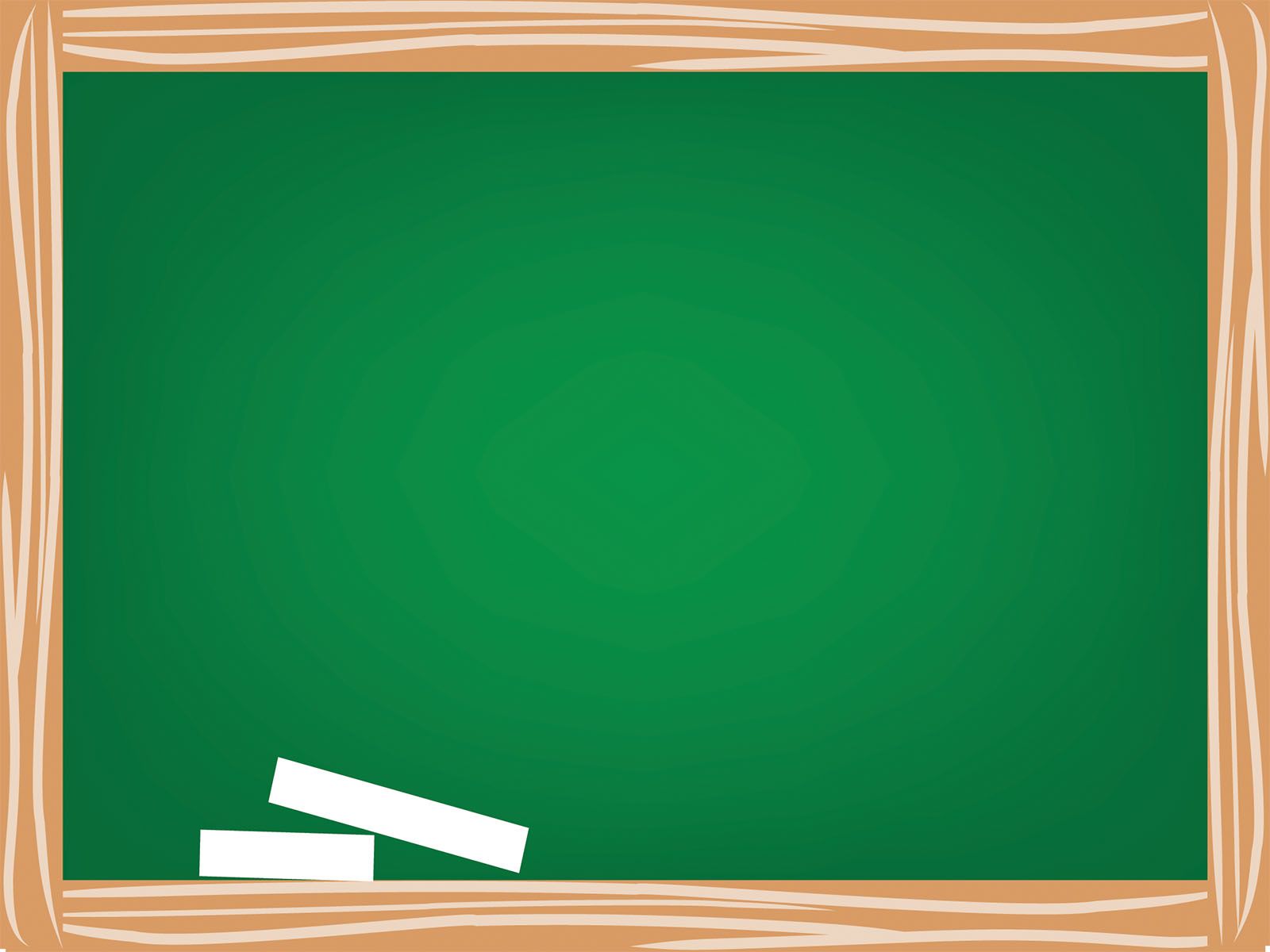 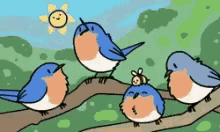 Tweeting birds
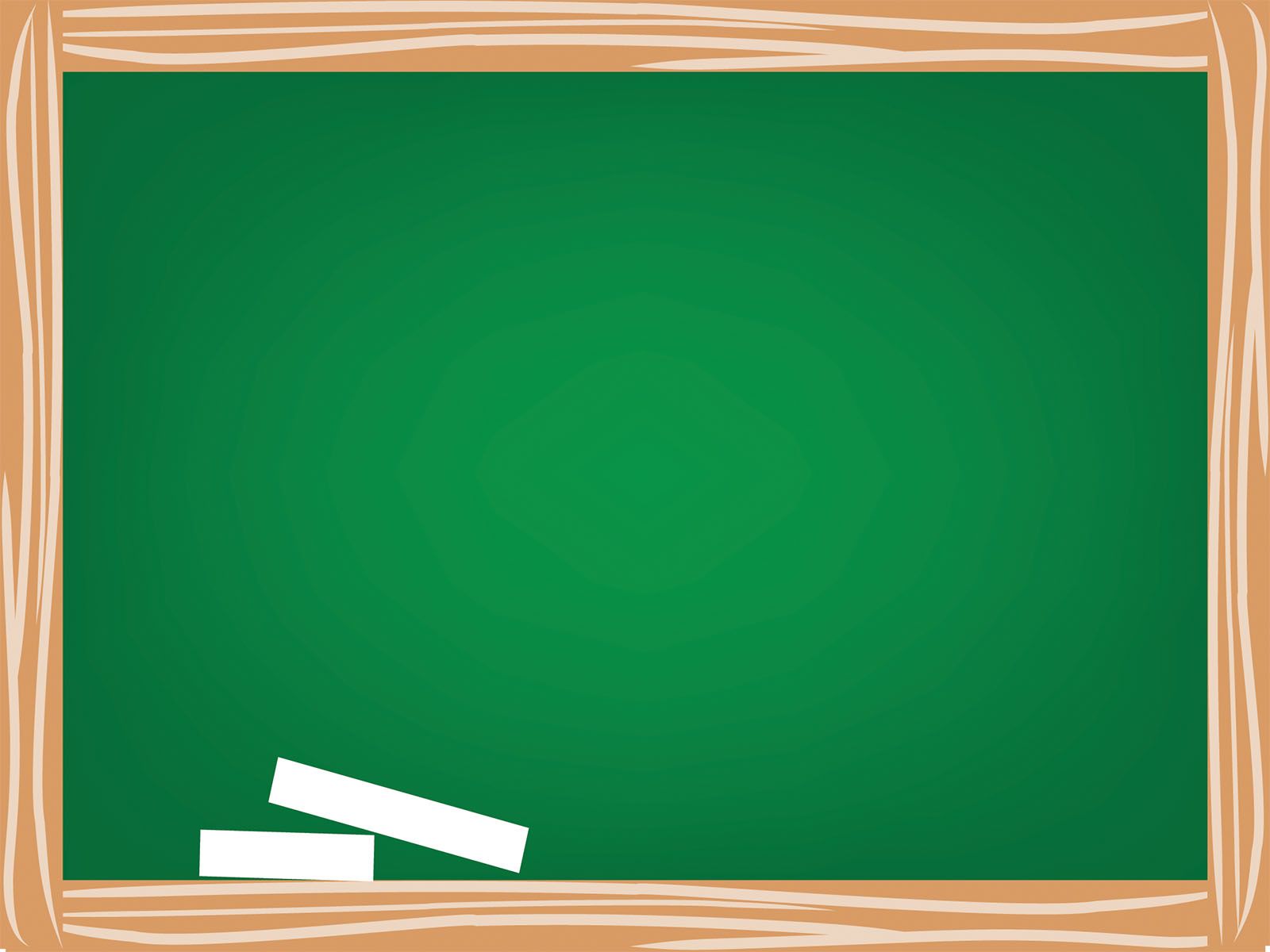 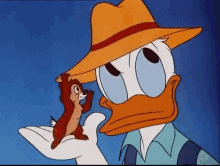 Whispering to           someone
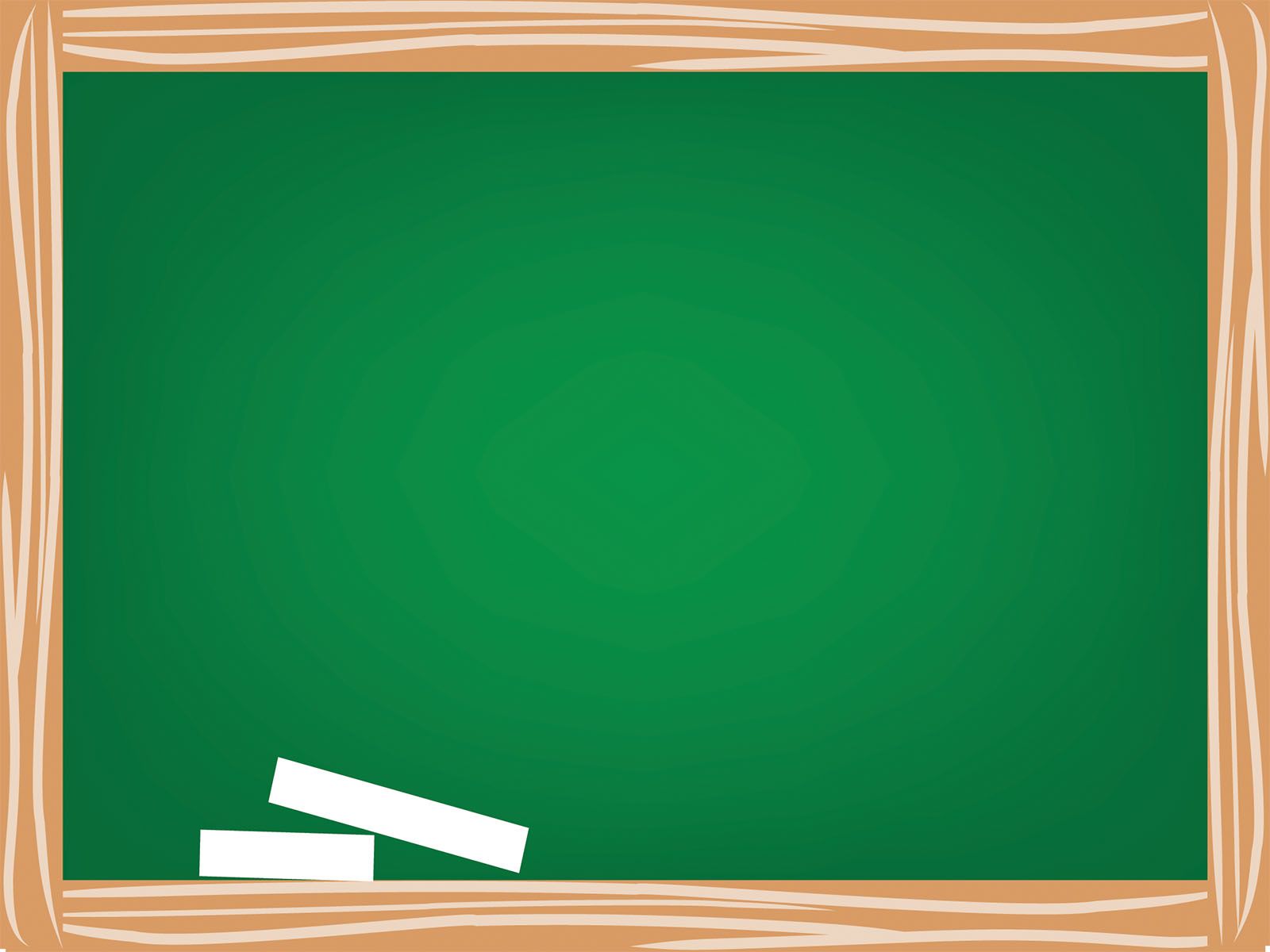 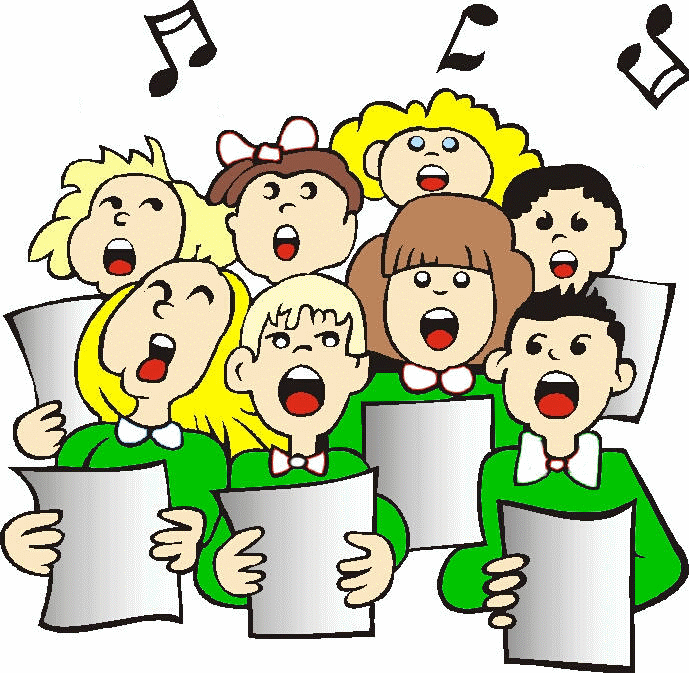 Singing choir
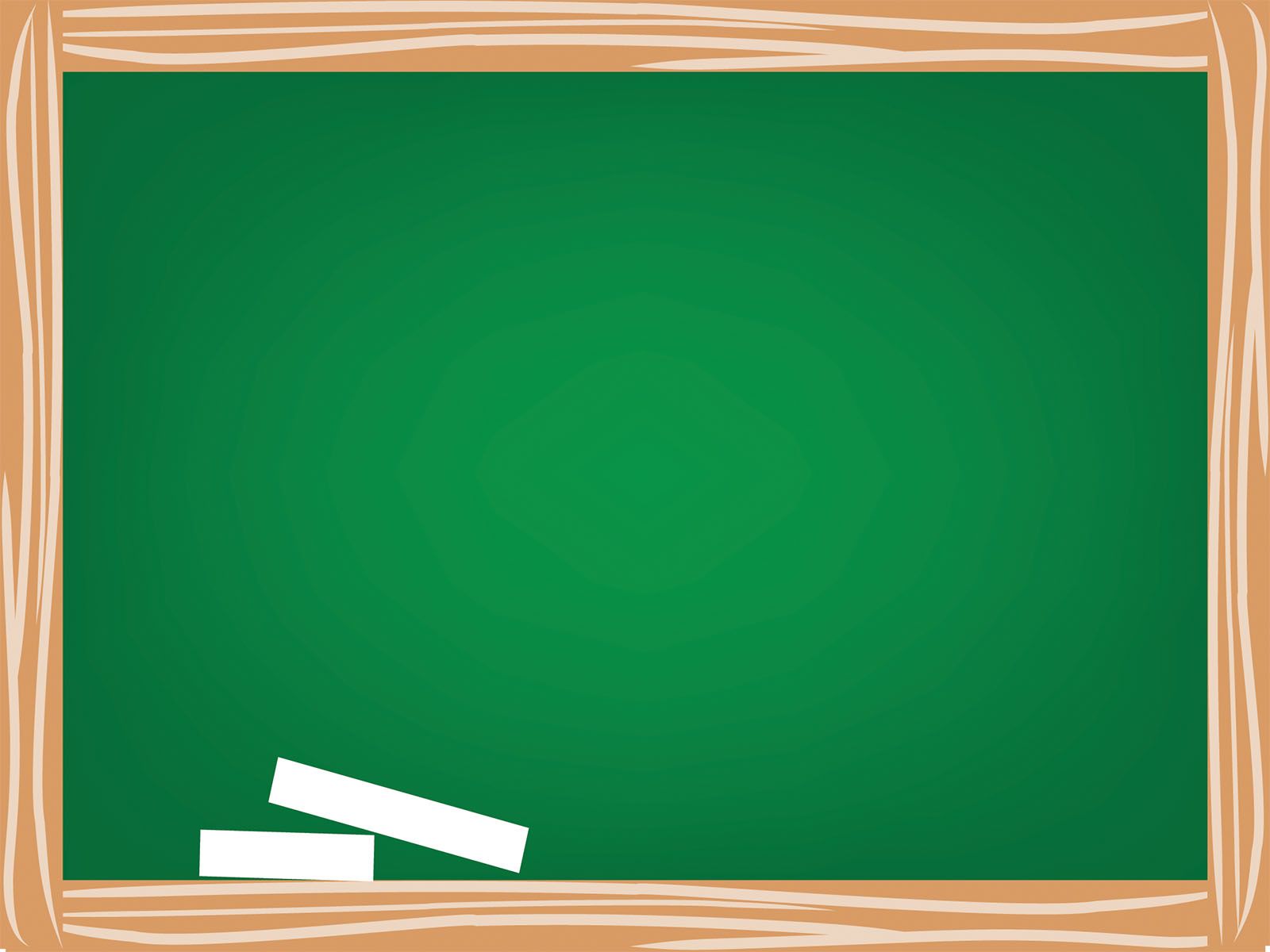 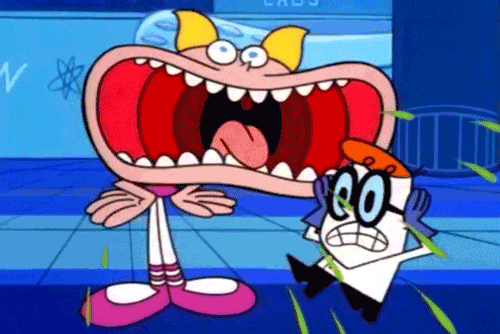 Shouting
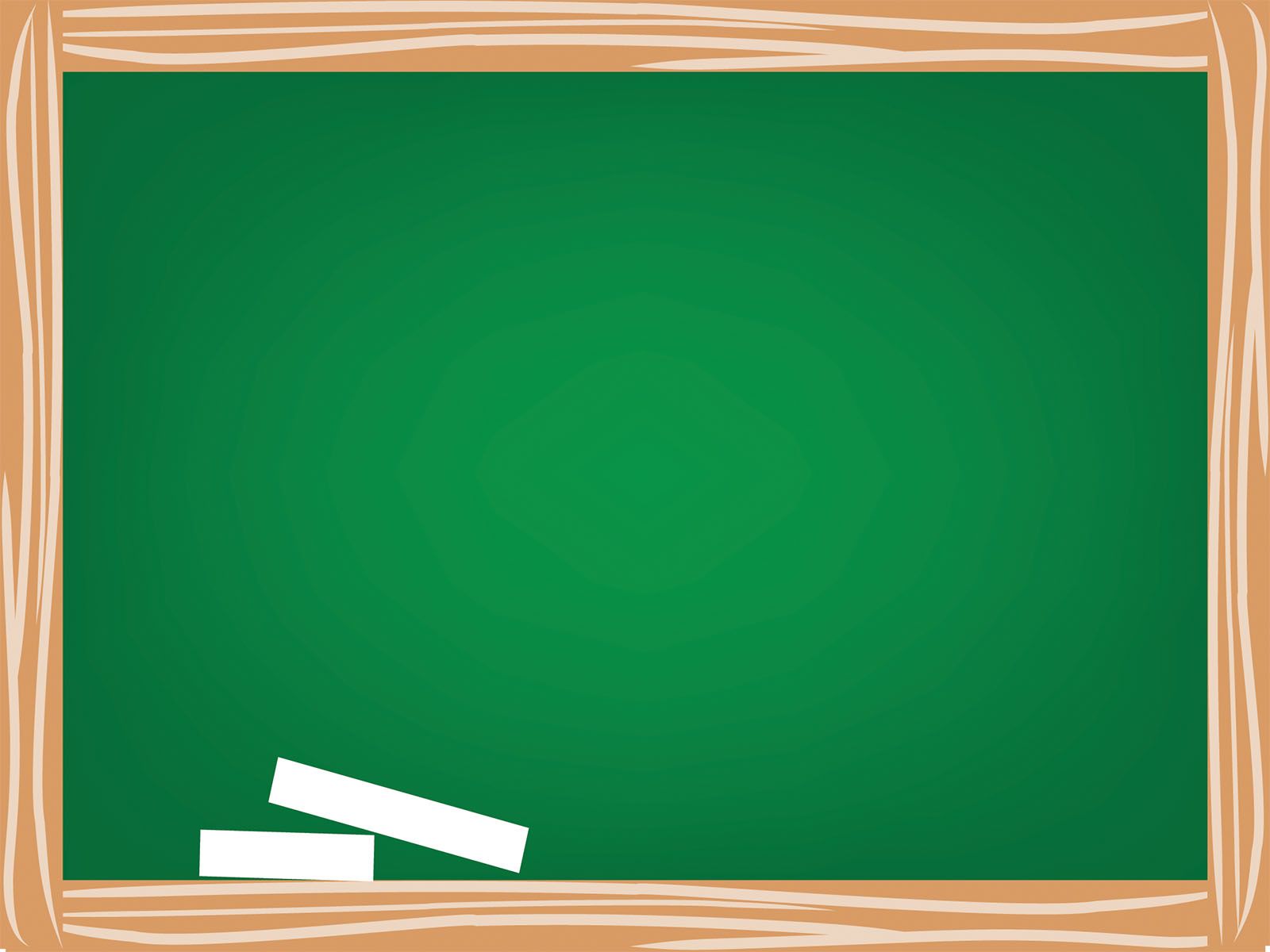 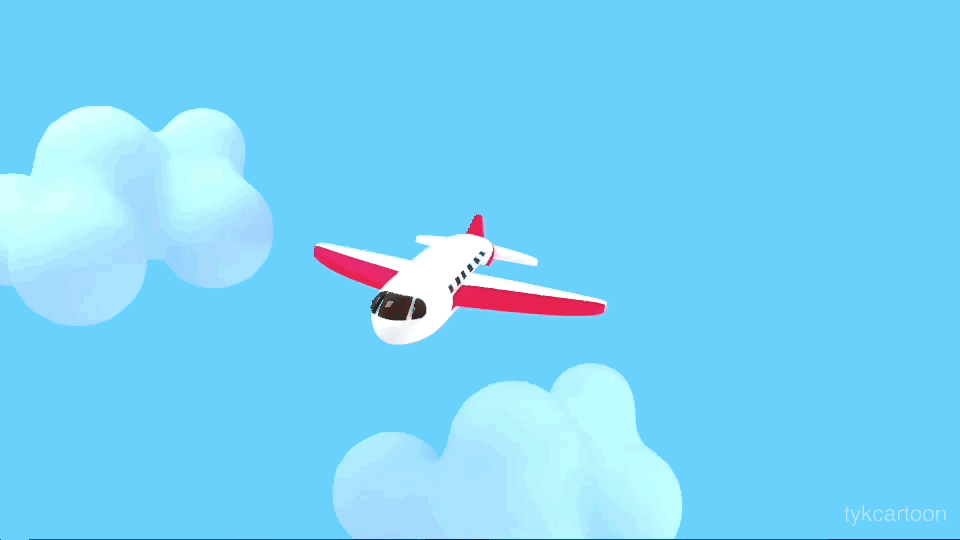 Flying airplane
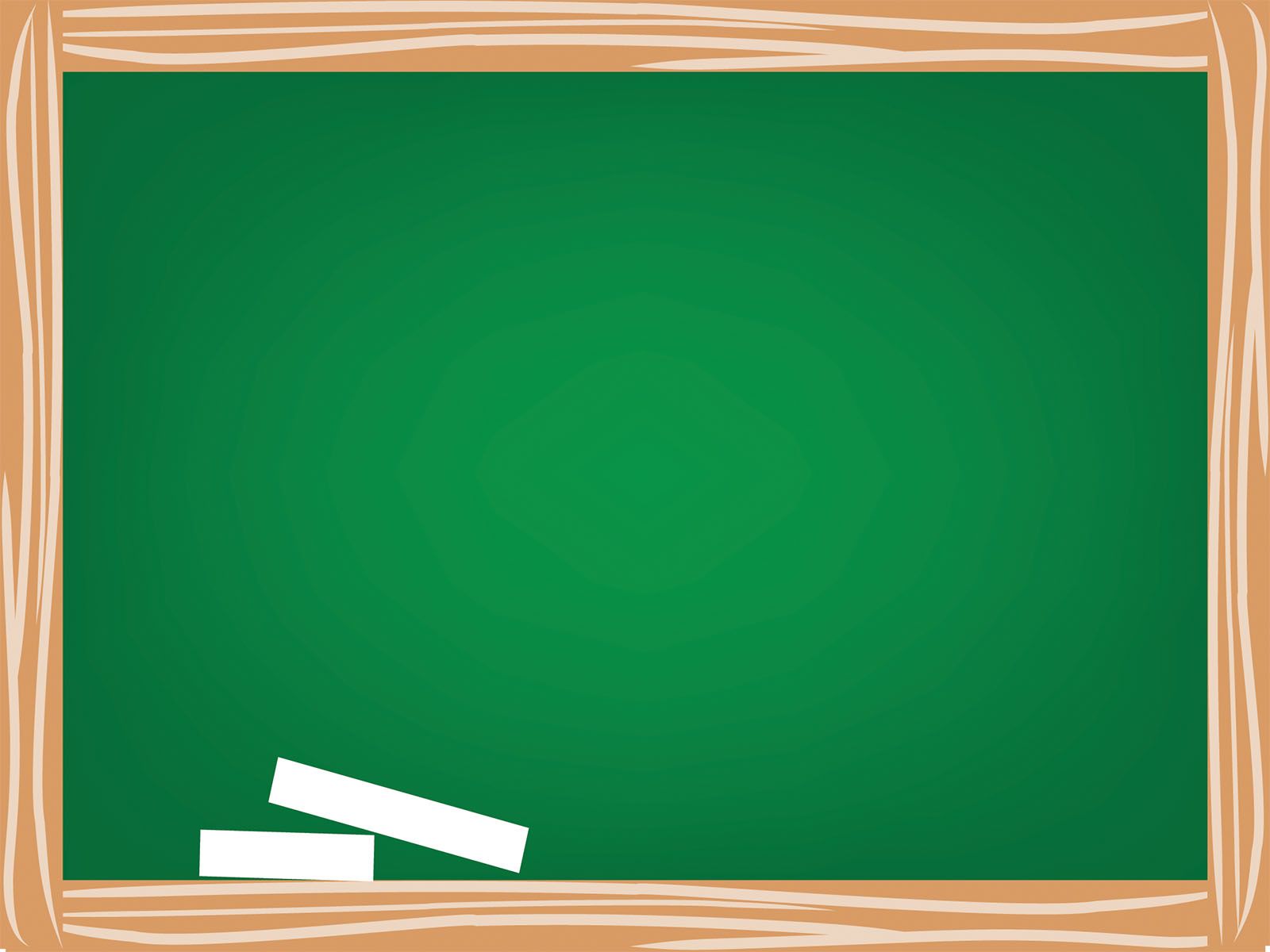 Noise
A loud sound that is made by anything or anyone.
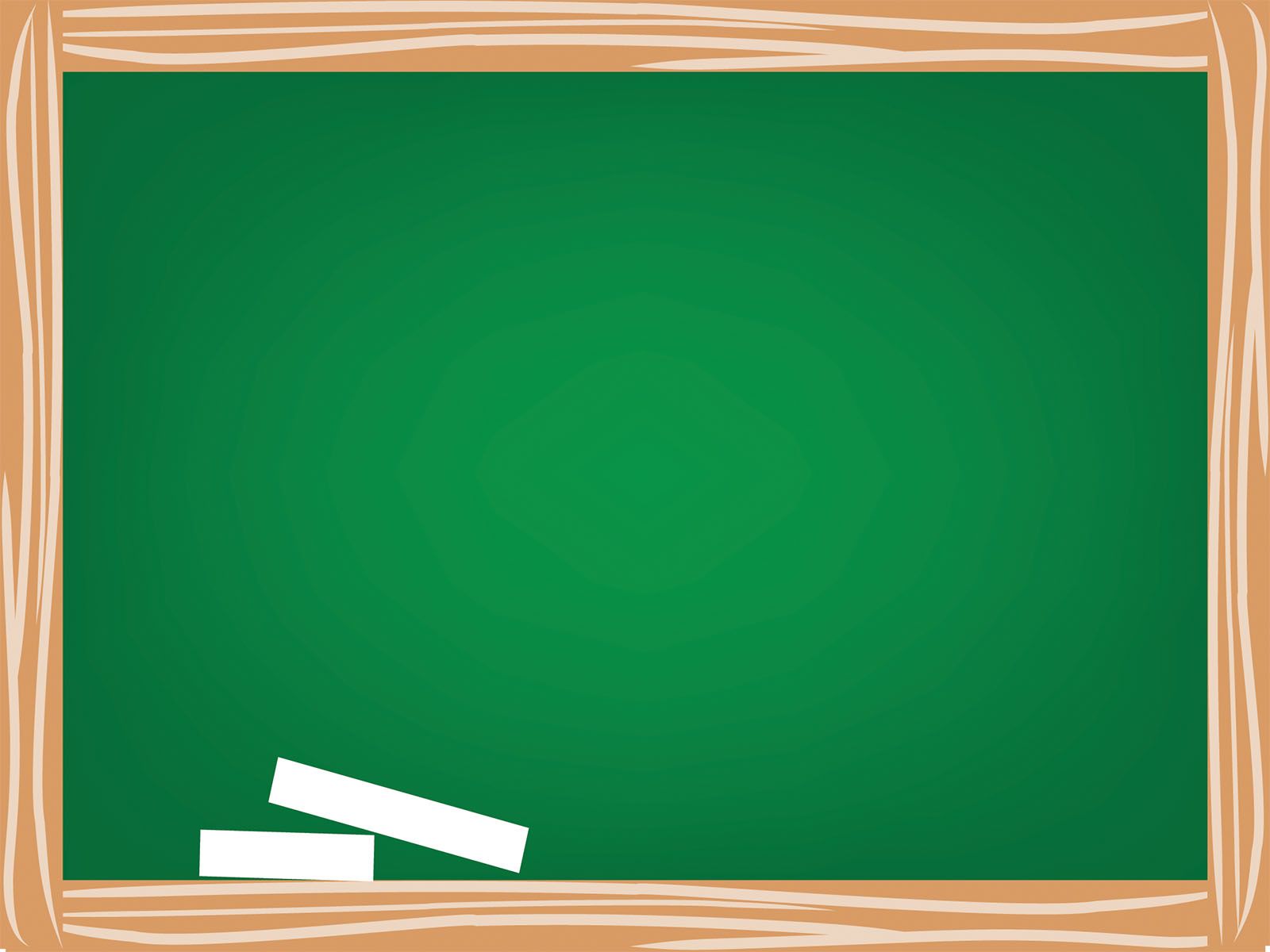 A loud sound can harm your ears. It can be painful and damage your eardrums.
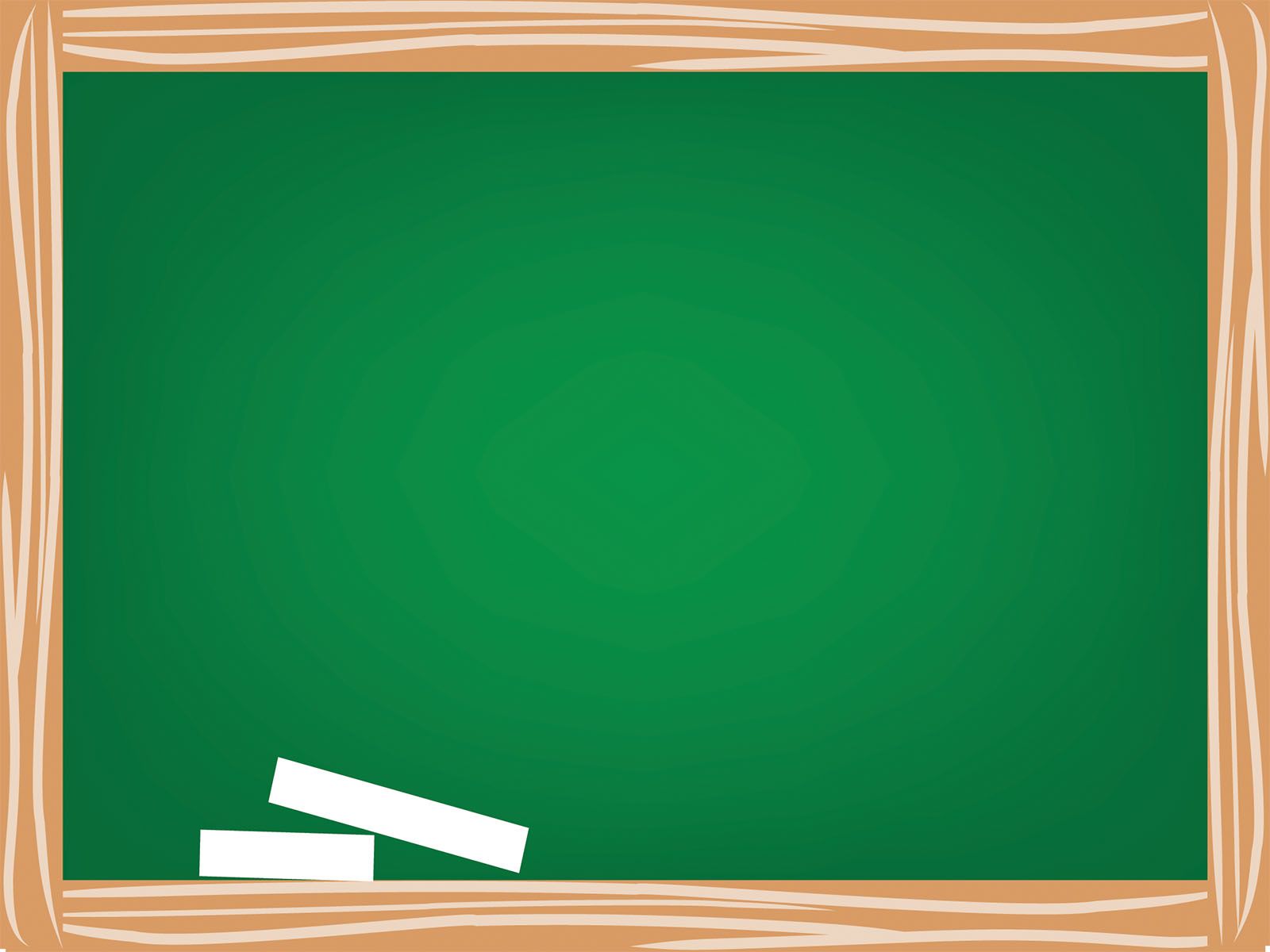 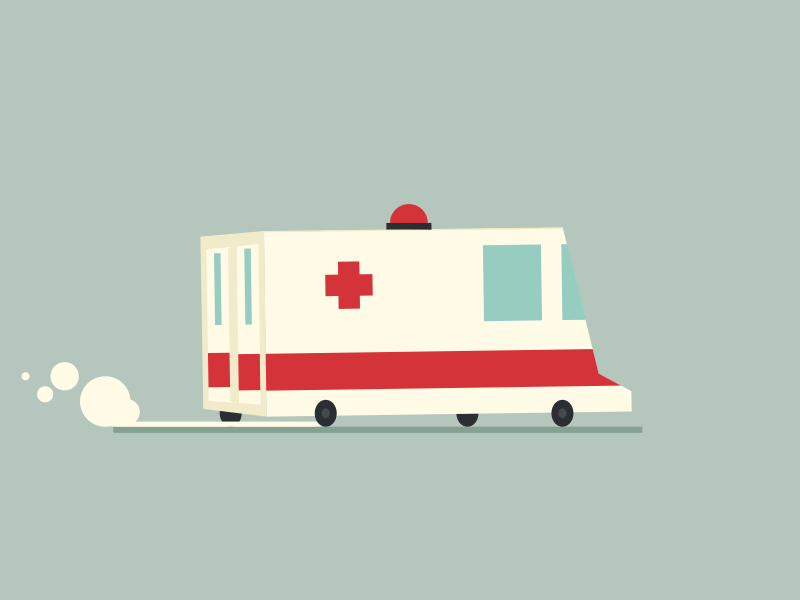 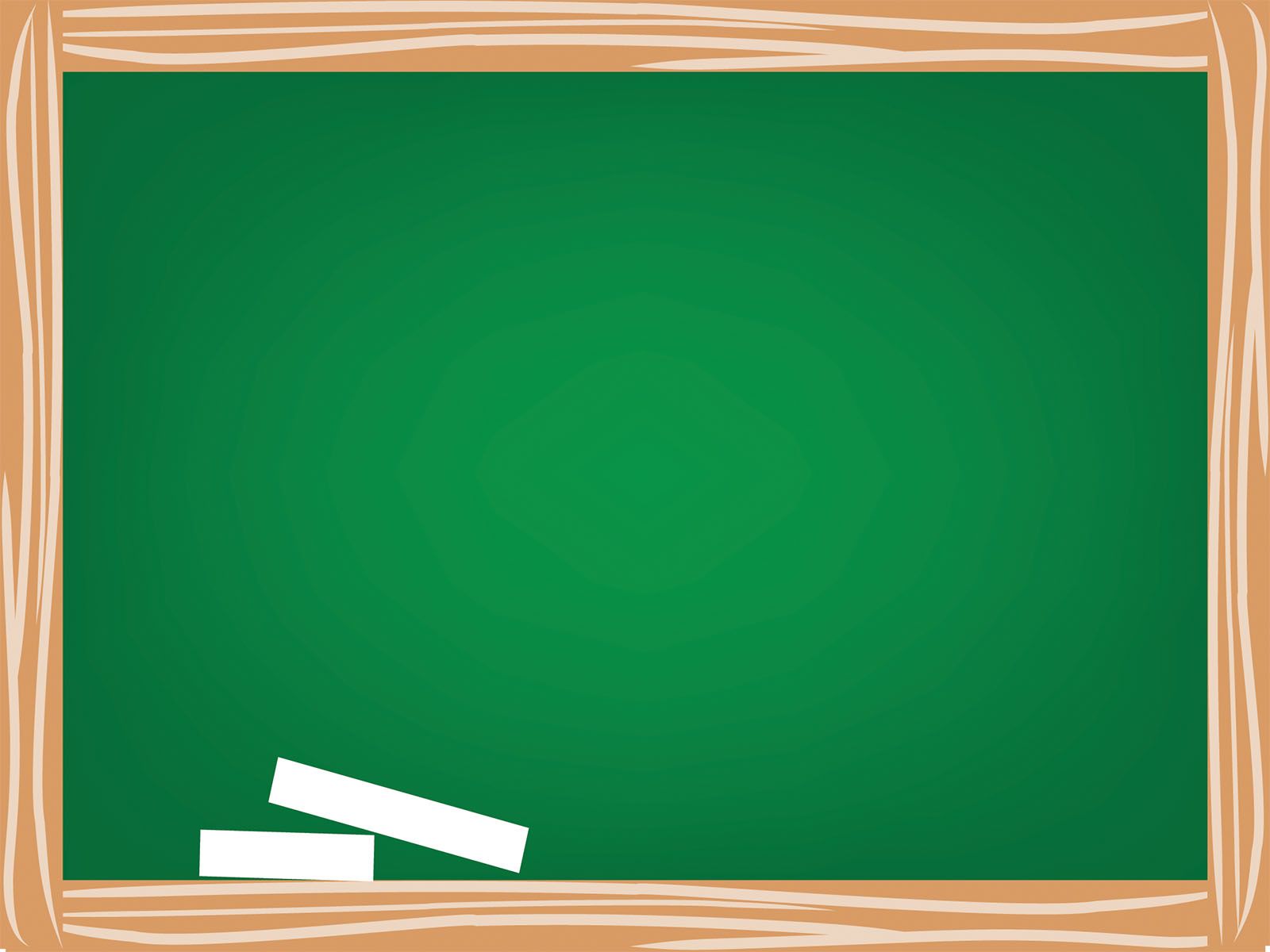 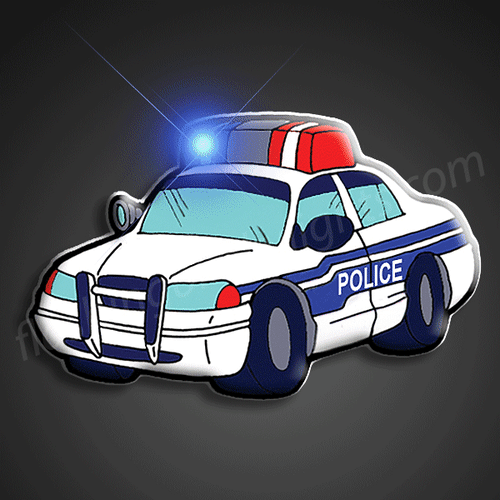 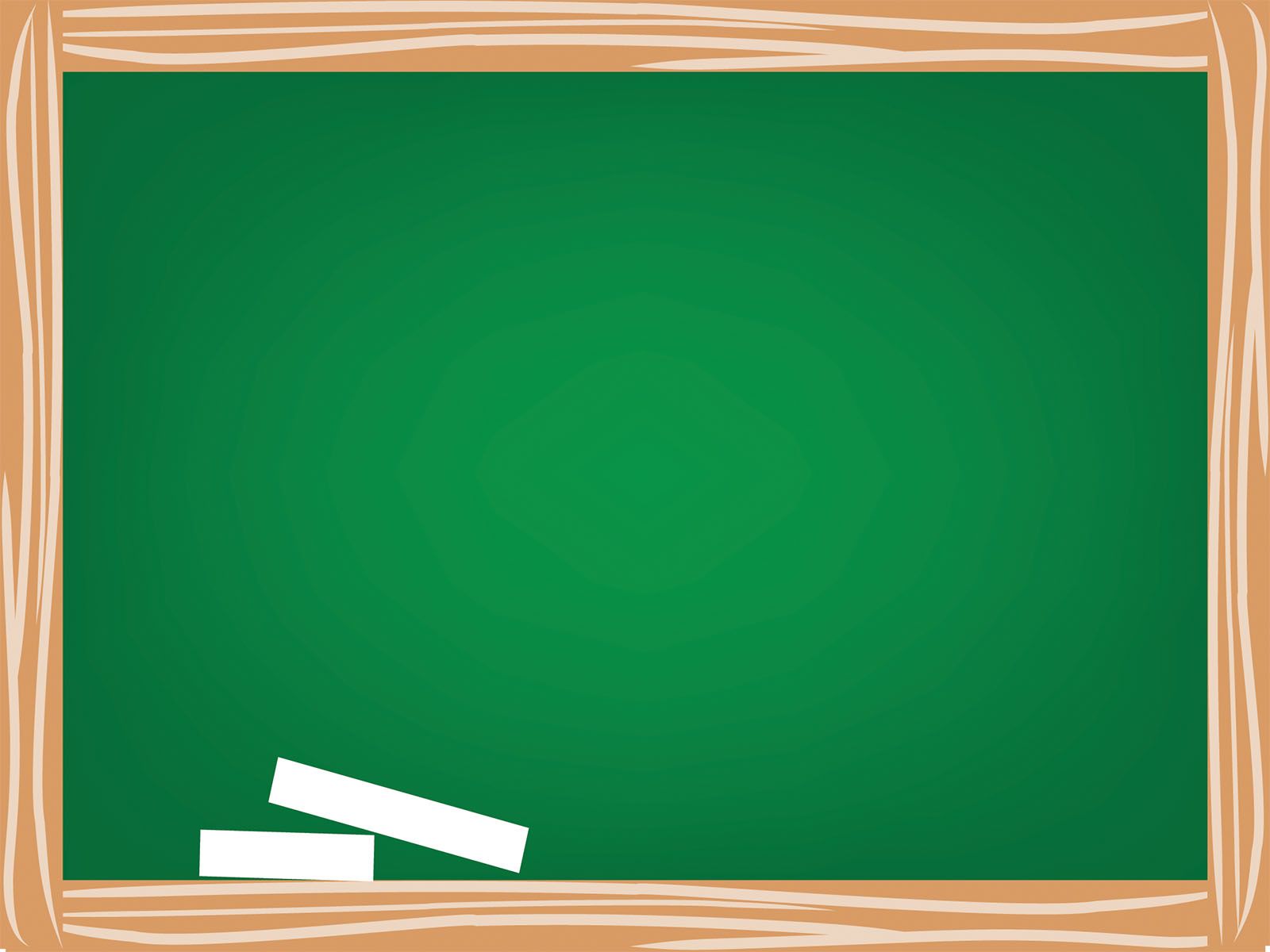 Let’s Review!
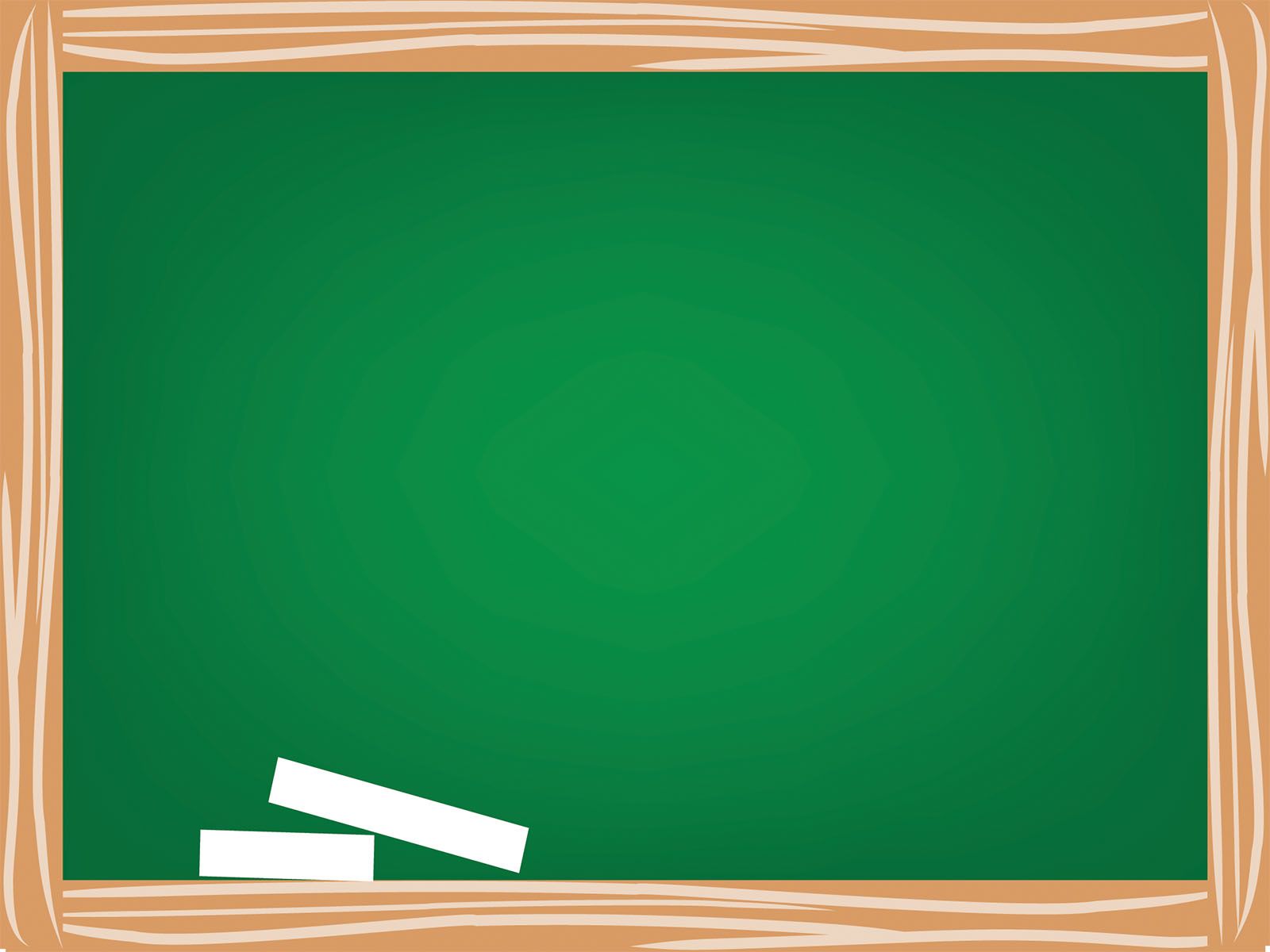 What are the three Forms Of Energy ?
light energy
heat energy
sound energy
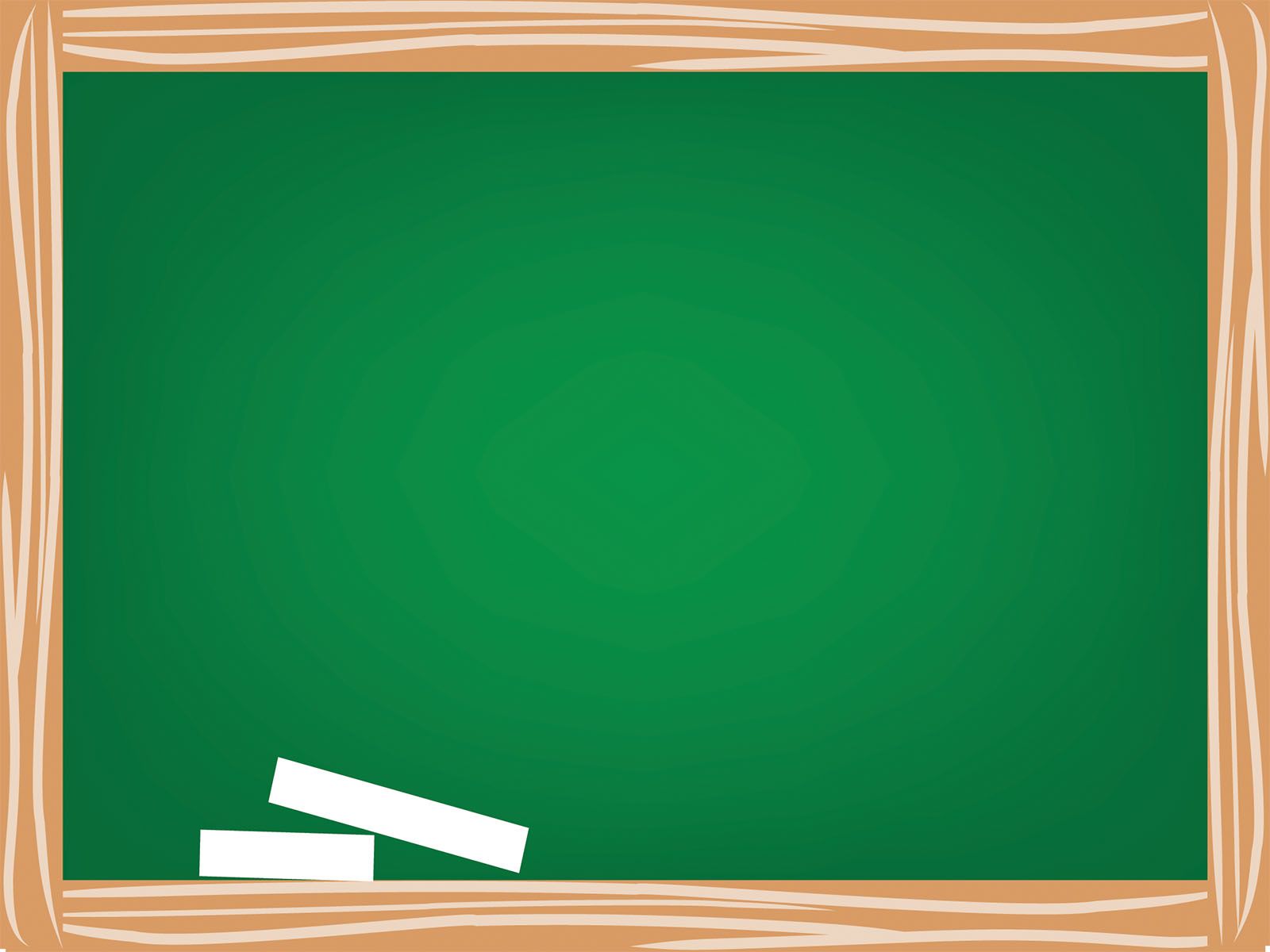 What are the Two Types of  Light Energy ?
Natural light – made by God
Artificial light – made by people
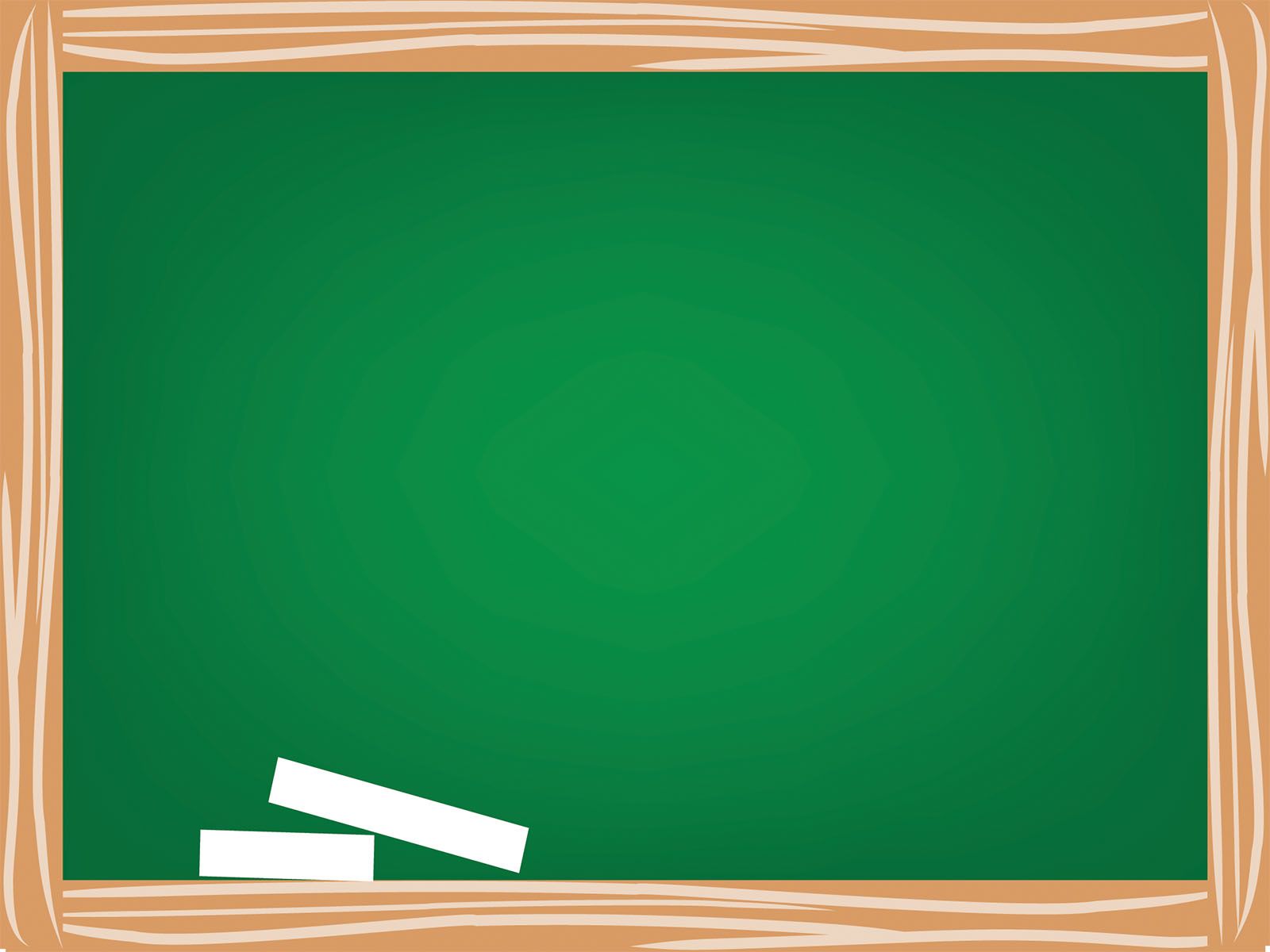 It gives heat and makes us feel warm.
Heat Energy
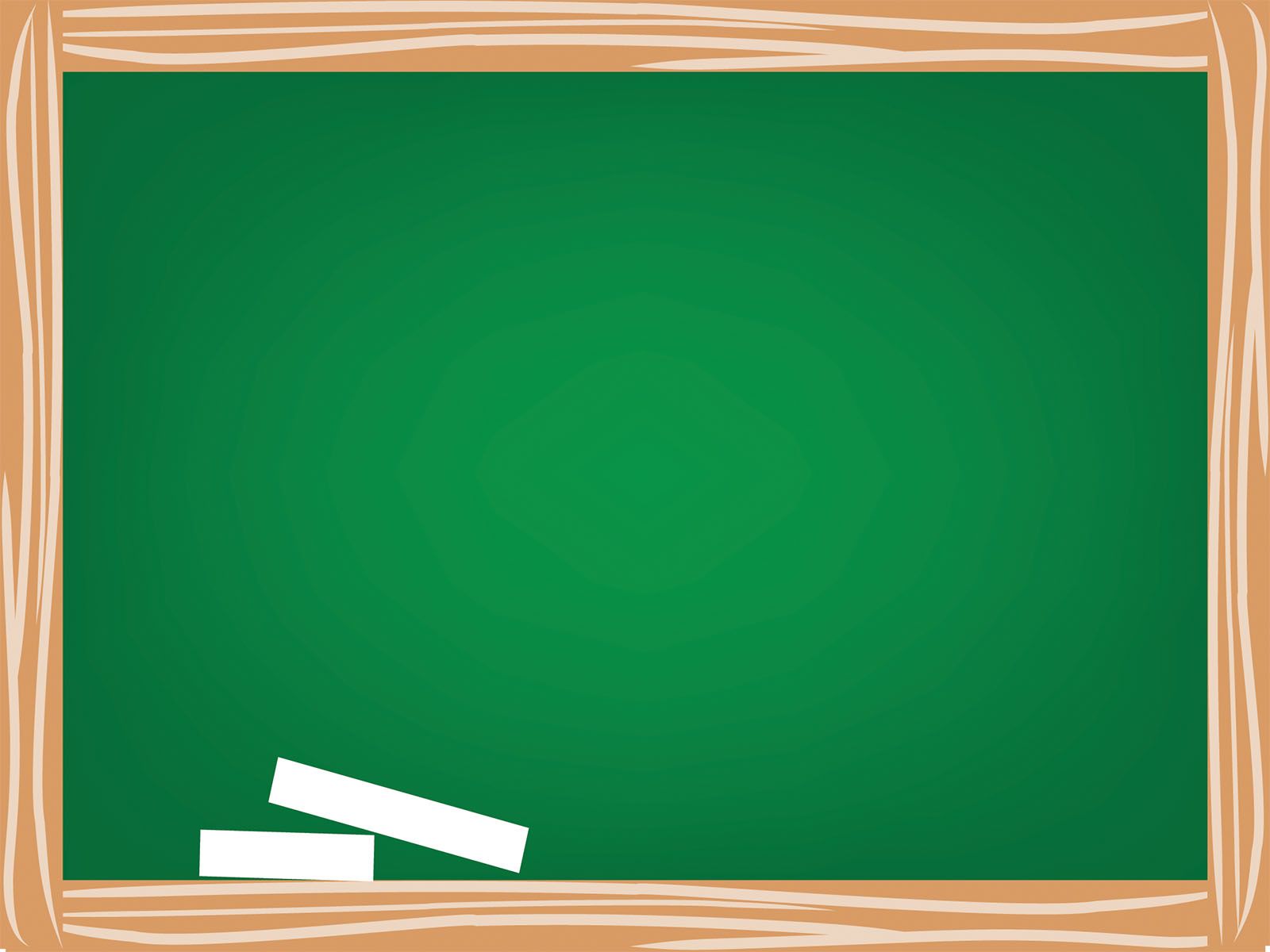 It is made from the vibration things which makes a sound.
Sound Energy
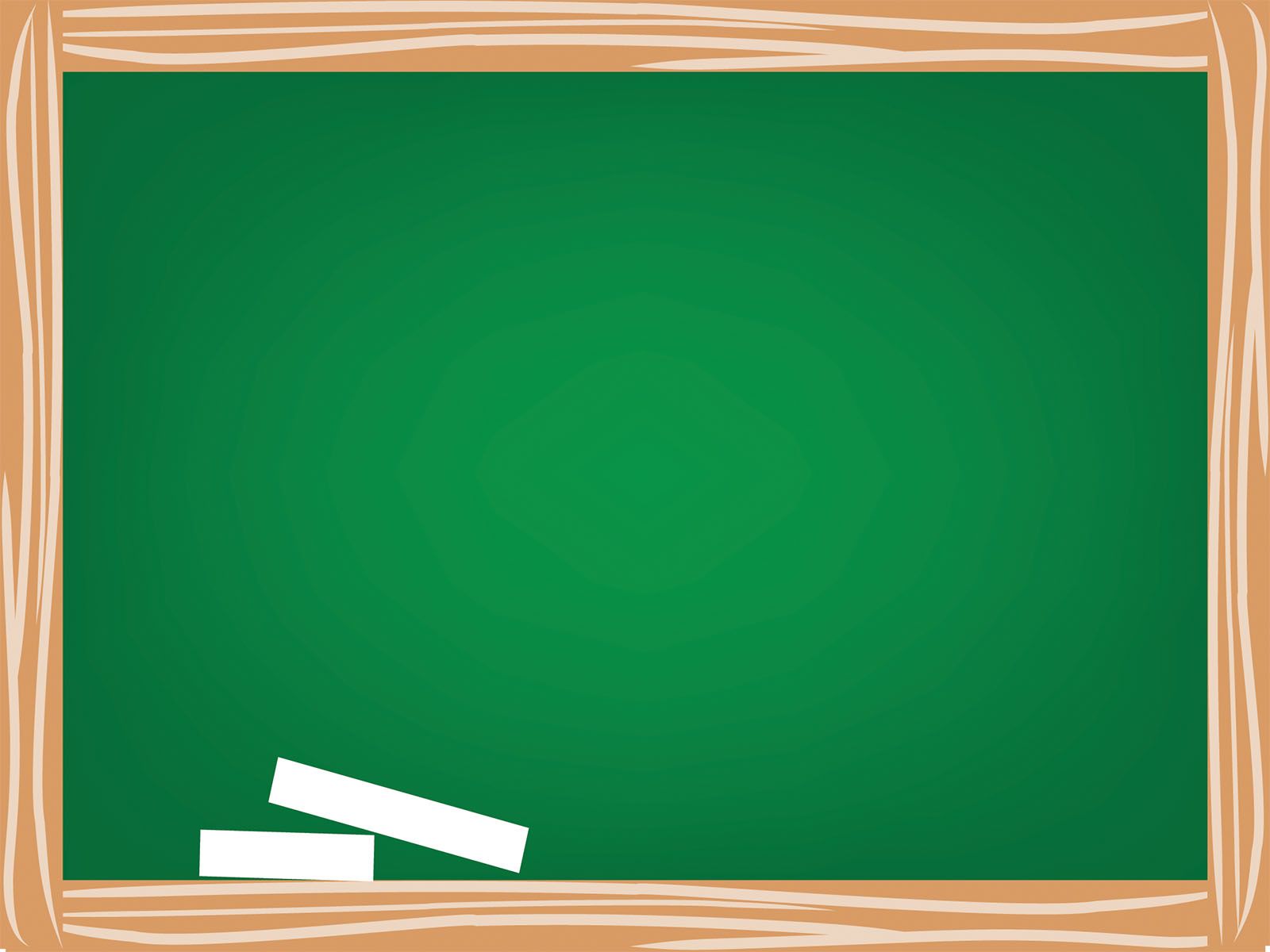 It is a form of energy that helps us to see the things around us.
Light Energy
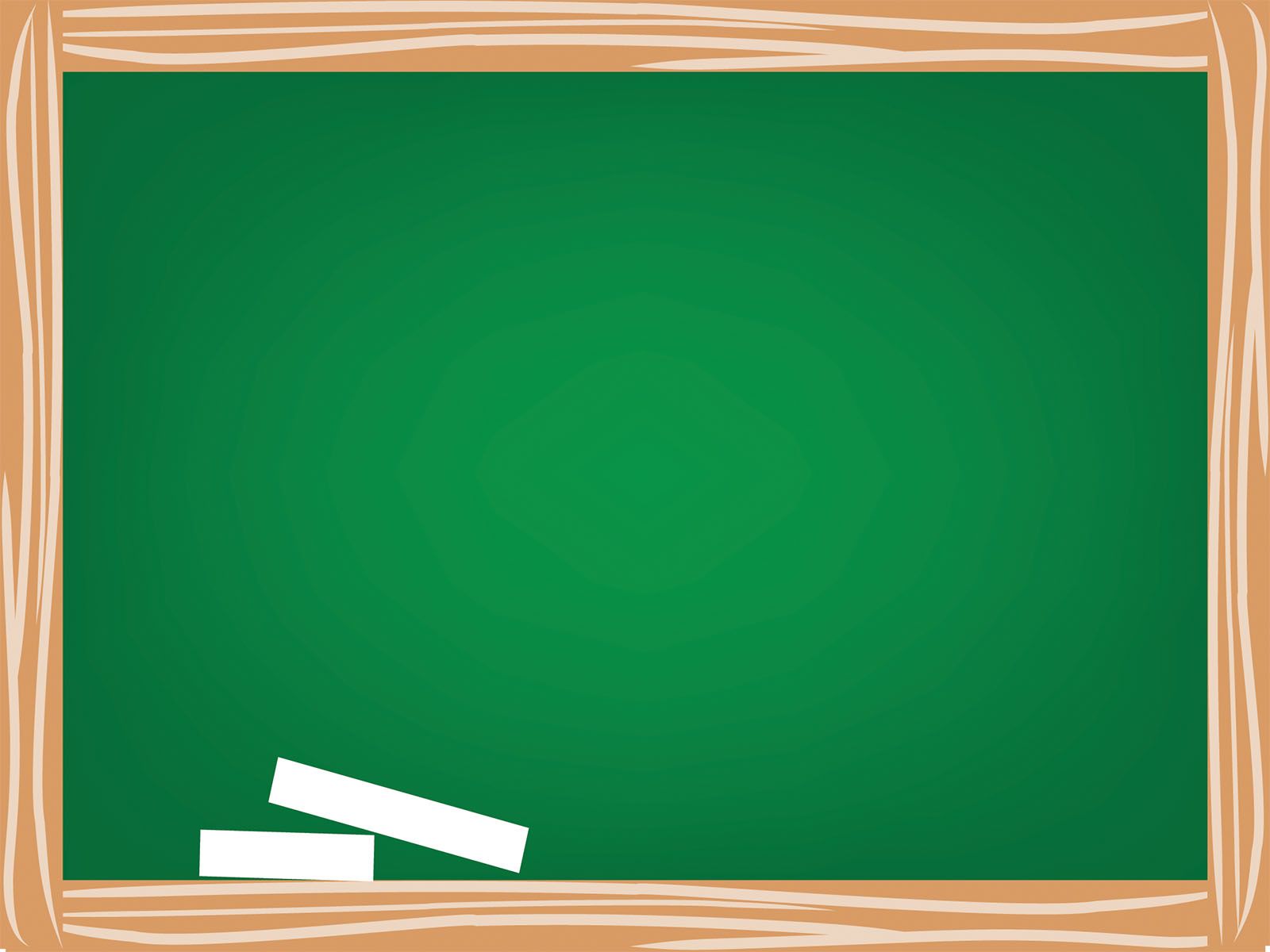 Identify the types of energy
light energy
heat energy
sound energy
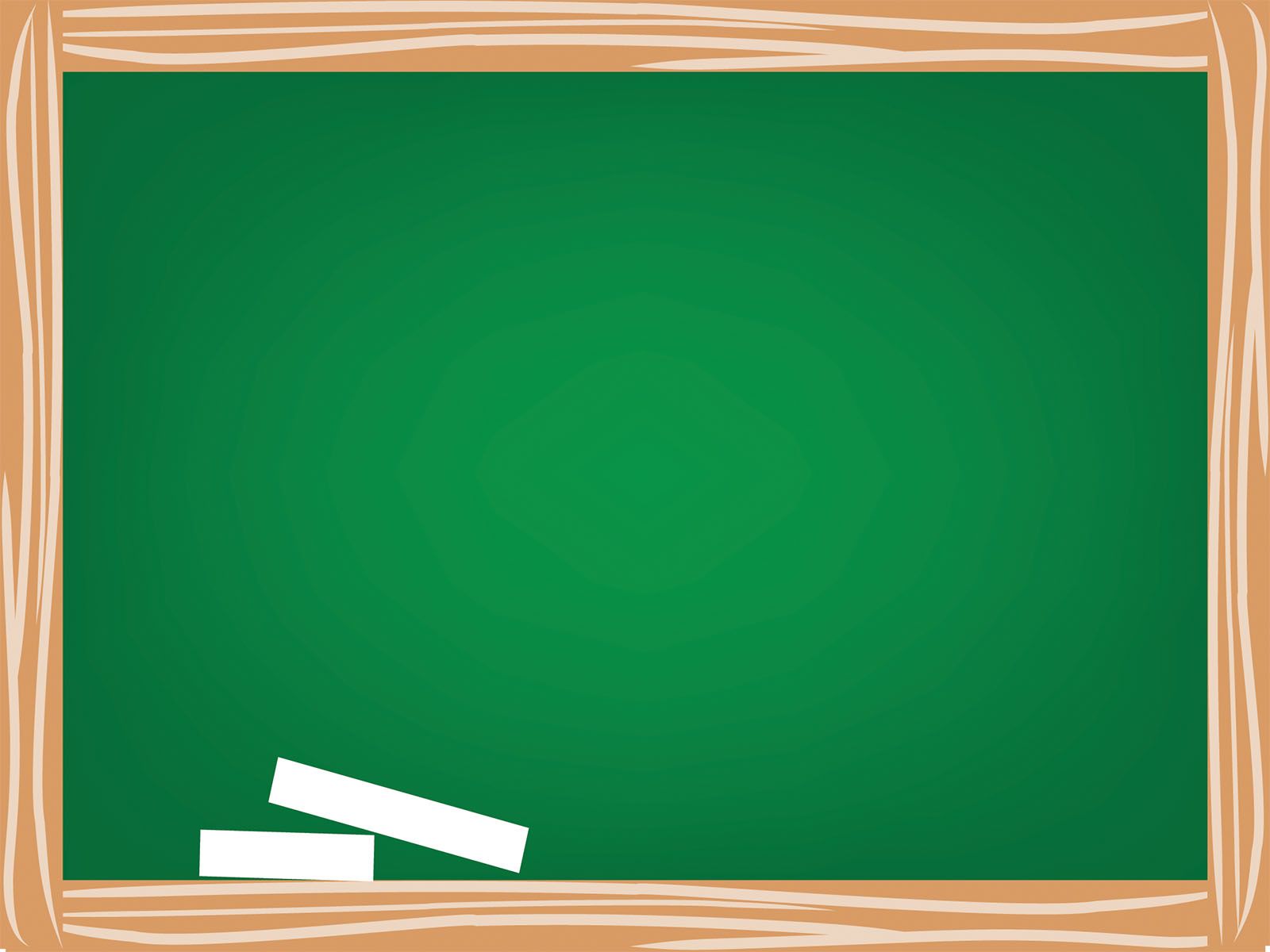 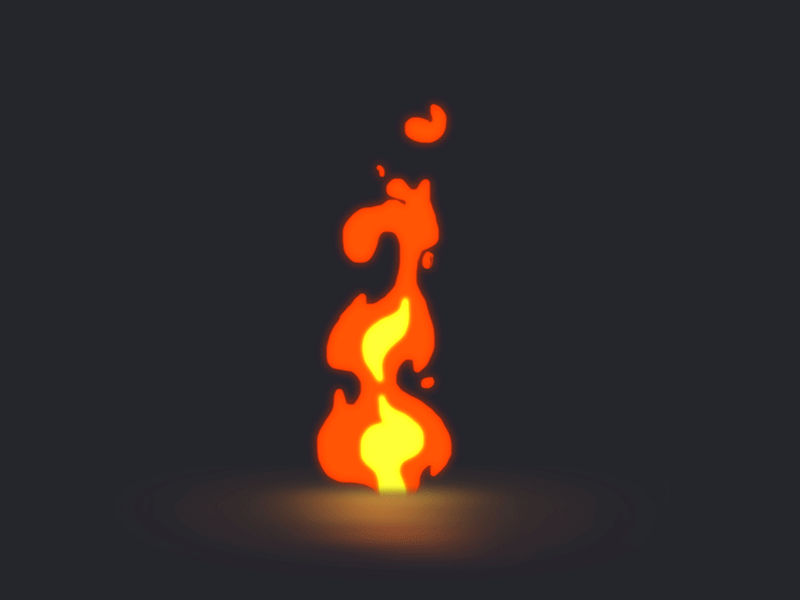 Heat energy
light energy
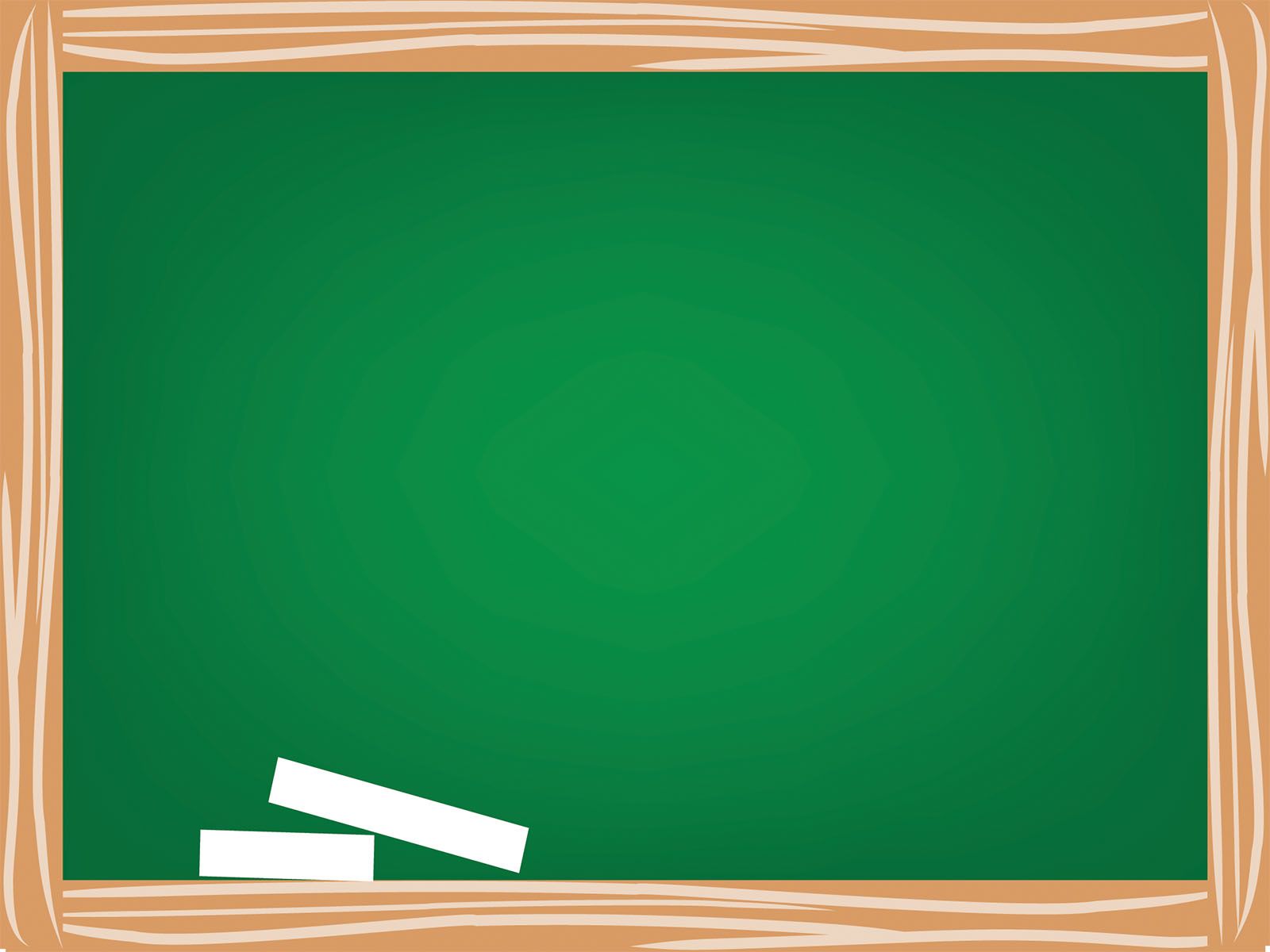 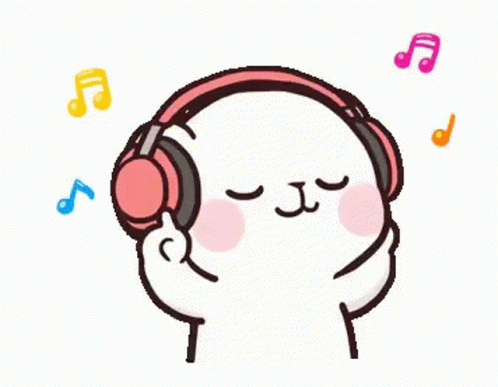 sound energy
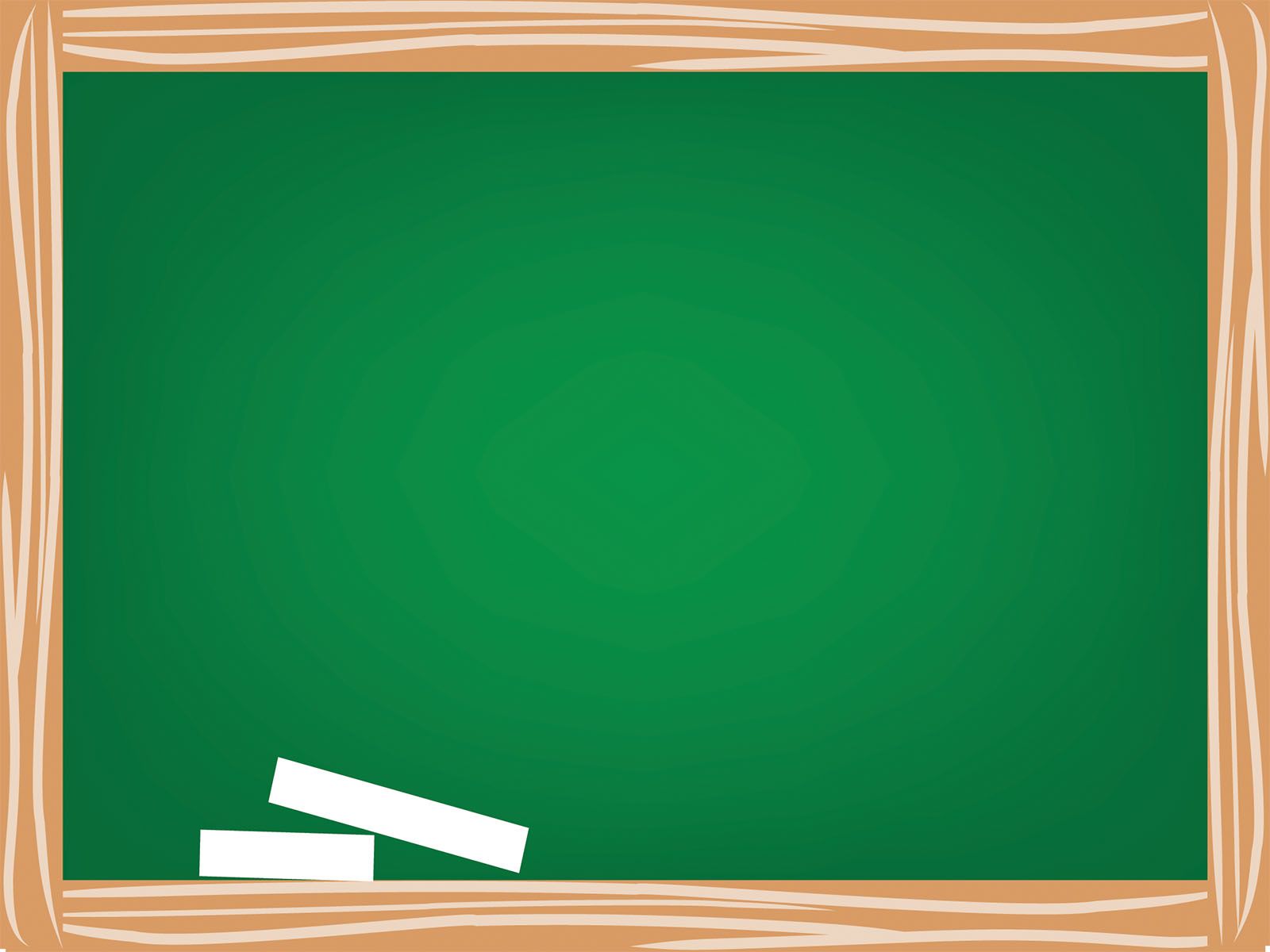 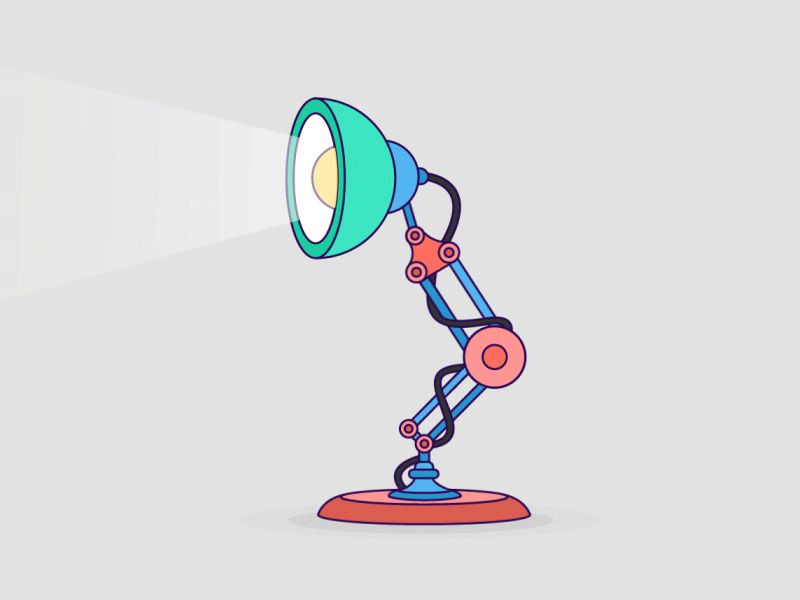 Light  energy
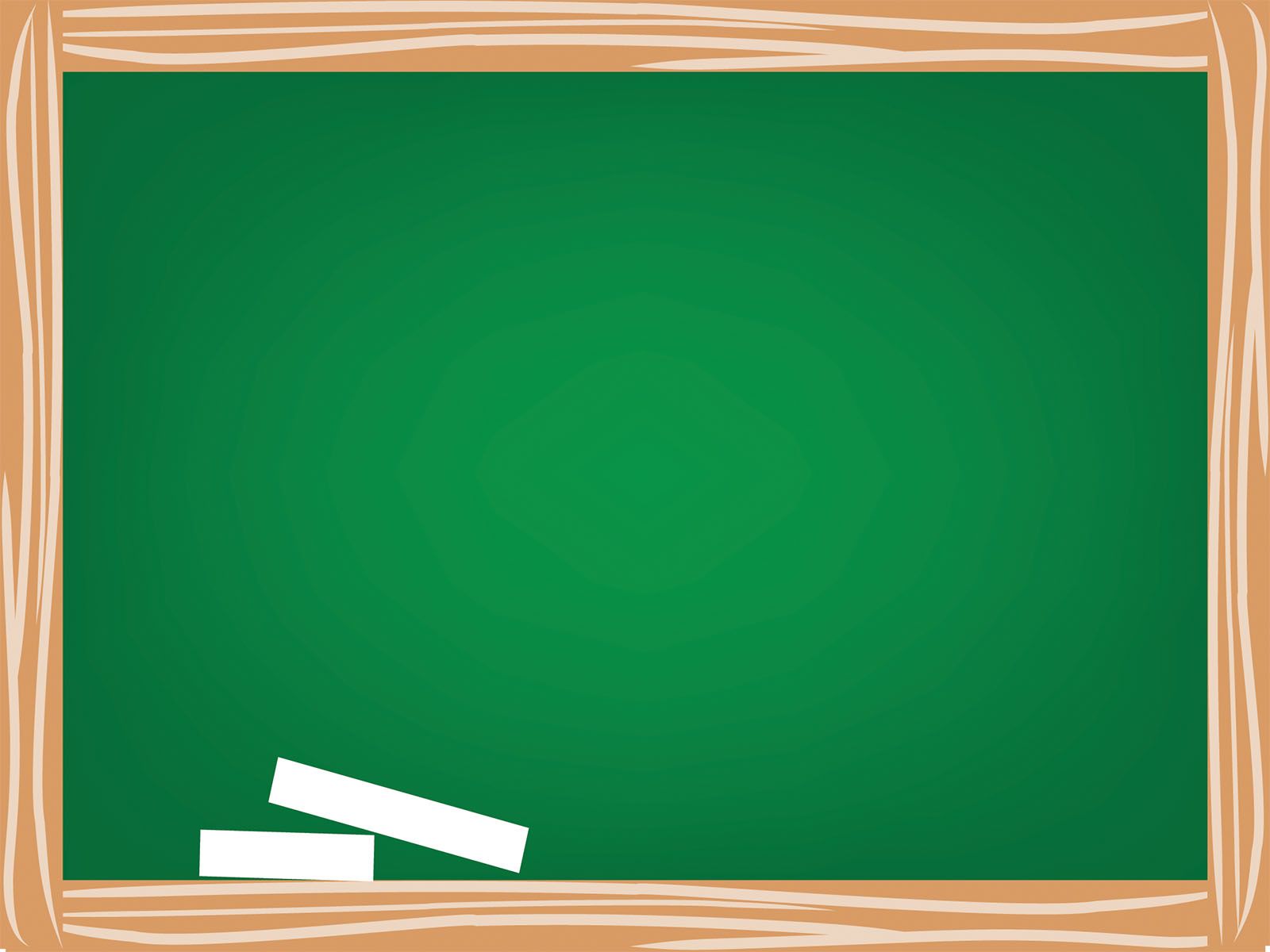 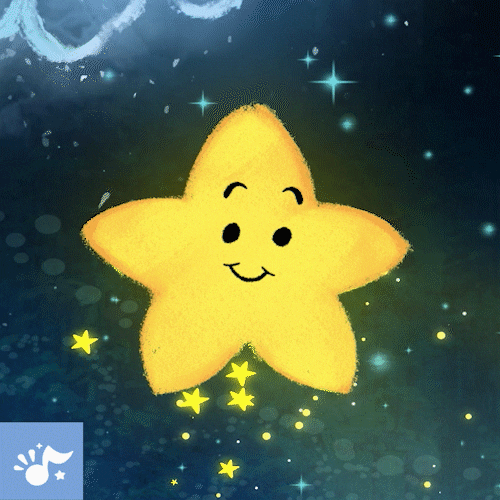 Light  energy
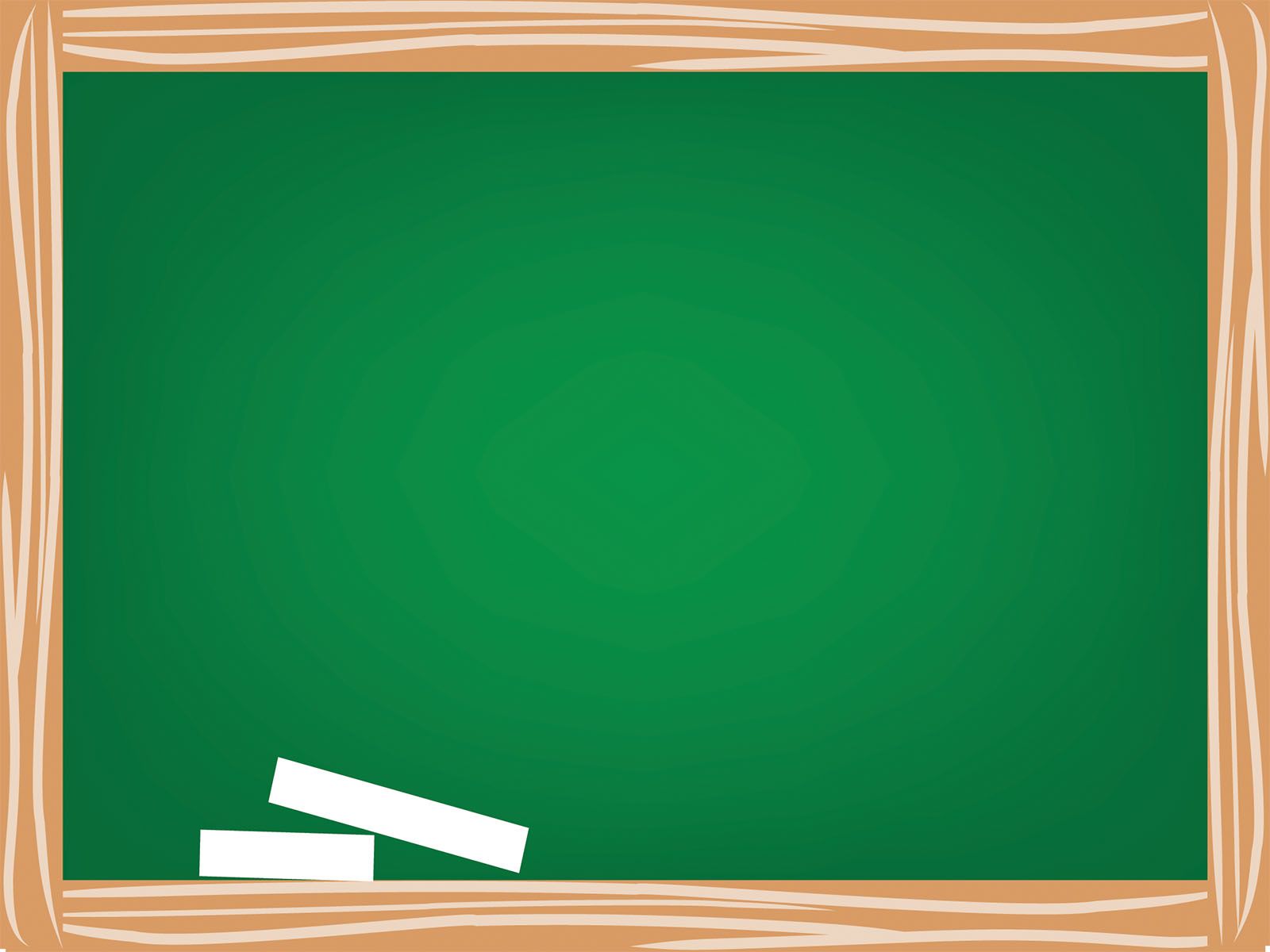 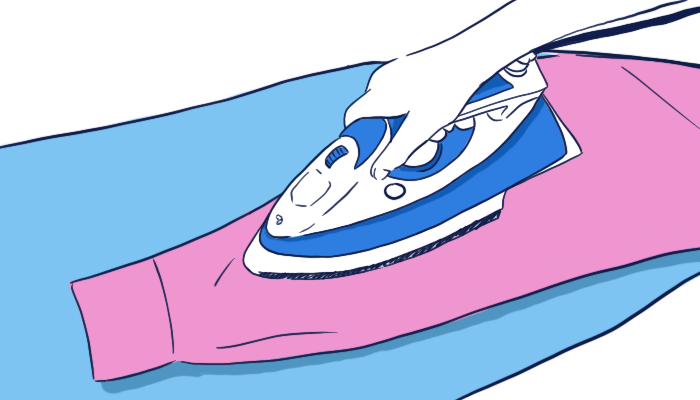 heat  energy